SURVIVING & THRIVING IN ORGANIZATIONS
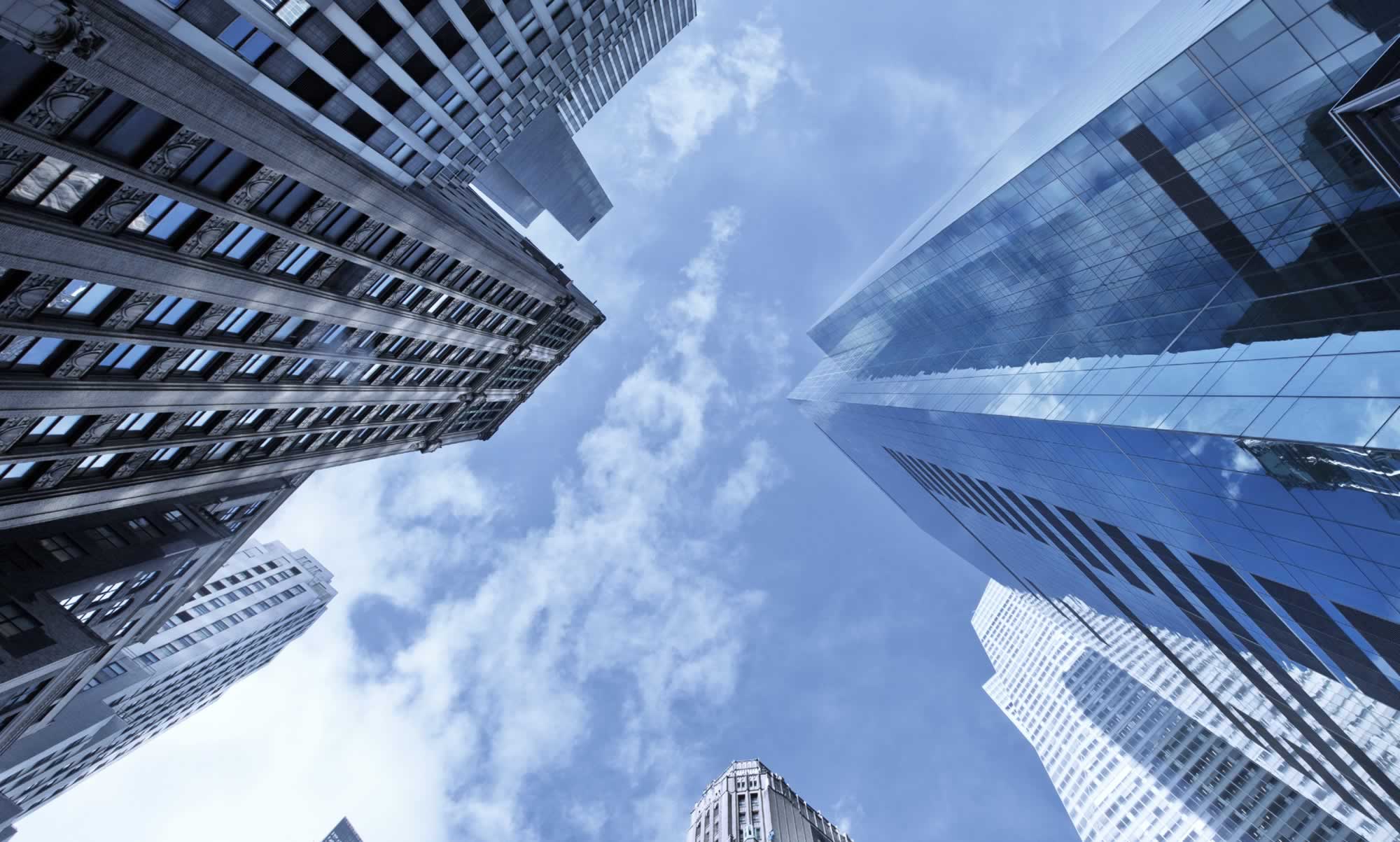 All of the 42 topics on these 300+ slides play an important role in promoting your professional savvy about organizations. Some of the topics will be more relevant to you than others. Select those of greatest personal interest for your 25 write-ups. Come to class to “chew the fat” on these peak interest slides. That’s where any learning you take with you into the real world will come from.
The slides are designed to present lean, bite-size chunks of information & conclusions. Most of the slides are fairly self-explanatory, but you may find some to be a bit too cryptic or “fuzzy.” If you have a personal interest in some of these, please ask for clarification in class. The online alpha list of course definitions may also be of help.
#1 AMBIDEXTERITY,
ORG
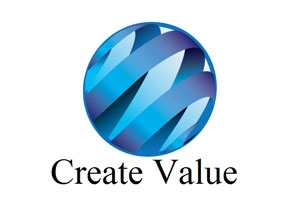 Internal value employees (IVEs) perform technical work (accounting, computer systems, numerical analysis, employee services, etc.) for people inside their org. External value employees (EVEs) handle the business side of things (sales, marketing & comptitiveness), with people outside the org. IVES cost the company money (“cost center”); EVEs make the company money (“profit center”).
AMBIDEXTROUS professionals are
the org  “superheros” 
capable of generating
both
internal & 
external value.
Ambi-pros 
usually progress fast & far in their careers,
especially in managing tech work projects.
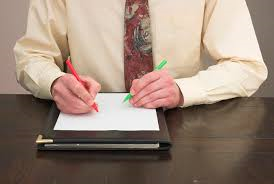 The IVE-EVE tango
Just as the tango involves opposites (male + female), so does
org productivity (IVEs + EVEs).
To perform well, dancers must
perform on a WE, not ME 
wavelength. IVEs & EVEs 
work best generating both
(ambidextrous) internal & 
external value streams.
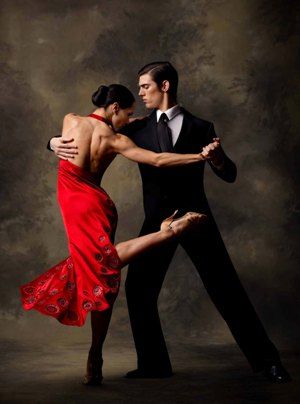 IVE-EVE GAPOLOGY occurs 
when IVES generate:
Too much control-focused information that stifles EVE operating freedom (“IVEitis”)
Inaccurate or outdated operating info
Hard-to-interpret info 

To close the gap, EVEs must develop teamwork synergy with IVEs in 3 basic ways:
Link IVEs to the external clients they process info from to empower a synergized relationship that builds a stronger bridge to good client service & loyalty
Arrange for key IVEs to regularly attend  key EVE meetings to provide technical advice & counsel (consulting)
Reward IVEs for expanding their professional ambidexterity capabilities.
AMBIDEXTROUS EMPLOYEES:
Understand org operations more clearly & fully 
Are above-average problem-solvers & decision-makers
Network well
Excel in 
professional development
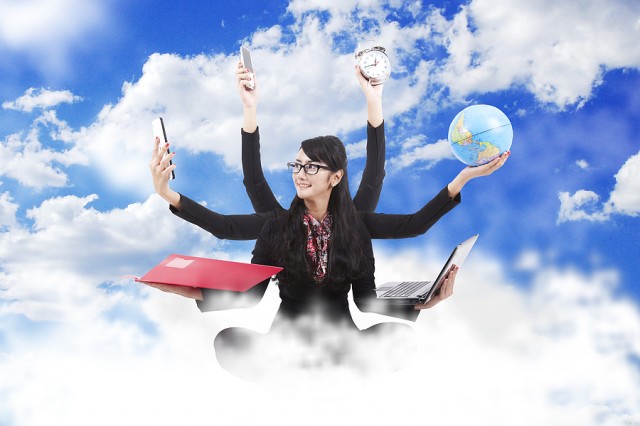 #2 AMORAL ORGANIZATIONS
Our only agenda
 is achieving our
 (self-benefitting) 
agenda.

“Our agenda is the enda.”
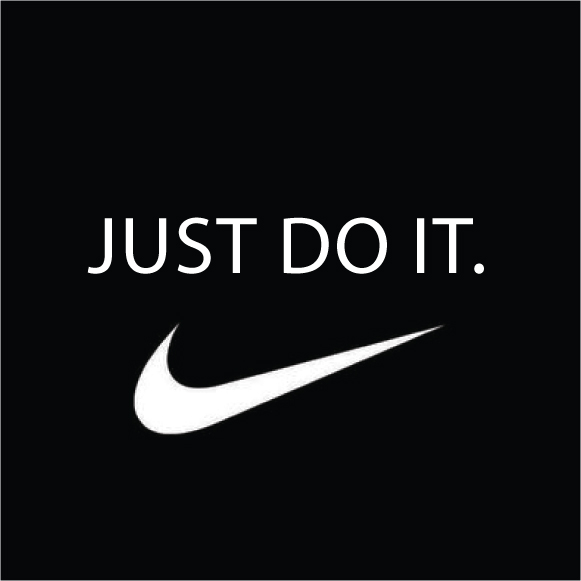 Amoral org behavior = values-neutral (values other than the org’s not considered) actions to achieve a self-serving agenda (greater org success & competitive dominance). Due to the hyper-competitive nature of capitalism in  individualism nations, it is necessary to put self-interest before community interests.  Government regulations are thus required to hold amoral orgs in check, since most orgs lack a true agenda of  community service.
AMORAL TURF
Corporations: profit max, cost min. If you don’t push your org agenda, your competitors will push you right out of business. 
Sports: winning is the only thing that matters
Consumers: price is all that matters 
Marketing: sell only what people will buy & brainwash them to buy it NOW.  
Stock markets: never mind who the company is or what it does, will it make you quick money in the market?
COMMON AMORAL CORPORATE BEHAVIORS
“Off-shoring”: Domestic unemployment caused by relocating operations to much cheaper foreign factories & suppliers 
Corp. downsizing: eliminating some employees while doubling the work of others
Debt-financed consumerism to stimulate corporate growth/profit
Numerous large orgs, industry groups, & foreign officials regularly legally donate mega-bucks to  U.S. politicians in return for political and personal favors.  This determines which 2 political candidates voters can vote for. 
Most oil company “fracing” (pumping waste water deep underground in the hopes of freeing up residual oil reserves) has caused numerous damaging earthquake “tremblers” in many areas across the U.S. Oklahoma’s largest ever earthquake (2016) is attributed to fracing activities.  
Several major U.S. industries (construction, agriculture, hotels & restaurants, day-care, domestic help) are highly dependent on illegal aliens paid non-subsistence wages.
Volkswagen ($20 billion of world-wide  pollution control cheating) & General Motors (cover-up of deadly car defects) 
Continuous pro sports drug scandals
Donald Trump “University”
Pharmaceutical companies marketing thousand-dollar per pill drug blackmail
NFL player concussion cover-up
College sports NCAA violations
AMORAL CONSUMER BEHAVIORS
Purchasing products made in “sweatshops”
Staying permanently in debt or “escaping” via bankruptcy
Buying stock in companies that engage in socially irresponsible activities
Buying products (such as gas-guzzler vehicles & illegal drugs) that damage society.
THE POSSIBLE NEGATIVE AFFECTS (“COLLATERAL DAMAGE”) OF AMORAL OPERATIONS ON ORG LIFE
Business as fight-for-your-life warfare
Viewing org constituents as something to exploit > serve 
“Pragmatic” (necessary for winning the competitive wars) corruption of orgs
Settling suits over unintended consequences of amoral agenda-seeking  
Employee disrespect for their org
Employees with families lose jobs due to outsourcing or downsizing & often have to draw on limited unemployment pay or welfare (thus increasing public taxes) until another job is found.
Industry-related global warming & pollution clean-up are paid by public taxes, not corporate profits.
Companies must hire more & more clerical workers to deal with increasing business regulations designed to protect communities from org amorality.
AMORALITY CAN BE TOUGH ON EMPLOYEES
Firing or demoting employees who don’t benefit the org enough
Looking the other way at exploitative org actions
Covering up for org malfeasance or incompetence
Over-stressing employees
Telling employees one thing but doing another 
Going “too far” in public relations or advertising
CLICK for amoral power moves



See topic #31 (“Org Within an Org”) below for perspective on dealing with amoral values in orgs.
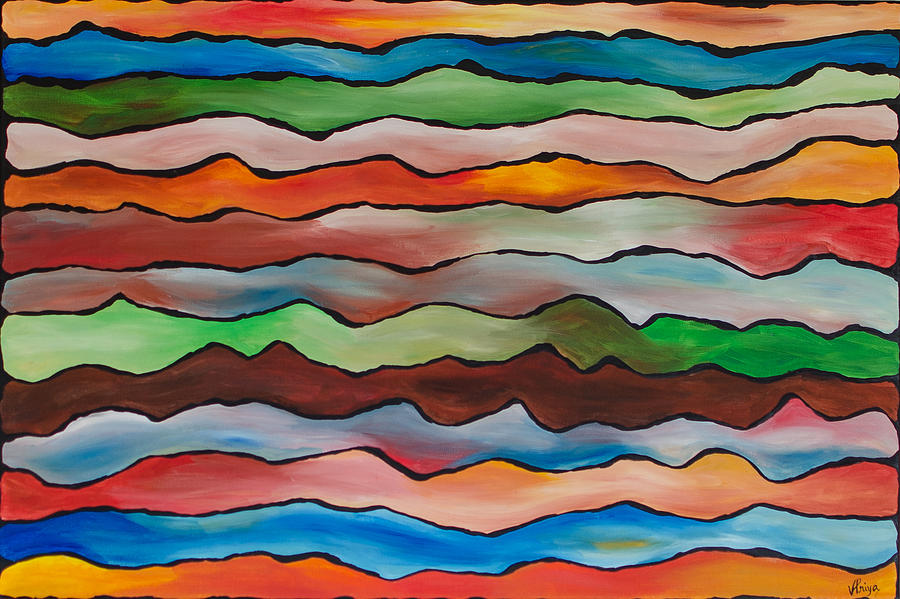 #3 CAREER DEVELOPMENT,
TARZAN
Jungle = the world of your org 
Vines = project opportunities in your org
River = the value stream your projects create
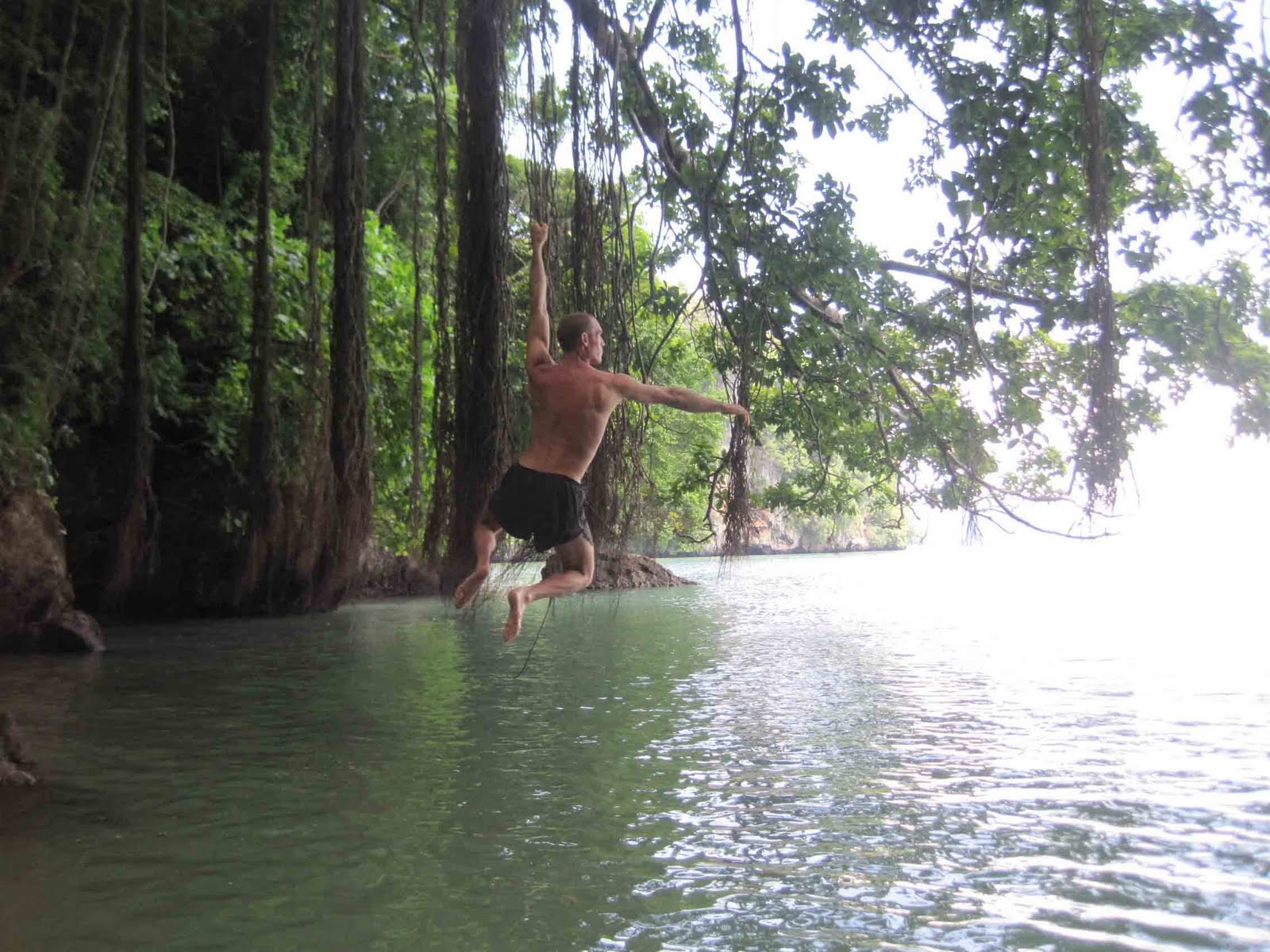 How many vines do you want on your wall (career)? Do  you want to see solid vines & no wall? Do you want to expand the size of your wall? How long can you keep your vines healthy & green? Who will help  you grow new vines? Who will benefit from your vines?
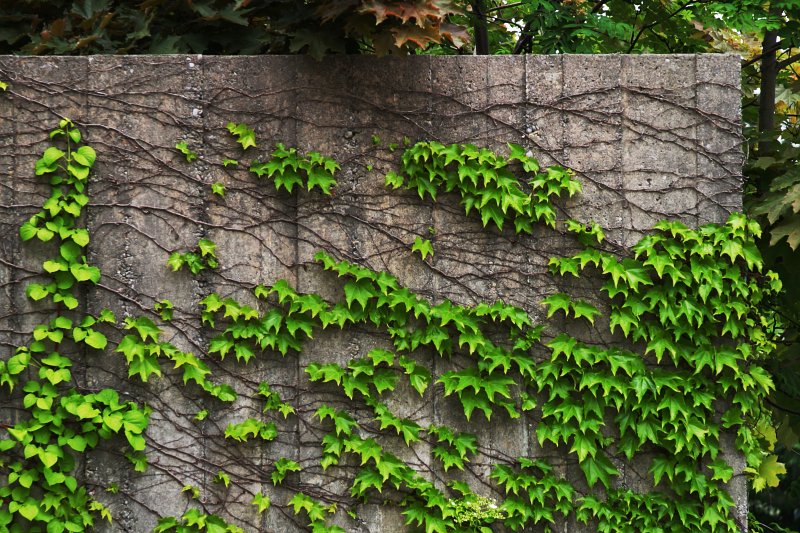 #4 CHANGE MANAGEMENT
CHANGE is a complex mindset
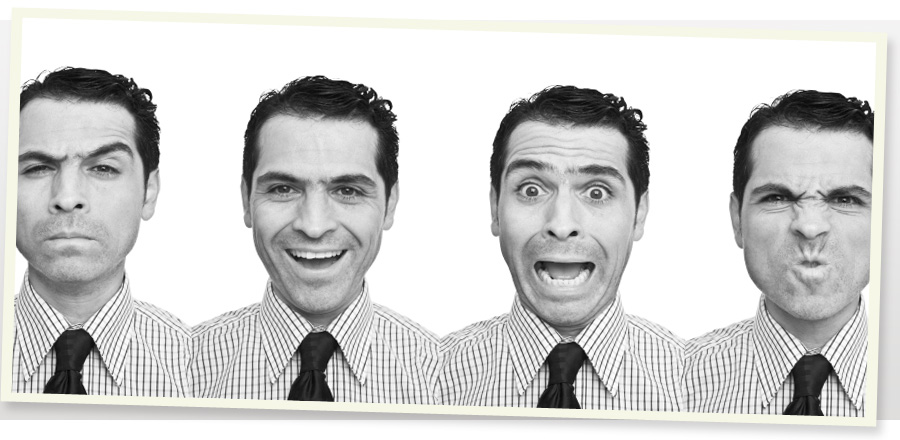 Change is always agenda-based, or why else would busy professionals tax themselves trying to alter the comfortable org status quo? Thus change is often riddled with “push-back” conflict from those negatively affected by the change, thus limiting the effectiveness of most change management techniques.
THE PSYCHOLOGY BEHIND 
4 CHANGE STRATEGIES
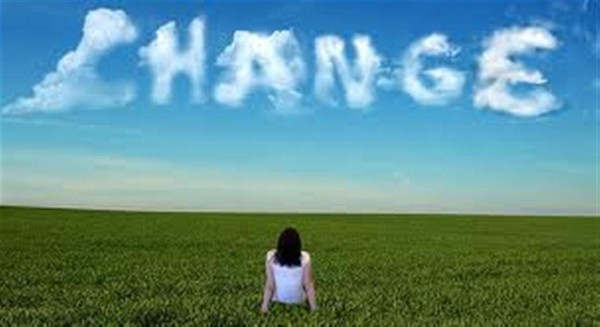 #1. STRUCTURAL CHANGE: Job descriptions; org “chart” modifications; org rules, regulations, policies
Most orgs “lower the boom” of structural (power-based) change on employees because it’s easy & quick to implement & impersonal. Unfortunately, power-fueled change tends to alienate employees, reminding them that they are mere “slaves” of the org.
#2. ICE CUBE MODEL: 
Making small experimental changes in one area of the org as a pilot test for more extensive & effective future changes
Works at grass roots org level
Requires savvy employee-led leadership & management
Best suited for process (how work is done) change
#3. SUNSET CLAUSE: Employees agree to try out a change & vote several weeks or months later on whether or not to continue with it
Participative & authentic
Potentially compromises org control
Waste of time & resources if later voted down & could damage employee morale 
Is too “idealistic” (unrealistic) for most orgs, which prefer the straight power approach to change.
#4. INTERNAL CHANGE AGENTS: Asking respected employees to influence their co-workers to back an org change
Requires employees with a high influence profile who are highly respected by co-workers 
May be perceived as political or exploitative & thus “burn bridges” 
The org can’t micromanage it.
#5 COMMUNICATION,
AUTHENTIC
Opaque = fake
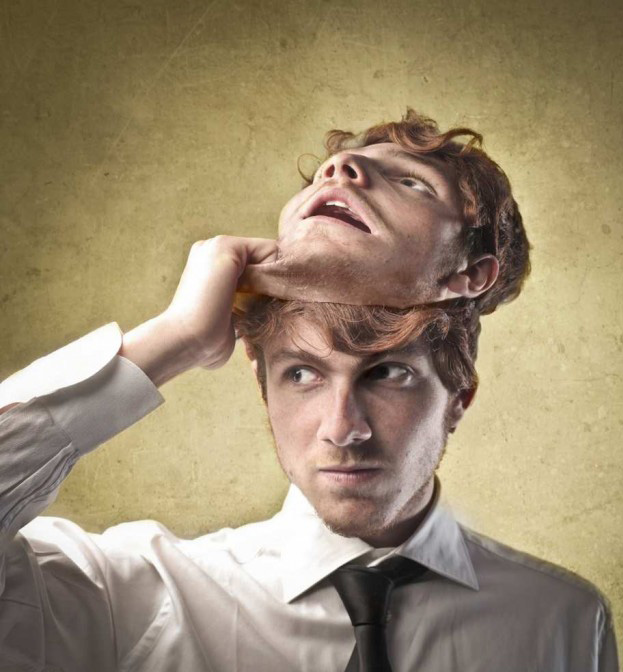 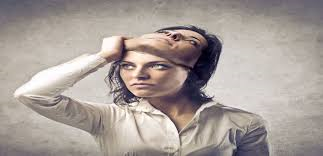 Authentic communication = expressing your thoughts & feelings honestly, fully, & transparently, free of B.S., lies, bias, PR, ambitions, agendas, ideology, half-truths, political intent, manipulation, game-playing, brainwashing, telling others what they want to hear, empire-building, or self-service.
YOU ARE AN AUTHENTIC COMMUNICATOR WHEN YOU: 
Tell people what they need (not want) to hear.
Disclose any agendas or biases you may have.
Present the whole truth, not just the part that benefits you.
Admit when you’re wrong.
Mention the  potential negative side of things along with the positive.
Mention what others think, not just one point of view.
Encourage others to make up their own minds.
Answer questions honestly with what you know, but point out what you don’t know.
TRANSPARENCY TRAPS
What does your org want you to keep quiet?
Do you act on rumors?
Co-worker: “Don’t tell anybody about this.”
Informing some 
co-workers but not others
Playing the blame game
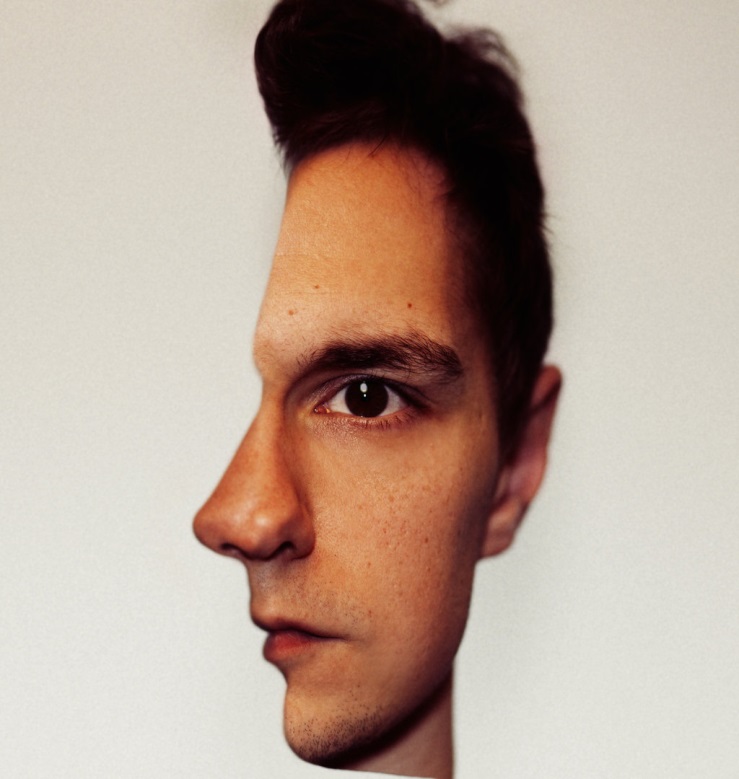 #6 COMMUNICATION,
THREE-SIXTY
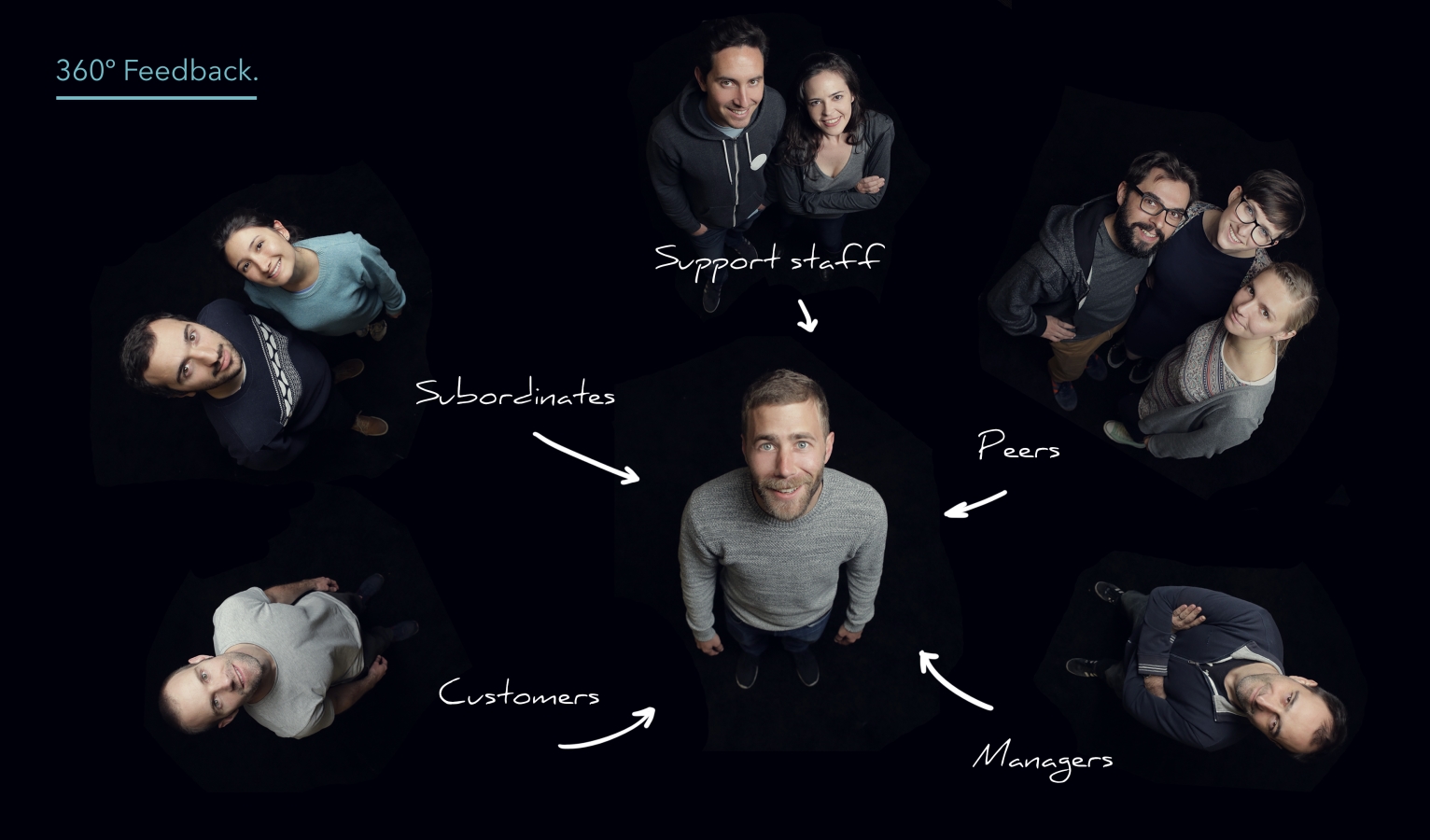 The Delphi process (named after a future-predicting ancient Greek) involves systematically-gathering feedback from diverse org constituents (employees, clients, community leaders, etc.) to facilitate informed, participative group decision-making.
DELPHI process
Prep electric  (thought/emotion-churning) questions for electric feedback
Constituents you depend on most respond anonymously via email
#2 summarized & emailed back with new Qs for feedback on the feedback
Repeat circulation rounds until a “gestalt” (big picture group consensus) coalesces
SAMPLE ELECTRIC DELPHI QUESTIONS
What would happen if our organization didn’t exist?
What should be happening differently around here? Why isn’t it?
What would happen to your constituents if you no longer worked here?
How do we define success?
Delphi 360 feedback keeps teams in touch with evolving reality & in touch with the team’s evolving culture & mission.
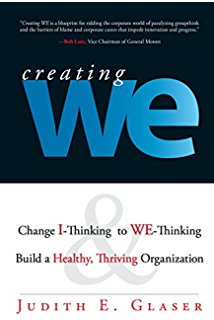 #7 COMMUNITIES,
ORG
$
Execs
Pros
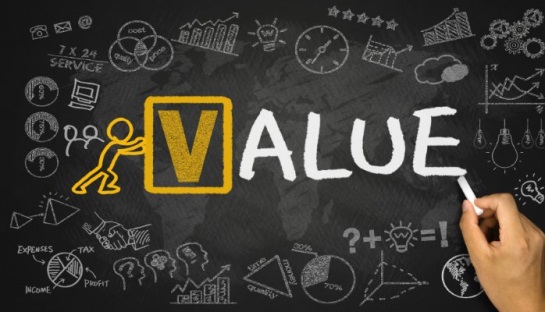 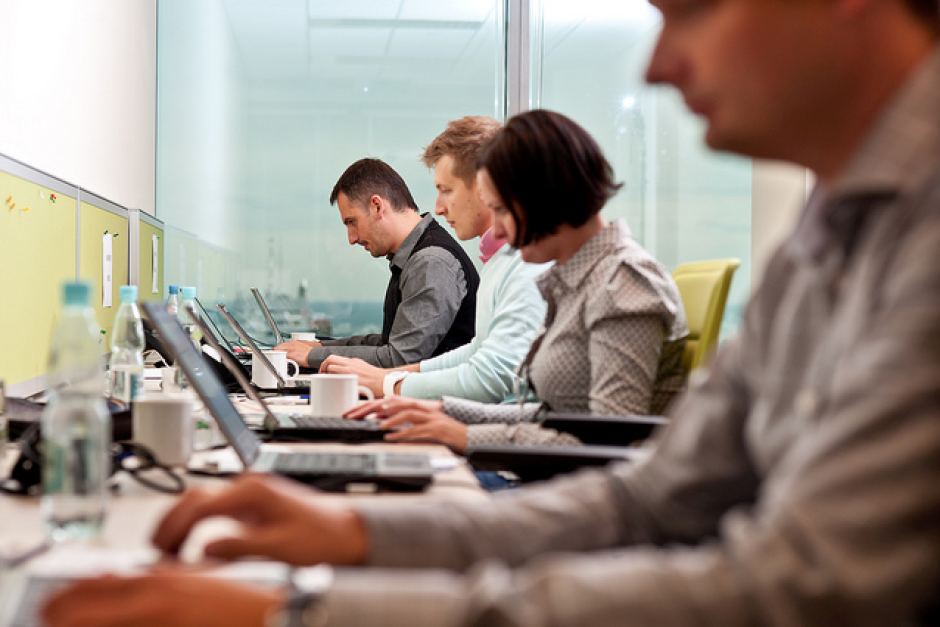 825ers
Org members with similar job/career interests/skills naturally gravitate together into informal “communities” that create psychological, & sometimes physical location (departmental), togetherness. 
Often org members in different org departments & work zones share membership in the same community in an abstract way. 
How much an org’s various extended communities “synergize” with one another hinges on how much members throughout the org have internalized the org’s real mission.
Community Of Wealth

















Here are 6 org communities & 2 isolation zones:
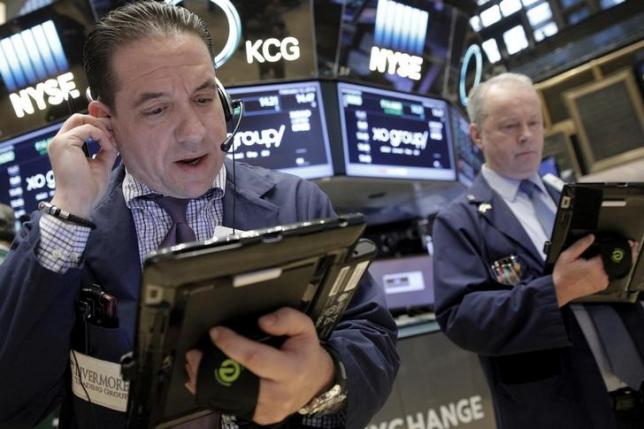 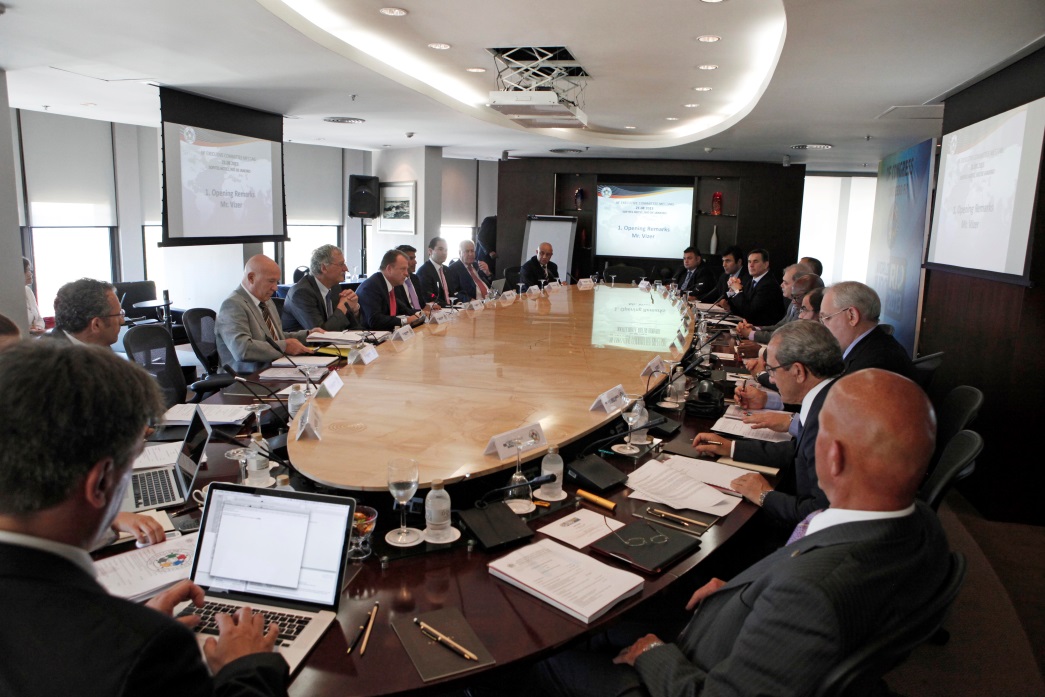 COW = Becoming financially wealthy by increasing the wealth of org stockholders/owners
In most corporations, the COW = the upper echelon executives hired to maximize profit & shareholder wealth + various corp. non-employee insiders (board members, investment companies, politicians, etc.) who gain from their often invisible liaisons within the COW. Execs are exceptionally bright b/c they must learn on the fly, absorbing, processing & utilizing everything they hear, see, & experience in order to keep their orgs on the fly.
Executives are DETACHED from the concrete organization because they pursue 3 impersonal abstractions: Money, Markets, Mission
Orgs actually have 2 abstract missions: the official mission = a PR statement to continuously spotlight the org’s image.

And the “secret” mission =
the org’s nebulous future 
plan for more money & 
markets (which it keeps invisible until everything clicks for the plan’s future launch).
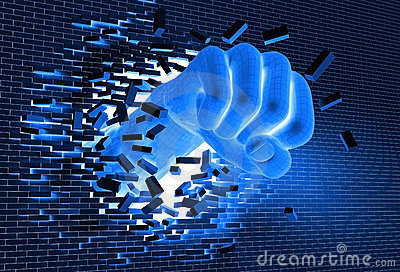 Due to their riveting focus on impersonal org performance issues, execs know little about the human dimension of their organization.
Execs face less job freedom & more job stress due to their never-ending responsibility for org competitiveness & performance—the 
    higher you go in your 
    career, the more your
    org IS your life.
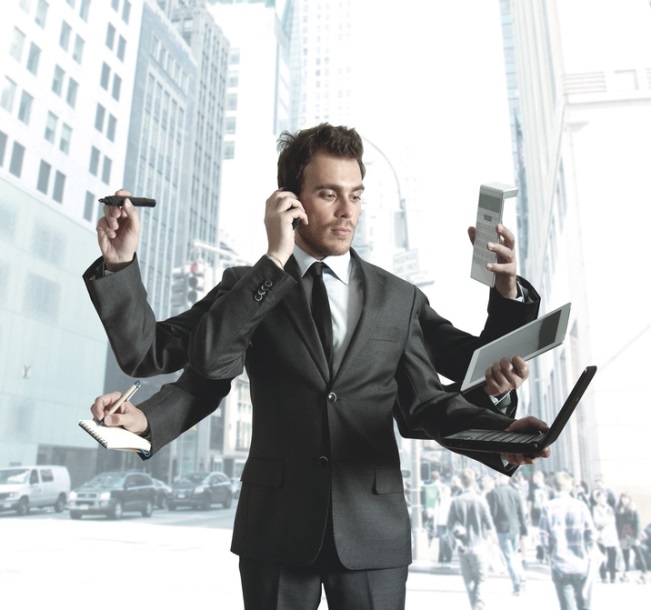 So orgs = 2 DIFFERENT worlds: concrete people vs. abstract management & control
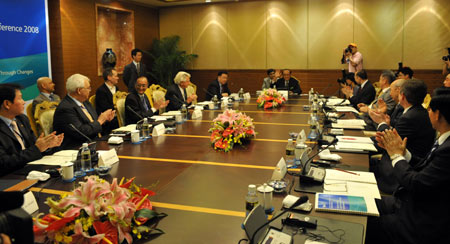 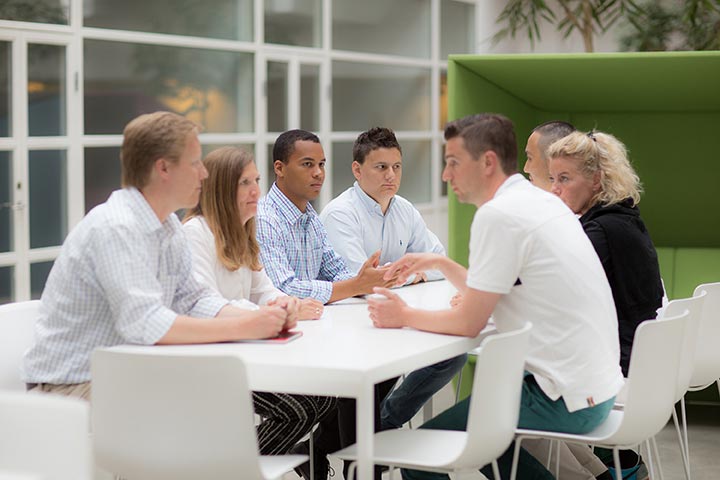 Becoming a COWboy or COWgirl requires: 
Executive-rank power to directly impact investment returns for stockholders 
Membership in or ready access to the org’s COP (see next slide)
Political & networking expertise (street smarts) to increase
      power & business opportunities
Community Of Power





                                                          Powersaur












Here are 6 org communities & 2 isolation zones:
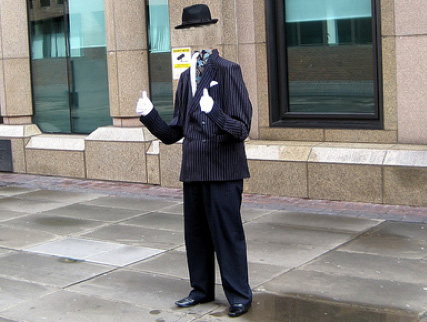 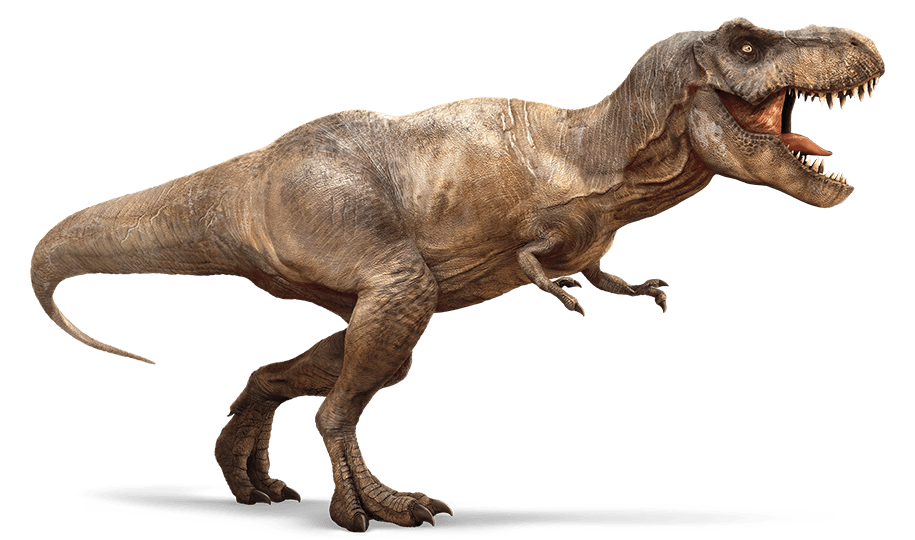 COP = Board members, executives, & well-networked non-employees (independent investors, politicians, lobbyists, foreign officials, etc.), who unilaterally make most of the org’s major decisions/strategies. Many “POWERsaurs” (especially board members) are org outsiders not employed by the org in order to reduce their accountability & visibility & increase opportunistic networking.
The main reason why COPs are often secretive & invisible in their org actions is because most orgs have a gap between their “official” (idealistic, advertised) mission agenda and their actual operative (competitive/self-serving) agenda. Example: auto makers make most of their profits off auto financing, not car selling, but they don’t want the public to realize just how much interest they will end up paying on a 36-60 month auto loan.
statUS 
community
is all about
                                                   
                                                                













Here are 6 org communities & 2 isolation zones:
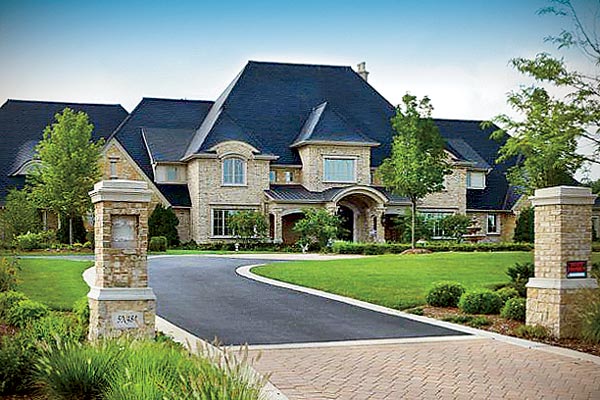 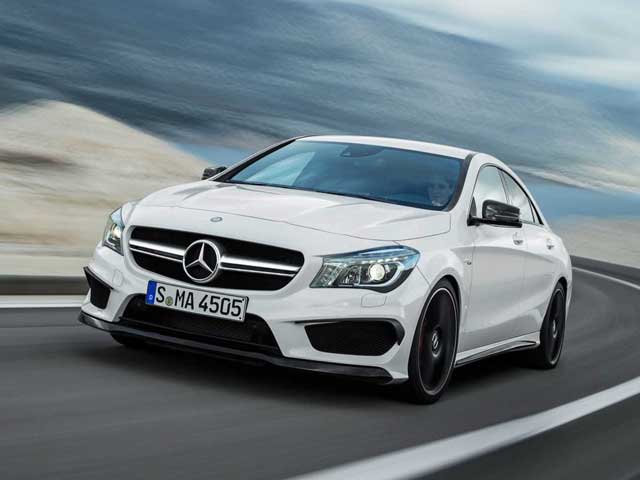 Career success: promotions & upward mobility
Affluence: upper tier of middle-class income & material wealth
Recognition: professional awards & civic status 
Enjoyable, fulfilling work
Energy & networking
Raises & promotions readily available
Community Of Service & Teamwork
















Here are 6 org communities & 2 isolation zones:
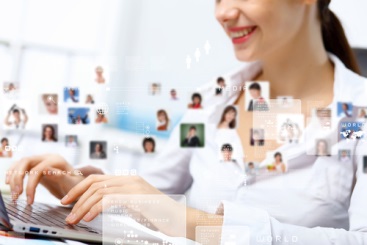 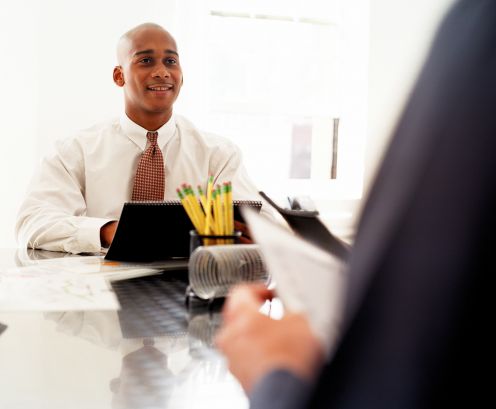 C.O.S.T. = WE > ME employees who focus on serving (deriving significant personal meaning from) co-workers & clients often in largely invisible ways. This is the only org community that stays focused on internal & external org constituents (co-workers, different departments, customers, the local community, etc.)  
Org service opportunities are available to all employees all the time.
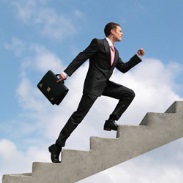 AlonEm zONEs
A regular job vs. 
a dysfunctional career
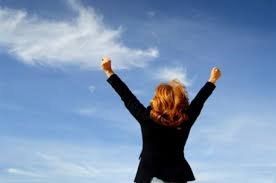 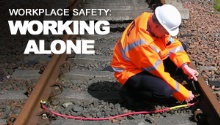 The ALONE Zone = mostly “blue-collar” employees, part-timers, & temps who work alone or in an independent environment “making a living,” not building a career. Community in the alone zone is typically limited to superficial relationships (like work breaks) due to non-interdependent work. Also, many lower level employees prefer to work in the alone zone to avoid org politics & responsibility for the work of others.
ME zone = ambitious professionals who build their careers by taking fullest advantage (self-gain) of org resources (co-workers, clients, networks, budgets, information, etc.) for building resume & promotion opportunities.  ME-zoners put their career before people.
Common ME-moves: (1) Taking credit for the contributions of others; (2) Mingling with the org “winners” to also shine in their adulation; (3) Wrangling your own staff to make you look good; (4) Telling others only what they want to hear; (5) Making influential people look good
#8 CONCENTRICITY
ORG CONCENTRICITY
Org pockets of mission overlap
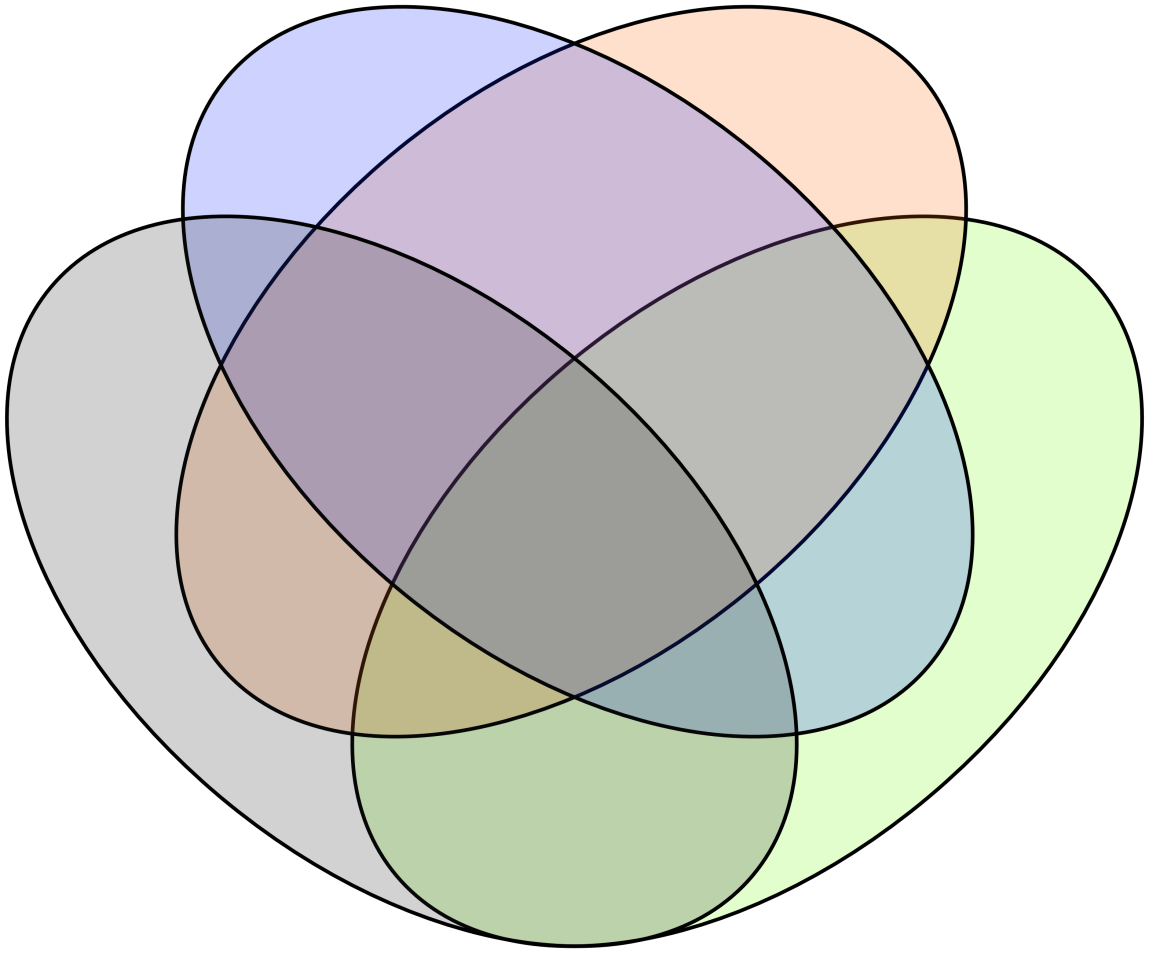 “CONCENTRICITY”

       

                   1                                                    2

     


               3 
                                                        4                                 5



mission overlap & employee synergy cycle
NON-PROFESSIONAL EMPLOYEE SPARSE MISSION PARTICIPATION & MINIMAL  INTERDEPENDENCE 

The green worker interacts
with his red boss 
(black zone) only to get 
work orders. Otherwise, green
has no co-worker network or 
interdependencies → not much of a career future, b/c little synergy is produced that impacts the org mission
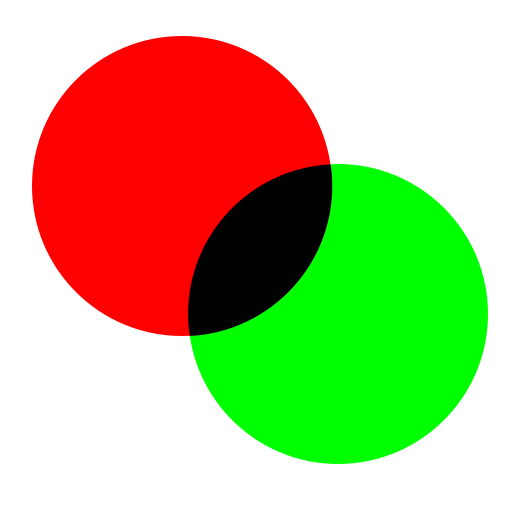 Professional employee mission-sharing












Red, green, & blue have created high 
synergistic (= pink, gray, yellow, light
 blue) networking, reflecting mission-
sharing wavelength commitment.
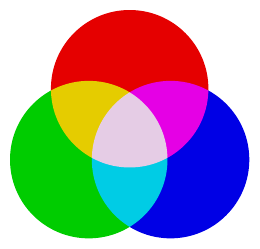 #9 CONFLICT MANAGEMENT
Conflict comes from 
SELF-AGENDAS
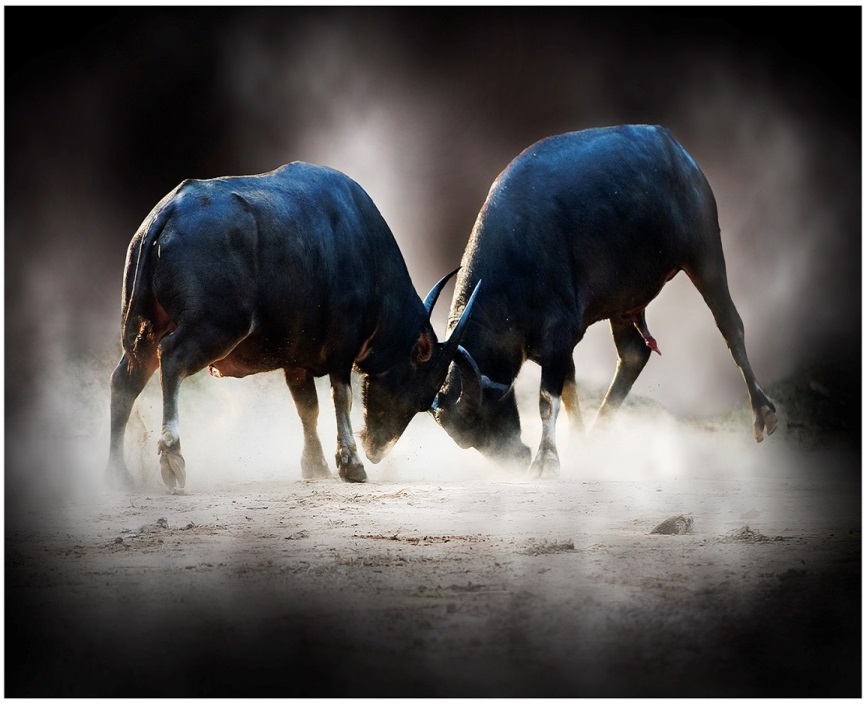 The  FACT-FEELING DIALECTIC of psychological conflict resolution
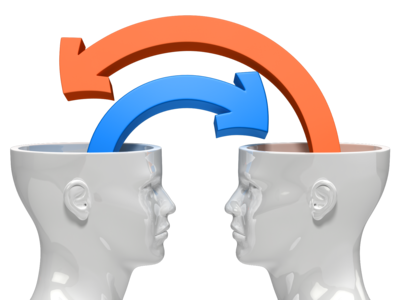 Conflict issues won’t be resolved if they short-circuit full human wiring (intellect + emotions)
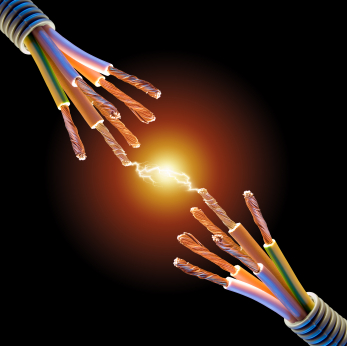 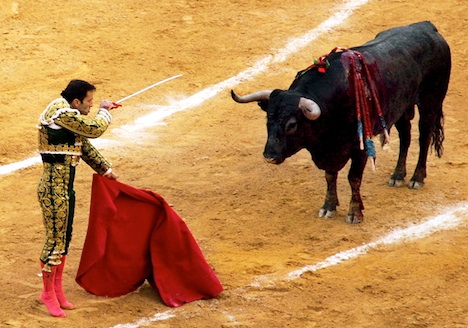 Matadors use the cape to protect themselves from the bull, who thinks the cape is part of the matador.
The F-F dialectic is a simple strategy for neutralizing (a la the matador’s cape) or “killing” interpersonal conflict (the bull) through facilitating a dialogue that alternates between sharing facts (cool conflict objective information) and feelings (hot conflict subjective emotions).
factsFEELINGSfactsFEELINGS
FACILITATOR PROMPTS
What do you know about…” (fact)
“What’s your reaction to that?” (feeling)
“What do you think we should do?” (fact)
“How will others feel about that?” (feeling)
THE CONFLICT MANAGER
Help employees realize that feelings usually change over time.
Delay decision-making until emotions have settled down.
Strive to generate good feelings about HOW decisions are made via an authentic participative process
#10 COUNTERINTUITIVE
INNOVATIVE THINKING
Konventionality kills the kat.
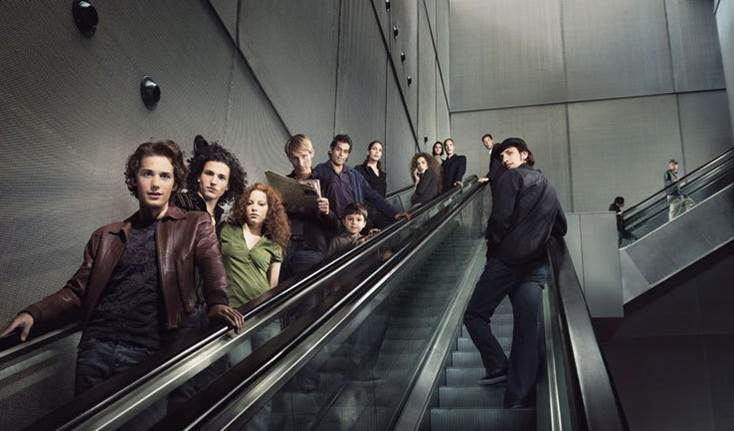 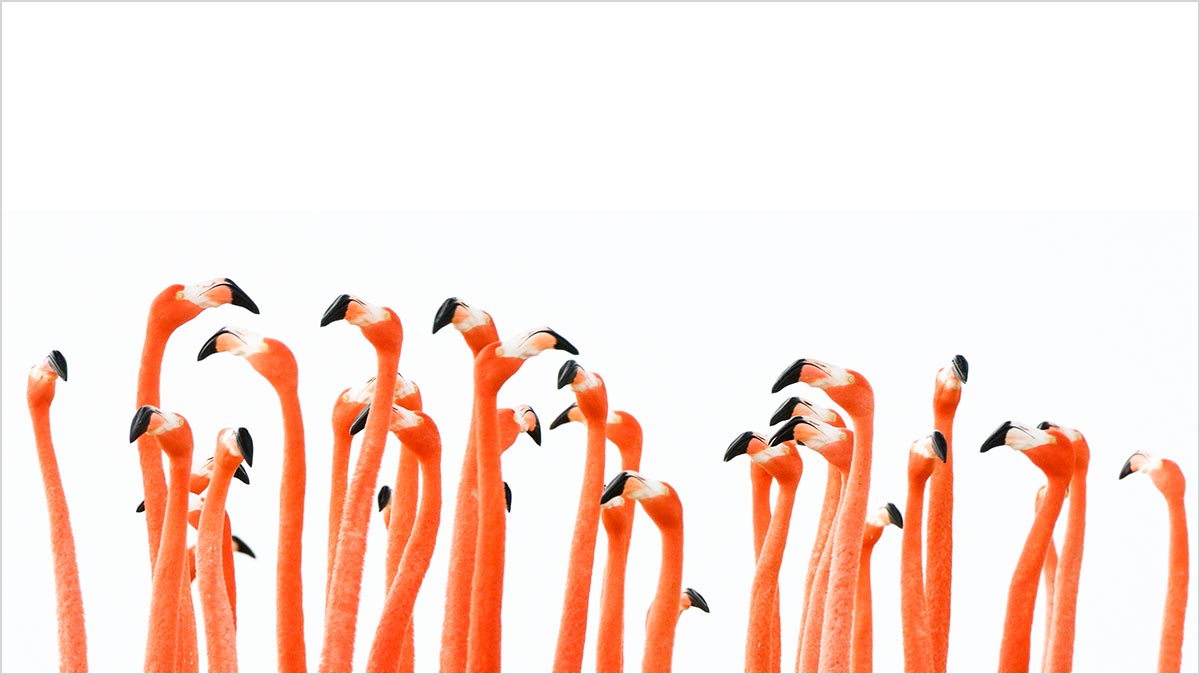 CITers
Create permanent pools of 360 feedback from constituent groups: 
project teams; clients; org resource providers; local communities, etc.
INNOVATION INVITATIONS
Empowering employees to manage themselves
Flexwork (time + locations) & self-scheduling
Contributions descriptions replacing job descriptions
Asking WHY more often than how
INNOVATION MINDSET
Be Konventional (overlook status quo silly rules) not conventional
Break precedents & create new ones
Avoid IVE work
Regularly listen to clients
#11 CREATING YOUR OWN JOB
It’s your career, it’s your life, so manage them yourself
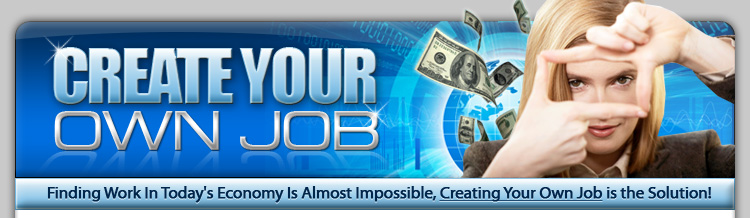 Don’t depend on your employer to run your career unless you’re a “golden boy.”
Know where your org needs help & pinpoint what you can contribute. 
Increase pro visibility by networking where success is already happening in org triPs (People, Products, Processes).
Job-stretching: Look inside & outside the org for new ways to serve new clients you recruited yourself.
Look for opportunities to be a company-wide consultant in technical skills coveted by upper level managers. 
Find ways to build “concentricity” (interdependent working relationships) within pros in org projects that could use your pro expertise.
#12 CULTURE,
ORG
The org’s 
unique 
personality
(what it’s 
like to work there)
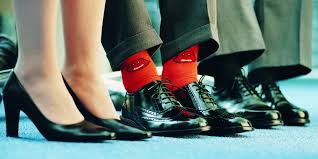 8 ORG CULTURES
OC1 MATERIALISTIC: things > people  blue collar; long work hours = manufacturing; agriculture; retailing; fashion, etc.
OC2 BUREAUCRATIC: routine, repetitive work; 8-to-5 = govt. agencies; insurance; military; credit checks; clerks & secretaries, etc.
OC3 SOCIAL DARWINIST: hyper-competitive work environment = sales; hyper-growth franchises; entertainment; sports, etc. 
OC4 INNOVATIVE: creating, experimenting, searching, changing = high tech; digital entertainment; research science, medical, etc.
OC5. TECHNICAL: systematizing; tracking; recording; tabulating; verifying; checking = accounting; computers; transportation; work supervisors; engineers
OC6. HUMANISTIC: serving; helping; accommodating; healing = health care; public education; religious & social services, etc.
OC7 ALIEN (“blended”): An org built around the constant coming & going of diverse “outsiders” from other orgs due to outsourcing, temp workers, & trans-national legal & illegal workers = construction firms; government agencies; agriculture; hotels/motels & restaurants; day car centers; universities, military
OC8 HIDDEN (facades & secrets)
High org potential for controversy dealing with the org mission or questionable operating practices
Image-making false front
Secrets, rumors, cover-ups
Minimal accountability to outsiders
CIA & military; sports teams; politics; Hollywood; cult religions; some PR & law firms; some law enforcement agencies; some consumer products firms
#13 DISCOVERING YOURSELF PROFESSIONALLY
Your co-workers know you better than you know yourself. They got you mapped, b/c they see you objectively, which you can’t. You don't even know what your own voice sounds like. Career success is more OTHERS than you. LISTEN your way to discovering yourself professionally.
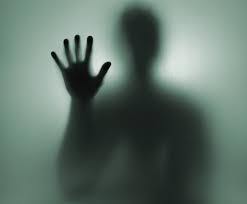 The most valuable part of going to a school like BU isn’t academics, but rather how positive peer presence & pressure sharpen & mature you as a pre-professional. You absorb the can-do mindset of your peers without even 
realizing it.
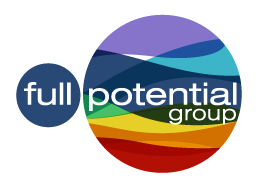 Unlocking your pro capacities →
Pro networking (people with opportunities) →
Team-building → 
Discovering your full
range of pro 
contributions via
co-worker feedback &
“set-ups” (implementing new opportunities others have provided you)
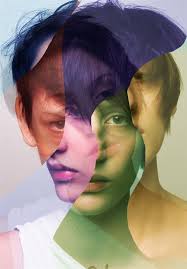 WHO ARE YOU PROFESSIONALLY?
What do you want from your career?
Which co-workers are most valuable to you & vice-versa?
When & how do you “surf” your org’s wave?
How effective are your interpersonal skills?
What’s your IVE-EVE balance?
What’s the productive potential of your concentricity circles?
Attracting career opportunities:
Career Magnetism
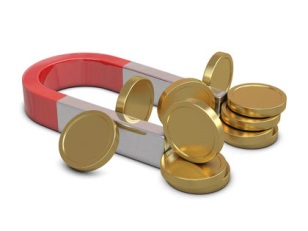 Professional success is a magnet 
that magically attracts  
new  opportunities. But only 
your co-workers know 
when you’re ready for them. 
ProDev is getting ready for the new opps. Your opportunities come from others who know you best & want to benefit from your growing pro savvy.
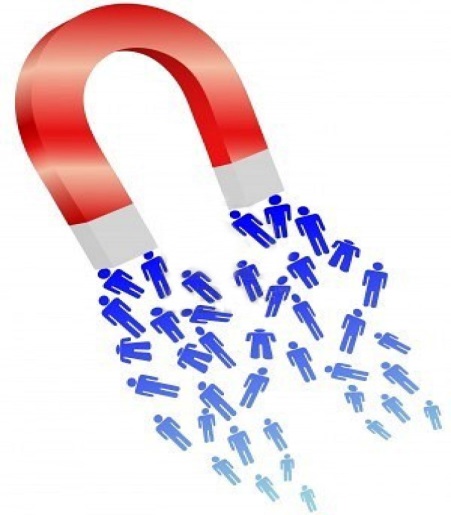 Continuously build your  own professional balance sheet of pro assets & liabilities, & seek objective feedback from co-workers twice a year.
Build pro character (authenticity, service mentality, reliability), b/c the level of opportunities that come your way are matched to the level of your pro character: ethical standards, fairness, honesty, helpfulness, etc.
#14 FOUR I AMs
THE 4 I AMs
Productive
Appreciated
Needed
Unique
Building community through verbally respecting the contributions of co-workers
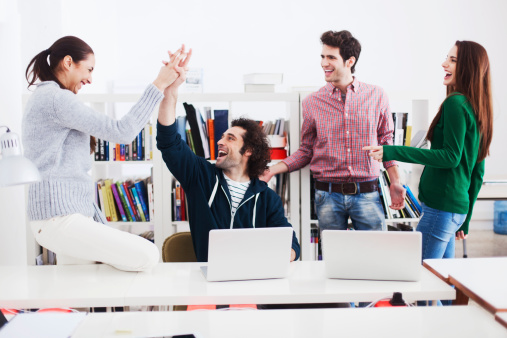 PANU can’t be bought or satisfied with $$$. These deep human needs validate our importance to others (professional pride) &
to ourselves (self-esteem). We depend on OTHERS to satisfy most of our professional needs.
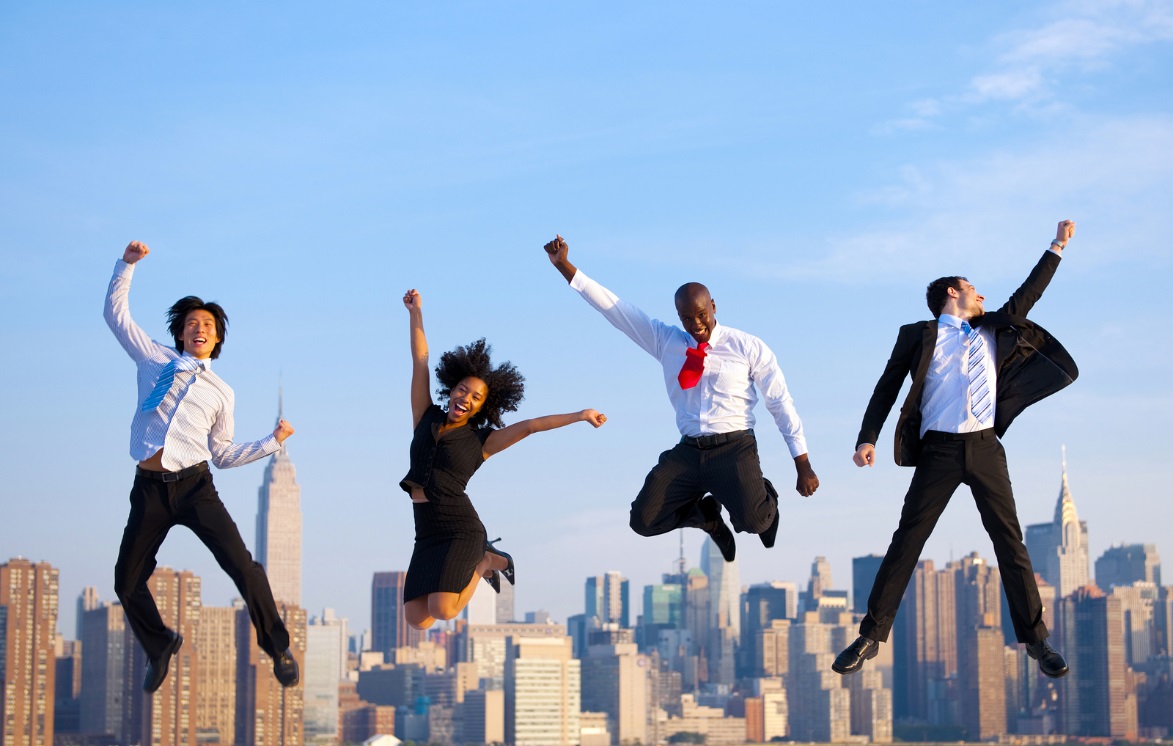 THE BIG FOUR 4 I AMS GENERATORS
Work interdependency
Interaction with clients
WE pods (employee-client partnerships)
Building individualized 
   jobs around employees.
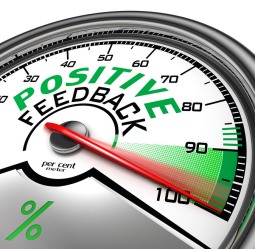 #15 GAPITUS
The dysfunctional gaps between the org & its internal & external constituents (employees, departments, OWOs, clients, financers, etc.)
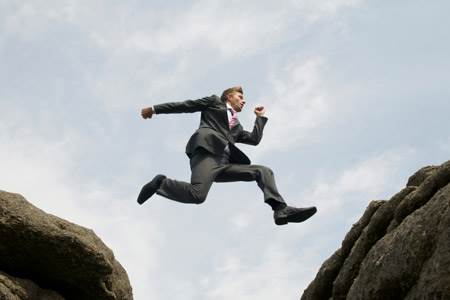 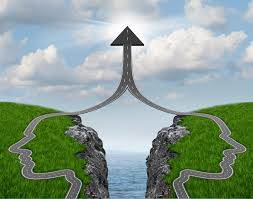 EXECUTIVE FOCUS           EMPLOYEE FOCUS
Impersonal                         Personal
Profit                                      People
Markets                      Client service
Wealth                                  Wages       
Power                              Dependency
Competing                  Cooperating
ORGS ARE TWO-FACED
Pushing employees to adopt the org mission but not letting them participate in designing it.
Paying execs exponentially more than “regular” employees
Controlling employees more than empowering them
Being more loyal to clients than to employees
Withholding info from employees to hide org secrets & future plans
GAPITUS disease can be caught 
from other employees
Employees who don’t speak up about fixable operations problems
Insensitive or incompetent bosses who demotivate employees
Employees relying on grapevine gossip to anticipate what their secretive org is really up to
Org Gaps Are:
The #1 weaknesses of ALL orgs 
The #1 challenge of org pros
The single biggest source of org dramas
Org-community killers
#16 GRAVITATION,
ORG
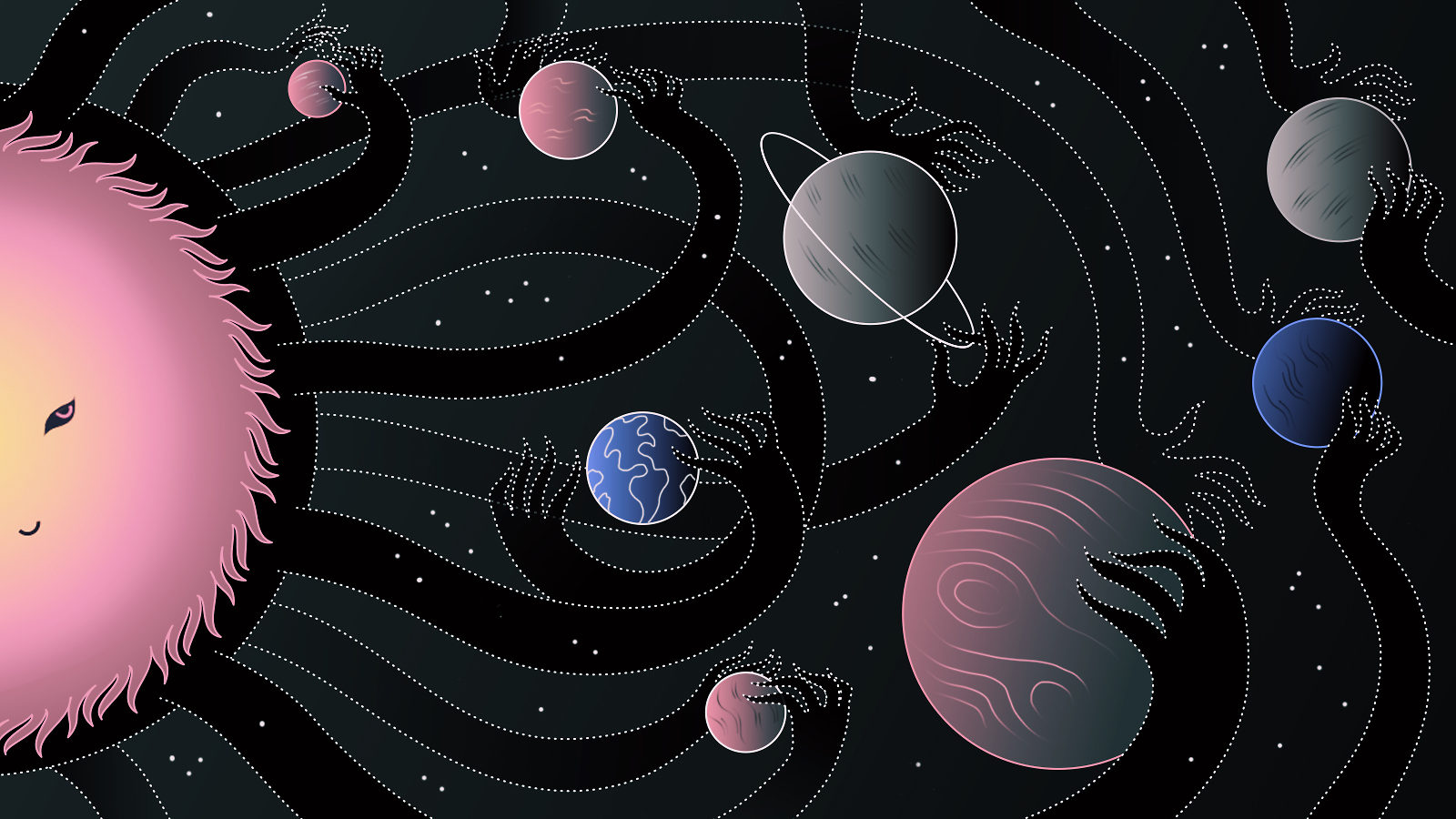 Just like the force that holds planets together & keeps them in orbit, orgs are held together by the gravity of job interdependencies: I can’t do my job well unless others also do their jobs well. Despite all the rules & regulations most orgs have, 
nobody is 
really in control
or “independent.”
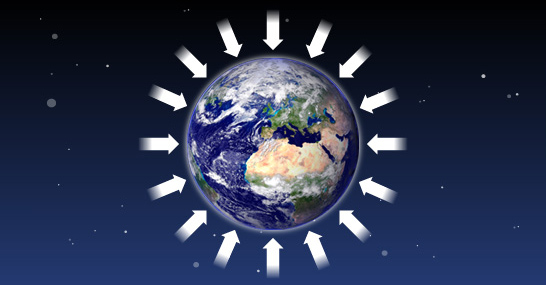 PEOPLE: The Center Of Org Gravity
The CONTROLLING (“formal,” written) side of orgs (job descriptions, org chart, rules & regulations, paperwork forms, etc.) rules our work lives to a significant extent. 
The EMPOWERING (“informal,” human behavior) side of orgs frees us for relational employee work interactions, network building, & furthering our jobs or careers.
People don’t go “to work,” they go to a daily organizational DRAMA in which they play the part of interacting with others for productivity. There are two categories of characters in the drama: those who feel they leave their life at home (because their job is unfulfilling) versus those who feel their career is their life. Whether you work to live (“job”) or live to work (“career”), work is a major portion of your life, & hence so are organizations.
Most orgs, even if their missions differ, 
are highly similar in the way they operate & deal with people. And org members also tend to behave in similar ways, since human behavior is fairly universal, as are organizations. Human drama is the essence of org/human behavior everywhere.
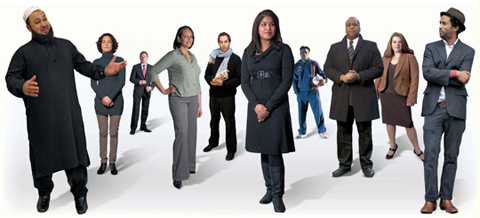 What “work” life is REALLY
Adapting to the org’s demands on your life
Adapting to idiosyncratic co-workers 
Serving yourself + your org simultaneously 
Perceiving invisible org reality “behind the screen”
Org success & fulfilling careers require a mix of psychological factors blended to fit the personality, temperament, & aspirations of your org, yourself, & the psych profiles of your co-workers.  How much are you willing to be controlled by your org? How empowered?  How independent vs. interdependent? How much into “right-answer” work vs. judgment calls? Orgs & their members work constantly to find a workable mix of all these factors, & most of all
How much do we want to mix/blend our personal life with our professional/organizational life? To what extent are we willing to be “owned” by an organization 
because of how 
much you need 
what it
pays you?
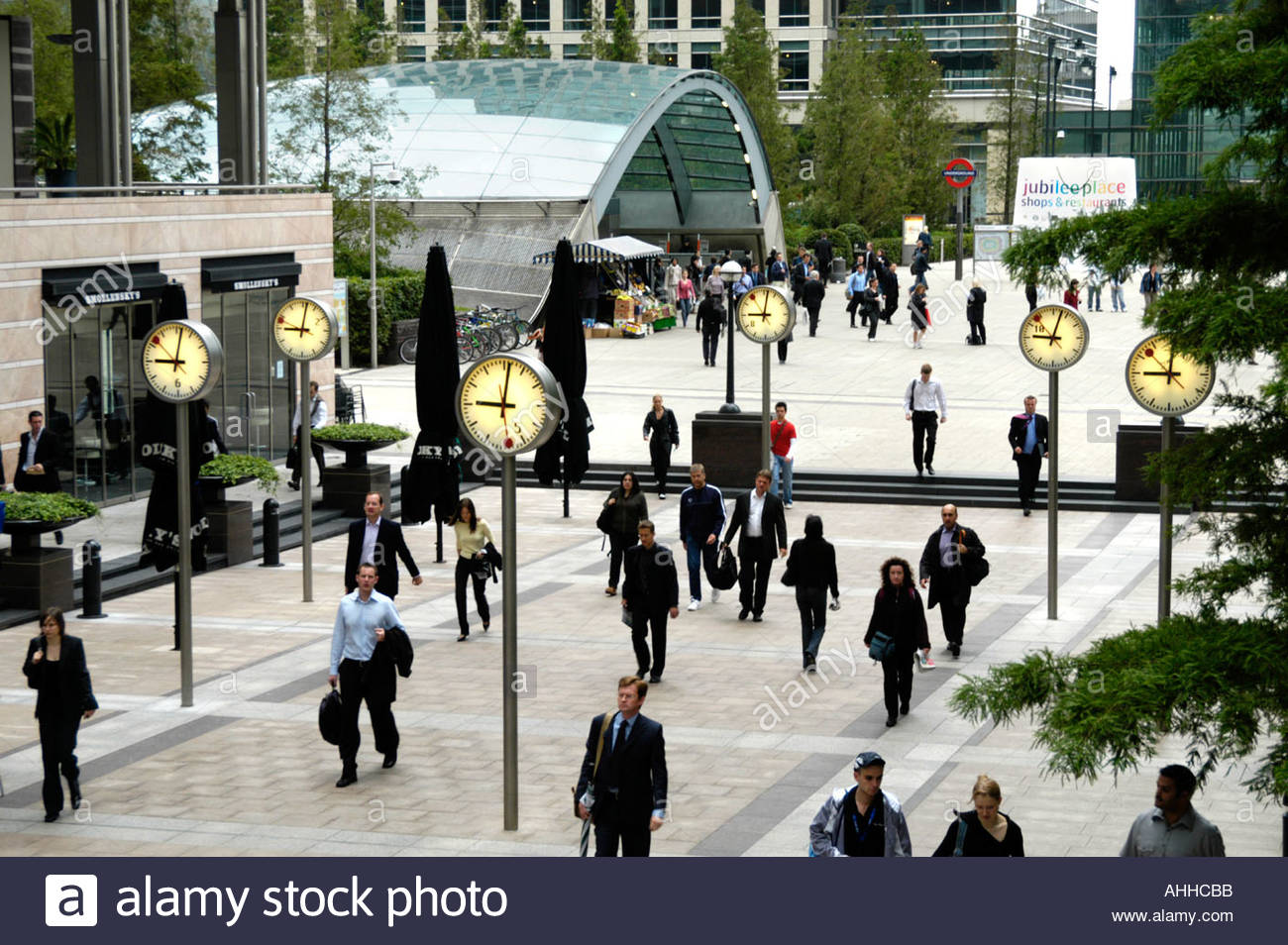 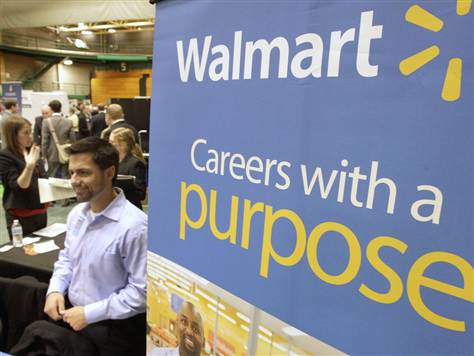 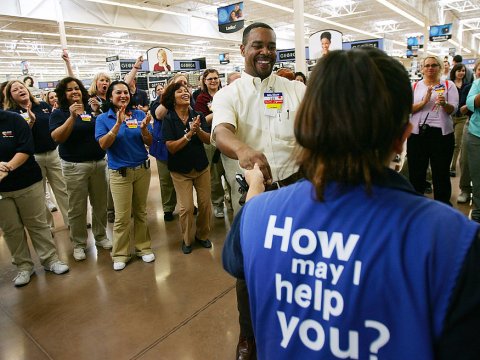 Employees care when their org cares about employees more than $$.
EARNING  MORE EMPLOYEE RESPECT & LOYALTY @ WM:
Valuing employees more than cost control
Giving individual WM stores individual personalities (instead of the uniform blah look)
Treating customers personally instead of impersonally (like zombies)
Paying more to get younger, more personable workers.
#17 GROUP DYNAMICS
You’re a DIFFERENT person in groups
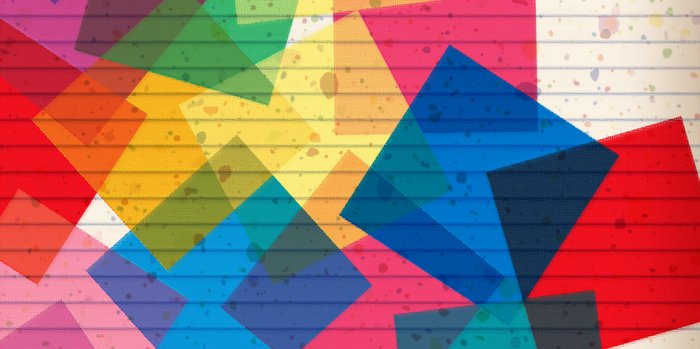 Groups control you more than you control groups.
Groups usually conform more than individuals do.
 Groups usually value following > leading.
Groups thrive on the status quo > change.
Group decision-making reduces personal accountability → “risky-shift” phenomenon: when group members sometimes back riskier group decisions than they would make on their own
Groups favor short-term,  efficient (quick & EZ) 
   operations > effective, change-  drenched  long-term operations.
Groups don’t like uncertainty & unconsciously tend towards consensus-building (conformity).
Groups often operate out of a false sense of harmony & agreement that may not actually exist.
Group members tend to take information at face value, even when it’s speculative or unverified. 
Groups often act out of a poor sense of timing & reach decisions prematurely or procrastinate.
Groups tend to over-focus on process (protocols & rules) & under-focus on mission/purpose.
Groups often over-rely on popular or respected members to make meetings & decisions gel.
Most group members hesitate to stop the momentum of group deliberations & hesitate to ask questions. 
Group members tend to assume that all members are well-informed about issues discussed, sympathetic to the group’s mission, & satisfied with the group’s way of doing things.
IN ACTION
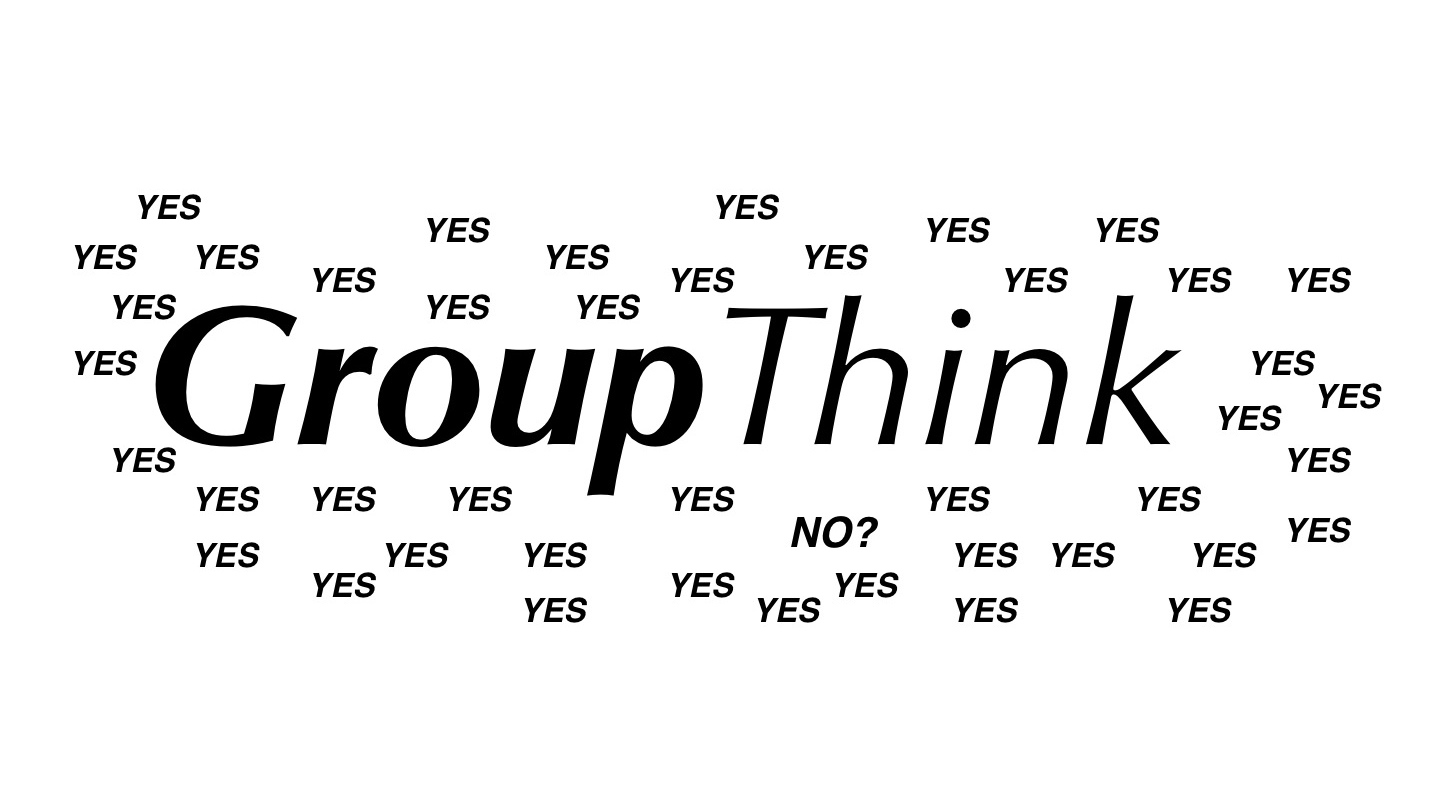 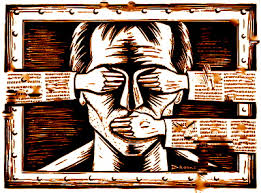 Conforming & performing for group acceptance
Fudging the truth to justify group actions & beliefs
Turning group loyalty into a “religion”
Shunning or vilifying outsiders who think, believe, or act differently from your group
Isolating group members from the influence of rival groups
Sports fandom
Religious group isolationism
“Foreigners/aliens/illegals”
Street & motorcycle gangs
Hazing & secret initiations
Racism
Masonry
Rock 
      concerts
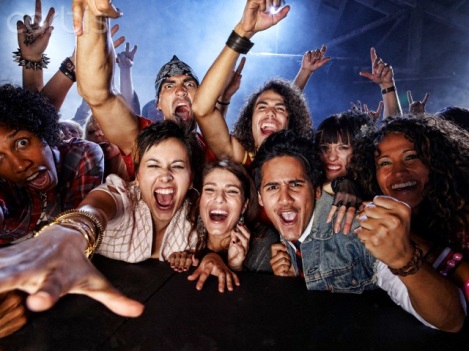 #18 INTENEDED & UNINTENDED CONSEQUENCES
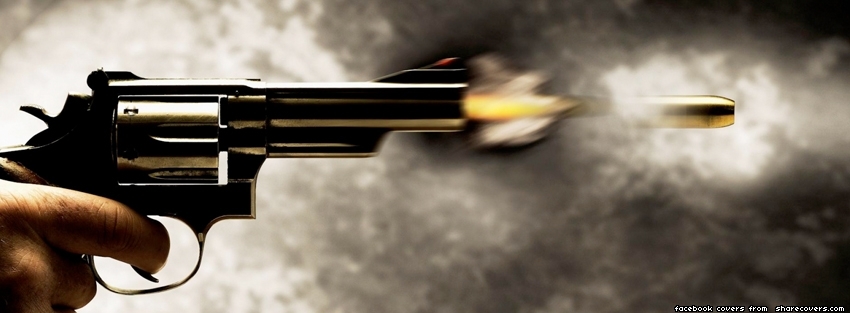 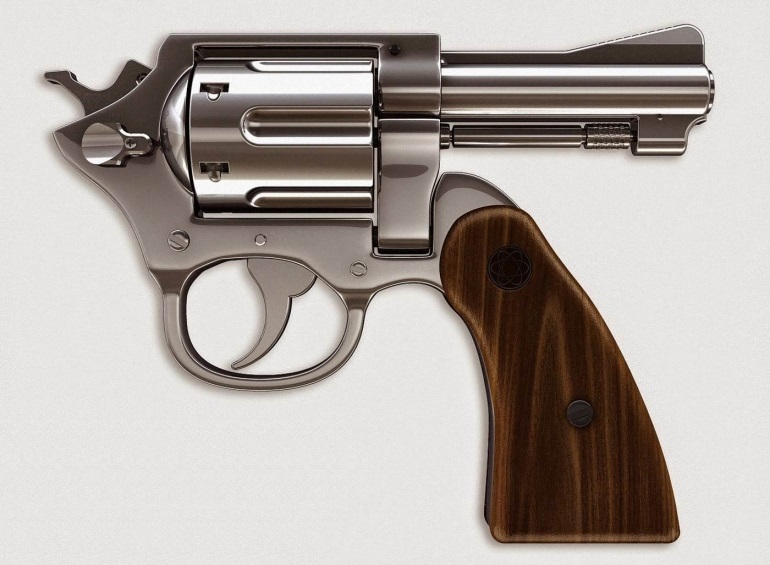 INTENTION-UNINTENTIONAL 
      Wells Fargo bank employee cross-selling bonus pay campaign

       Dallas Cowboys Dac Prescott
       
      VW pollution cover-up

       Hillary vs. Donald
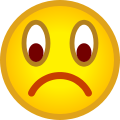 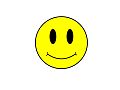 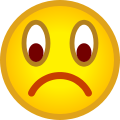 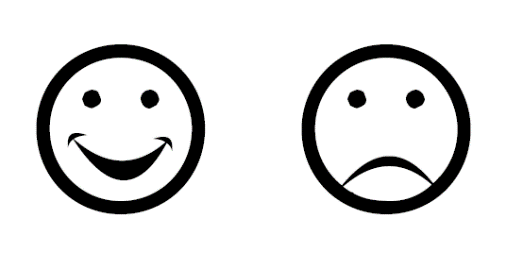 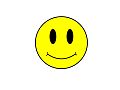 UNINTENTIONAL CONSEQUENCES
Nationwide product recalls
Class-action suits 
Negative reviews/ratings on social media consumer review sites
Blitz PR campaigns to counteract company image damage
REACTIVE U-C: Paying the price of operations incompetency or honest mistakes: Chipotle; Blue Bell; car recalls; Samsung exploding phones  
PROACTIVE U-C: Paying the penalty of wonton org exploitation: Mylan/Epipen; Wells Fargo Bank; Volkswagen; mid-2000s mortgage scams; drug dealer arrests; NFL
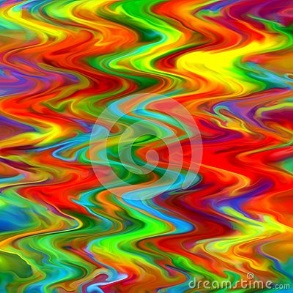 CORE CAUSES OF U-C
Amoral org culture
Executive disengagement from ICONs & ECONs
Lack of org 360 feedback
Empire-building
U-C PREVENTIVE MAINTENANCE
Insurance/bonding
Ops scenario mapping
Built-in 360 feedback system
Taking the A off amoral




What price will others pay for our gain?
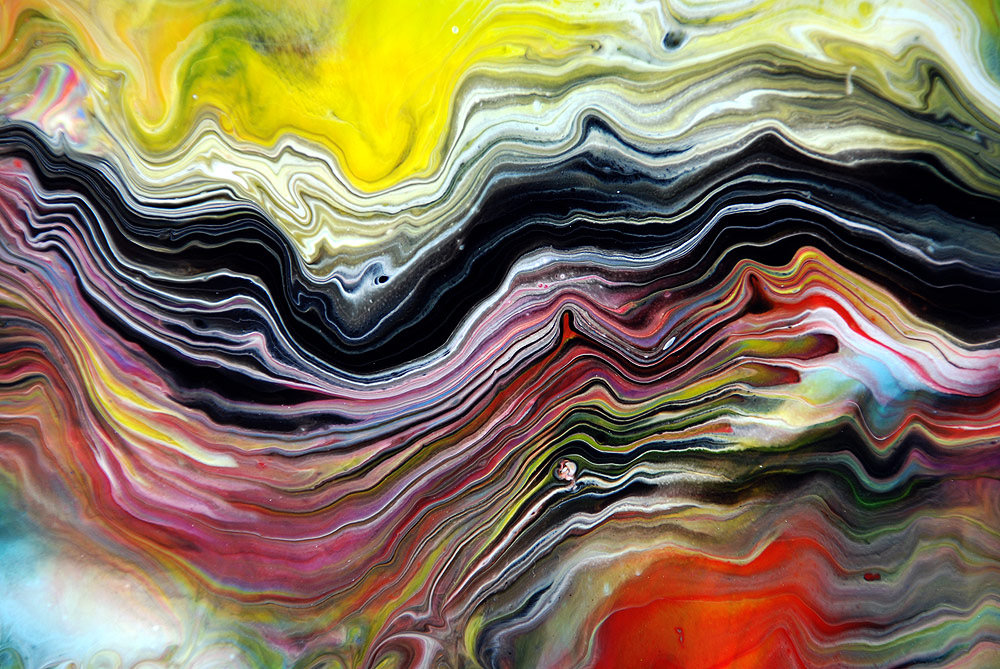 #19 JUDGMENT CALLS
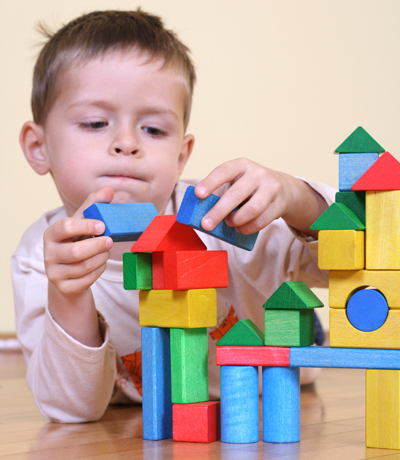 JUDGING PROFESSIONALS
Employee staffing & evaluation
Department budgeting 
Using global supply chains instead of domestic suppliers
Managing change & conflict
Managing your career
IN JUDGMENT CALL CITY: 
Right answers, certainty, rules,  routines, formulas, & black/white are replaced by shades of gray,  pro experience, org politics reality zones, & subjective  agendas.
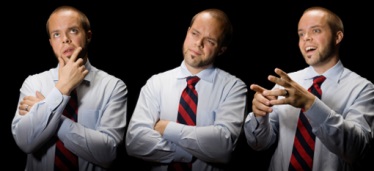 GETTING JUDGED
WhoWhatWhenWhereWhyHow
MACRO analysis: org culture, expectations, exposure, & politics
MICRO analysis: Pockets of grassroots insight
Fact-feelings dimensions
Intended vs. unintended consequences probabilities
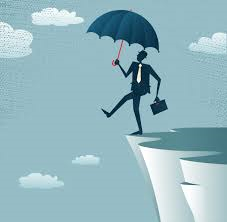 #20 
leadingfollowingmanaging
LFM are verbs (things we do), not nouns (things we are).
Throughout the day, we all temporarily engage in leading, following, & managing ourselves & co-workers (ME + WE).
Continuous LFMing is the job description for all true professionals.
L= envisioning the NEW
F= voluntarily supporting L’s
M= coordinating L’s & F’s
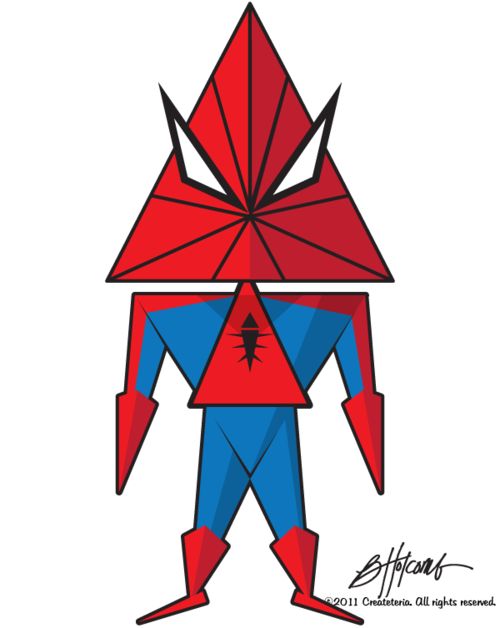 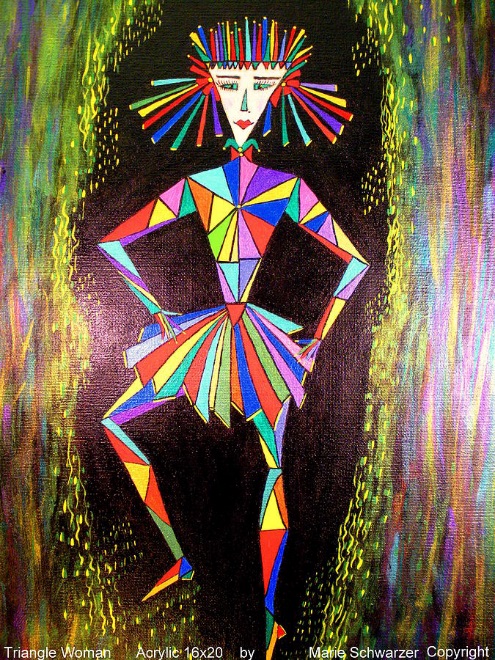 Any signs of leading here?






(Are they voluntarily following)?
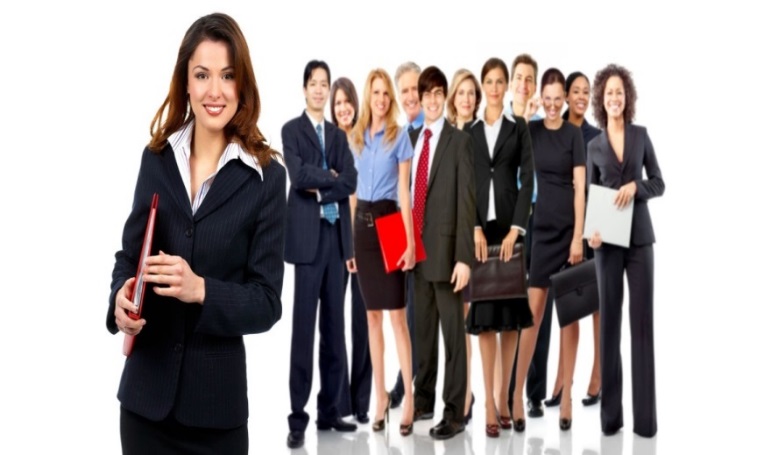 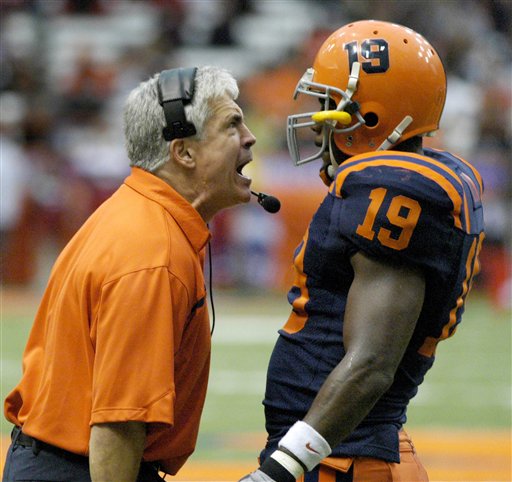 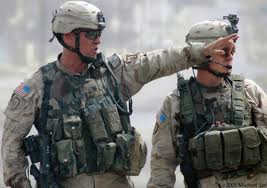 LEADING AIN’T:
Commanding: using org-backed power to force people to follow “chain-of-command” orders (military; sports; police)
Becoming an “operator”: exploiting others for self-serving agendas (politicians; promotors; ME zoners) 
Charisma: brainwashing people into following your agenda like the Pied Piper (celebrities; good looks; news broadcasters) 
Empire-building: mass exploiting with mass resources for personal gain (entrepreneurs; military leaders)
Fake LFM 
Lying to ourselves: Promising yourself to do something & then “changing your mind”
Acting: Pretend to be a “leader” via commanding, operating, charisma, or empire-building
Passive-aggression against co-workers: Faking your commitment to follow co-workers by telling them what they want to hear
#21 MAKING PLAYS
The making of a professional
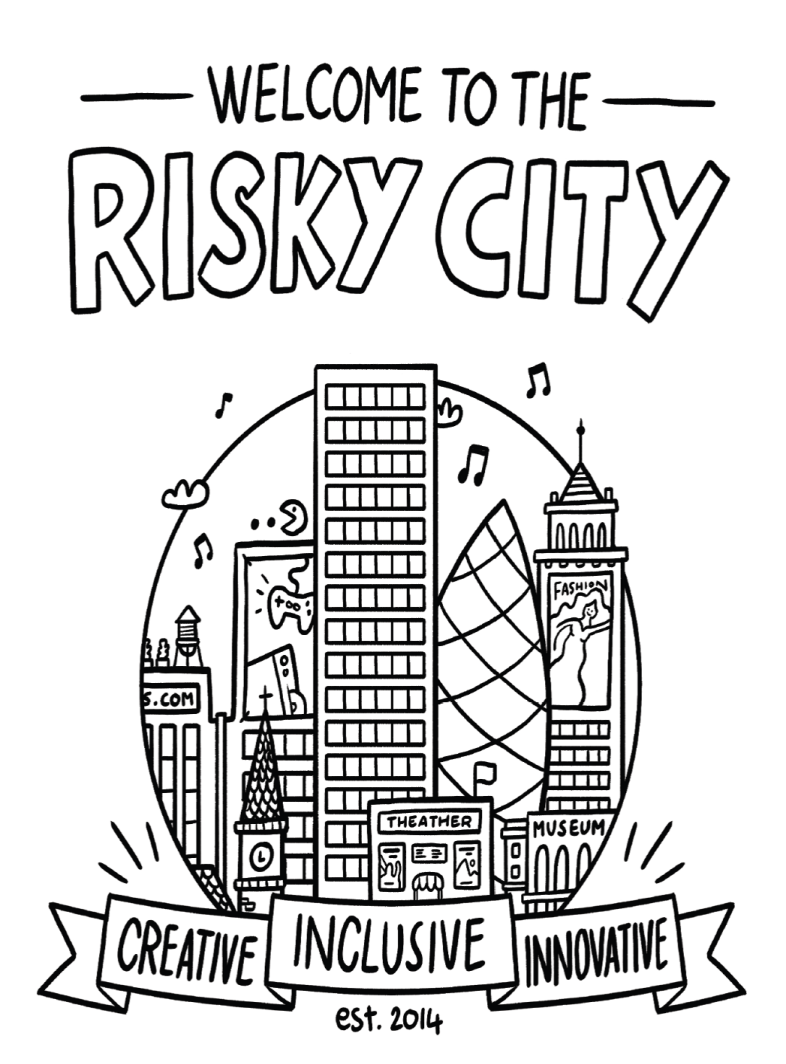 “Making a pro play” = on-the-spot, no-prep, value-adding judgment call
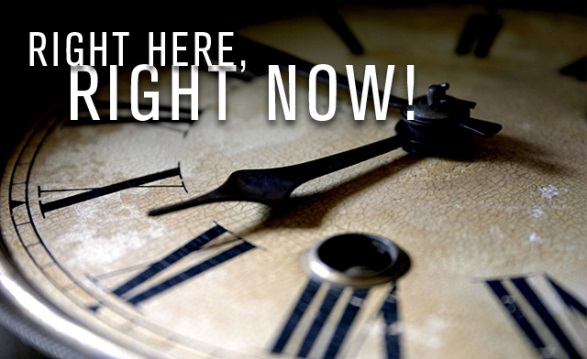 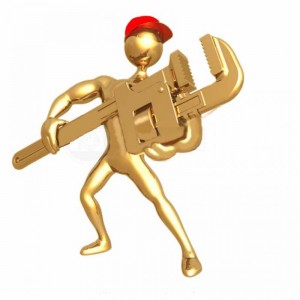 MAKING PLAYS COMES FROM YOUR:
Pro experience “bank account”
Knack for reading human behavior
Understanding the culture of your org & how “the game” is played.
PRO PLAY-MAKING
Solving an old org problem in a new way
Using contributions descriptions > job descriptions
Asking people instead of telling people
Breaking outmoded precedents by creating new ones
Interacting > analyzing
#22 MARRYING YOUR ORG
Org community is built by
successful, lasting marriages
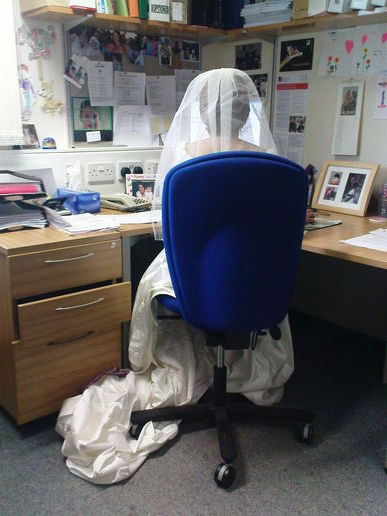 Stage 1. DATING A COMPANY






Learning how the org system (how to play the game) works & then becoming part of the system
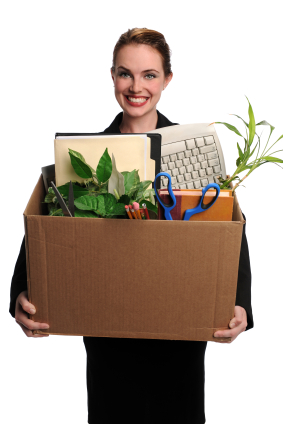 Stage 2. “GOING STEADY”
Dating regularly with the same employer & co-workers





Co-workers begin to rely on you & you on them.
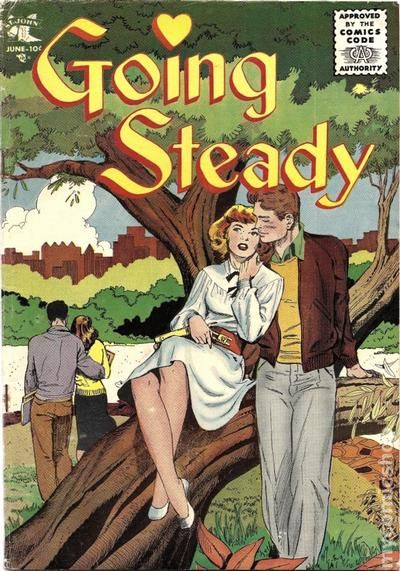 Stage 3. GETTING ENGAGED TO YOUR COMPANY 





Taking on significantly more company responsibility & accountability in your job
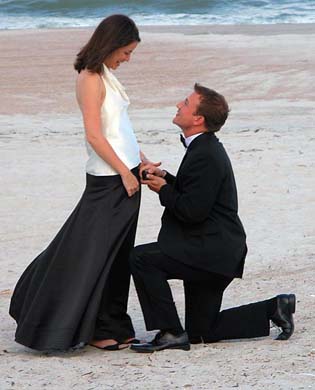 Stage 4. MARRYING YOUR COMPANY
Creating value for  external org clients
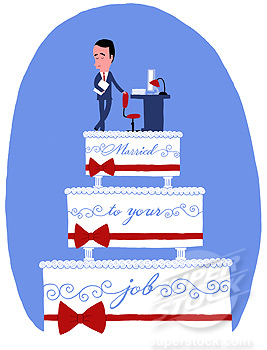 Stage 5. HAVING CHILDREN
Responsibility for the work & success of others → org family
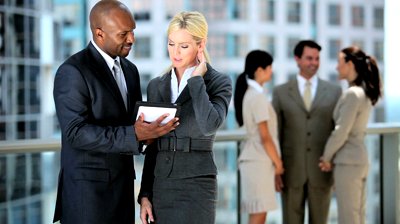 Stage 6. GETTING DIVORCED (?)
Quitting your job
 Losing your job
Demotion
Loss of authority
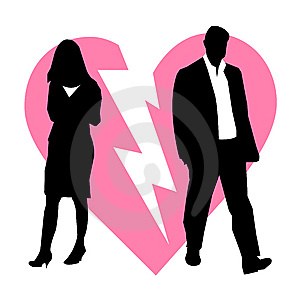 #23 MATURITY,
PRO
me for WE

not
Me before we/ me using we/ me first.
 
Pro maturity is an attitude more than a basket of pro skills.
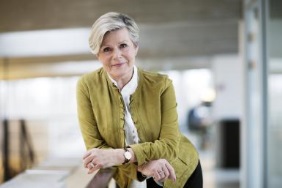 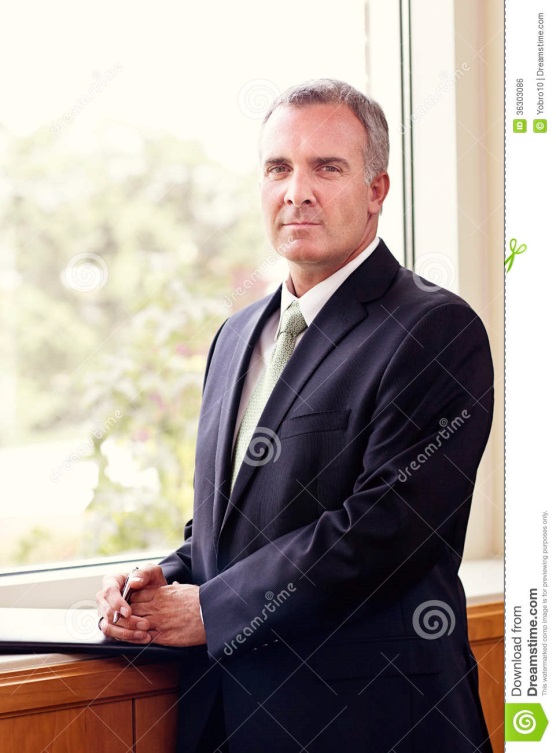 PROFILE OF A MATURE PRO
Internalization of org mission 
Serving constituents > self-agendas
Mastery of leadingfollowingmanaging (“triangle” pro) 
Capacity for “making plays” benefitting the org + its constituents
#24 MENTORING
MENTORING 
Developing people professionally through a personal relationship + confirmation  
Mutual magnetic pull (“You remind me of myself.”)
Career focus > job focus (coaching)
Encouragement > cheerleading
Wisdom > 
  info
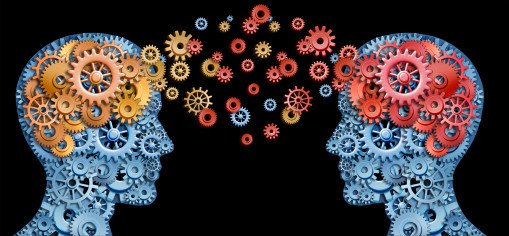 THE MENTORING EXPERIENCE
“Shadowing” your mentor
Attending important org meetings with your mentor
Occasionally filling in for your mentor
Mentor-led performance critique sessions or your work
Confirmation feedback on your sense of reality, professional-positives, wonderings, & hopes
Are you mentoring-magnetic?
Learning-hungry?
Hungry for pro development?
Experiential-learner? 
Professionally non-konforming?
Service-
     minded?
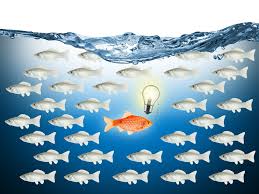 #25 MISALIGNMENT,
PRO
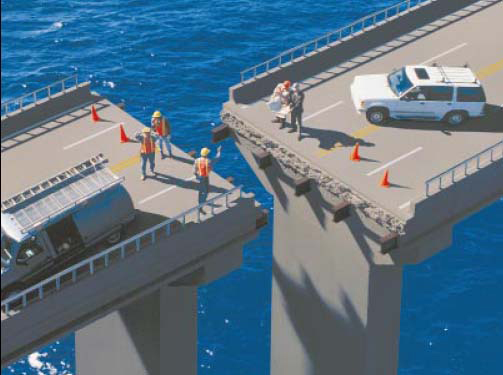 What’s your
DON’T WANNA
stress quotient?
Don’t-wanna-do 
Don’t-wanna-be
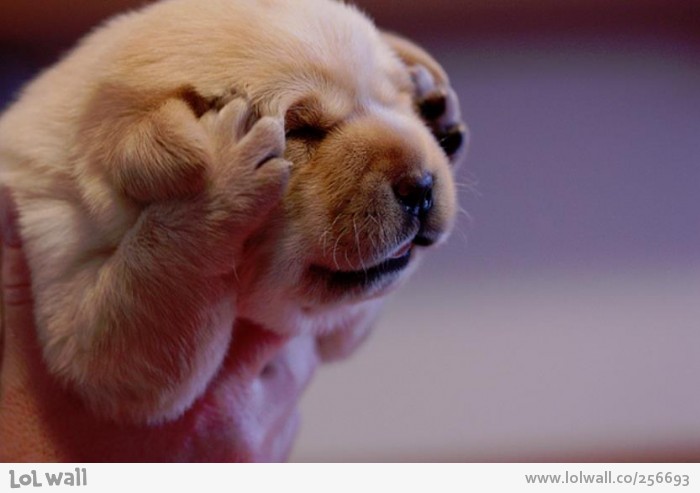 The more you are professionally or personally misaligned with the expectations of your org (your don’t wannas), the greater your 
job stress.
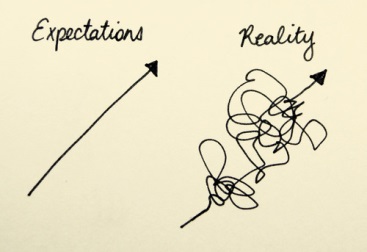 You’re in marketing but want to work in HR.
You face too many judgment calls & not enough right answer assignments.
You’re working on commission & they keep raising your sales quotas.
You have to please your boss, but you want to be in charge. 
You’ve been there, done that too many times & are professionally bored.
GET A TUNE-UP
Career path redirection
Org-within-your-org role make-over
Pro ambidexterity
New job training
Tinkering with your leadingfollowingmanaging ratios
#26 MOTIVATION
What starts your car & drives you
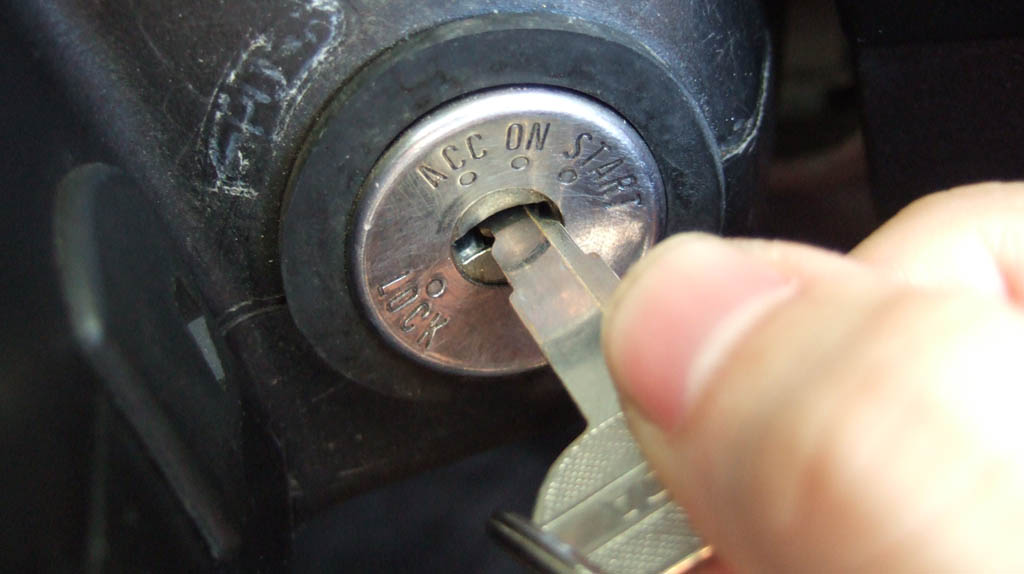 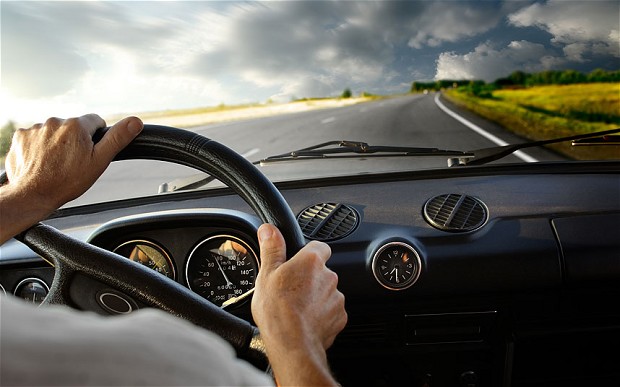 Motives are built around a complex psychological chain reaction of conscious decisions/actions seeking to satisfy your needs & wants. But most orgs aren’t psychologically complex.
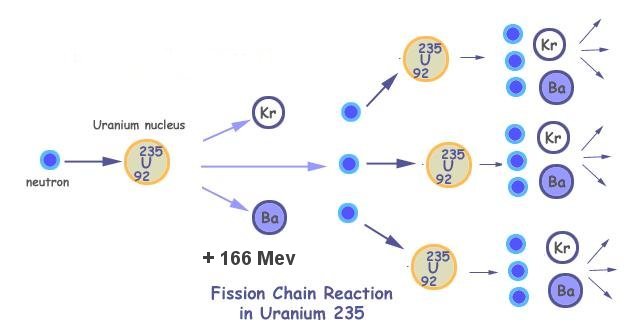 I WANT to be in charge (POWER) → I need to be around higher status professionals  → I have to join a prestigious country club→ I need to become better friends with Joel who is member of the club→ I’ll have Joel & his family over for a cook out→ Maybe Joel will ask me to play golf with his cronies→ I gotta get a golf coach & some better clubs → Gotta dress my wife & kids in fancier duds for the country club.
ORG PSYCH-OUT 
Most orgs do a better job of satisfying the simple physical needs (food, security, materialism) of the majority of their employees (825 non-pros) than the far more complex psychological needs (self-fulfillment, self esteem, unconditional acceptance, etc.) of pros. Thus, the most common employee motivation strategy of most orgs is:
MONEYvation 





$Paycheck motivation
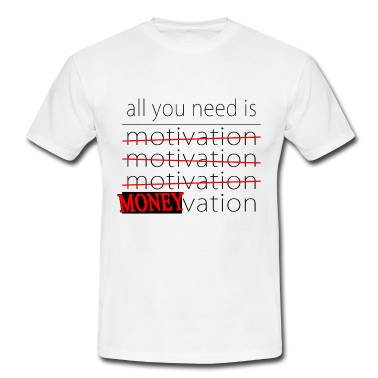 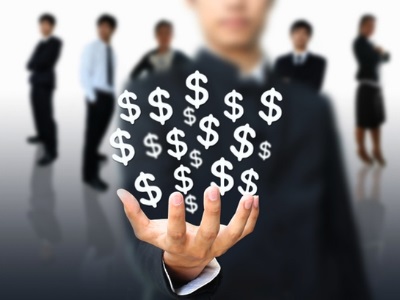 Hire (green) VEGETARIANS!






$$Paycheck addicted employees (both 825ers & pros) 
are EZ to moneyvate
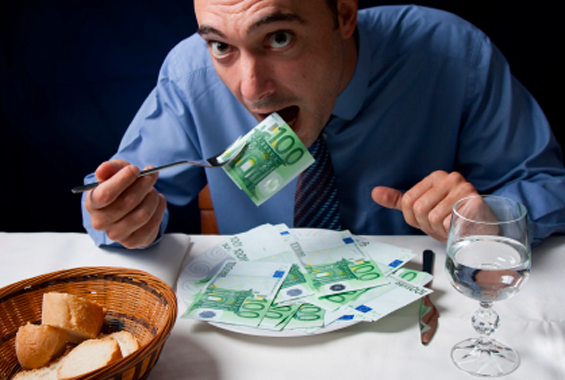 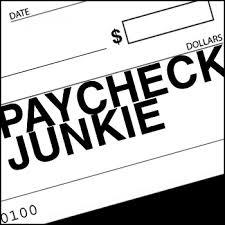 825ers are addicted to their $paycheck to satisfy physical needs (food & material goods).    
StatUS pros are $addicted to satisfy status-related psych needs.
Sophisticated org motivation techniques are NOT needed to crack the whip on employees.
EASIEST TO MONEYvate
Members of the org’s statUS (a psych motive) community: more money → more status (exclusive neighborhoods; expensive cars; first class travel; glistening apparel, etc.)    
New employees: eager to prove themselves (psych motivator), with $$ as the sign of pro success
TOUGHEST TO MONEYvate
Blue collar workers stuck in 2 ruts: modest income + stagnant  professional development 
College-degree IVEs accustomed to low-increment annual raises due to their low value-added work
WE (service-oriented) employees internally-motivated via idealistic 
  values > money & status
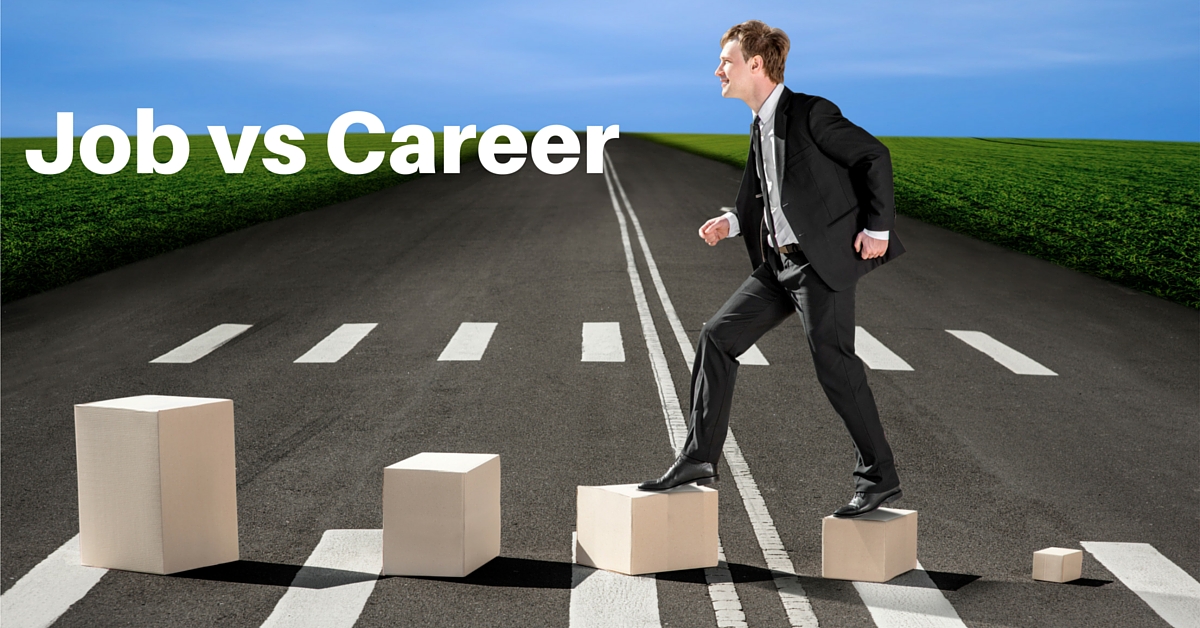 Career-Focused Employee Motivation Profile
Ambitious, future-focused, resume-conscious
“Scoring” for the org 
Paying the price of success
High maintenance from desiring a an optimal performance environment to succeed in
Job-Focused Employee Motivation Profile
Dependable & stable
Status quo-oriented (routine work) > change
Follower > leader
EZ to manage: cooperative & prefer being told what to do
#27 NON-PROFESSIONALS, MANAGING
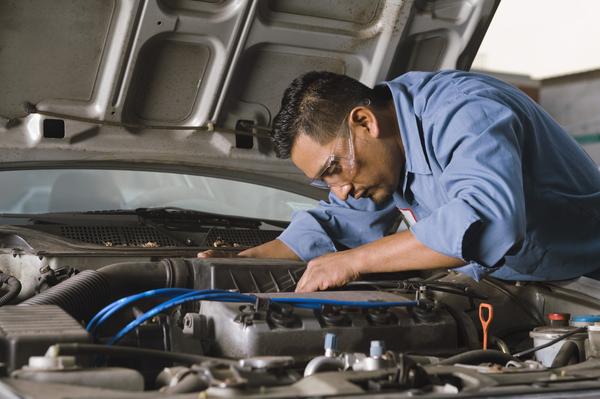 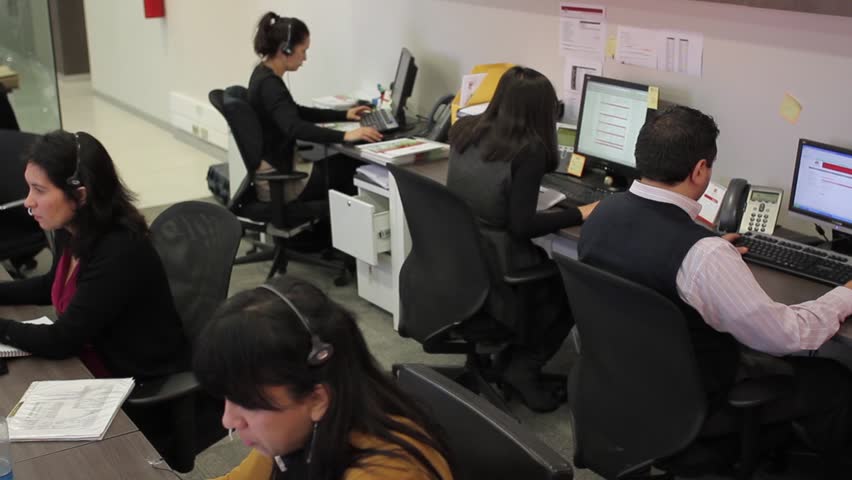 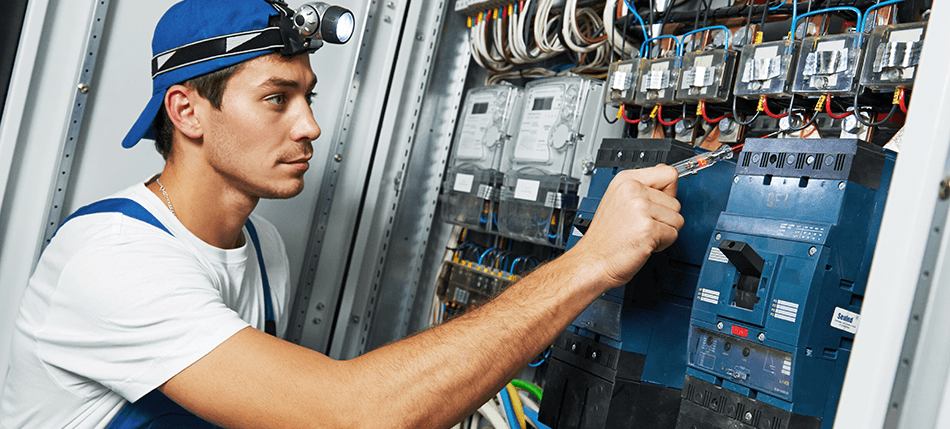 CATEGORIES OF NON-PROs
Blue & white collar: Part timers & temps; newbies & oldies
Uniskilled vs. multiskilled
Learners vs. repeaters 
Steady Eddies vs. transients 
Energized vs. passive
Internal vs. external 
  locus of control
THE 825er MINDSET
Job > career orientation
Reactive work style
IVE > EVE
Negative toward job change
Job & family dependency
MANAGING 825ers
Respectful supervision
Team-based work flow
Periodic training upgrades & personalized  coaching
Some paternalism & community
Take the A off amorality for 825ers
Most non-professionals look up to  their bosses & professionals out of respect for their education & giftedness. But they usually want no part of the amoral (values- neutral) environment in the upper echelons of many orgs: unethical practices; abusive or exploitative behavior towards others; perceived unfairness to employees, etc. It’s a psychological SHOCK! for many hard-working, traditional-values 825ers when they encounter org amorality for the first time. Their respect for ALL pros & higher-ups can quickly cave in.
#28 ORGOLOGY
Orgs do more positive & negative things to people than any other human creation.
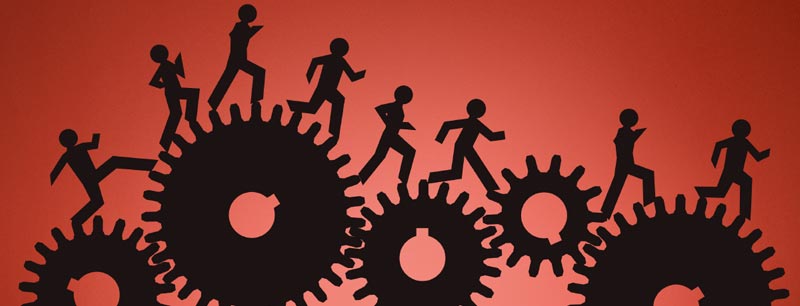 ORGOLOGY: Seeing reality like a real world pro
Understanding how orgs behave towards people & how people behave in orgs
Developing the professional savvy & skills that enable you to both survive & thrive in orgs & your career
Learning how to build your career around your org as much as around yourself
Reading orgs intuitively based on your intuitive real world experiences with people
#29 ORG REALITIES
Orgs are the most powerful entities on earth. 




Because they control so much of  our lives, societies, & world events.
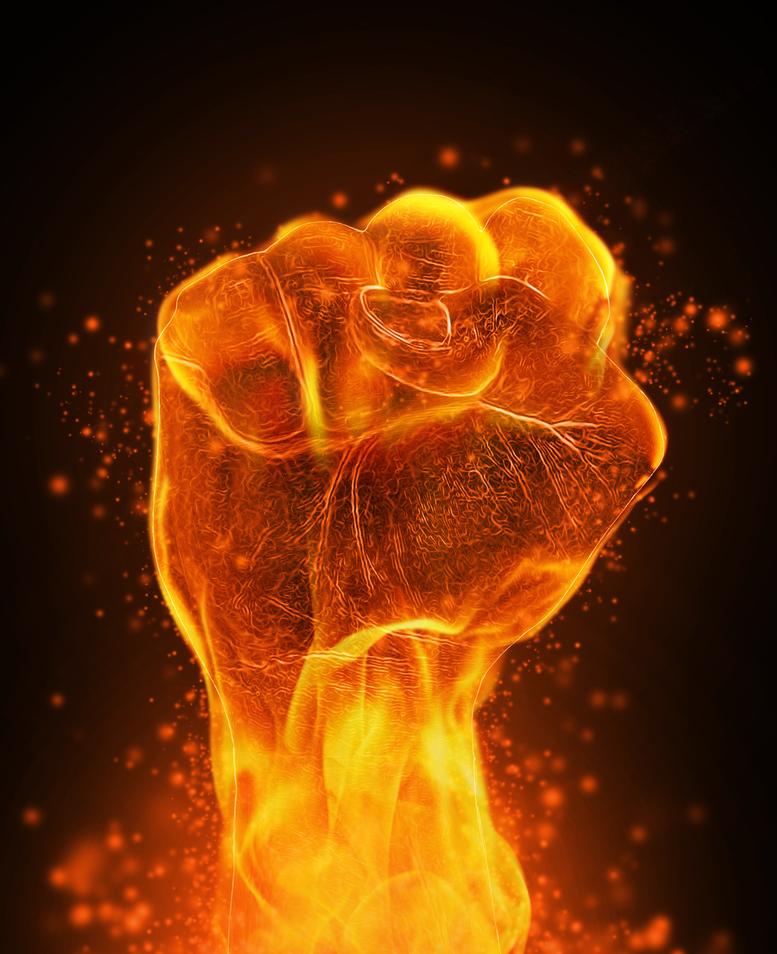 Orgs are the real culture we live in.
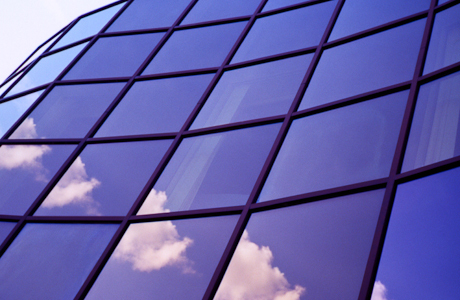 Org Dramaland
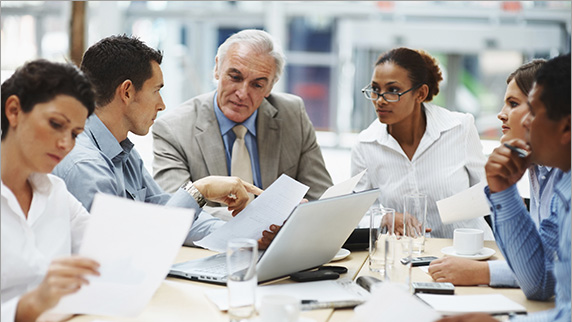 Your career is a continuous series of human dramas. Work is what we do between dramas.
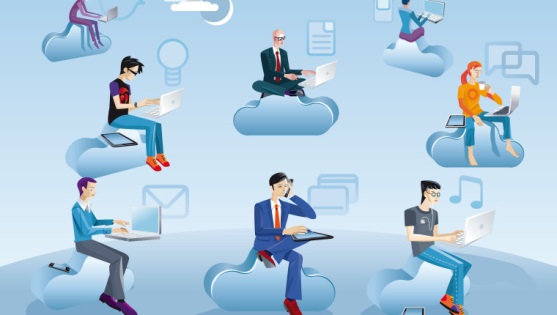 People skills + org savvy, not technical expertise, are the key to success in ALL professions & orgs.
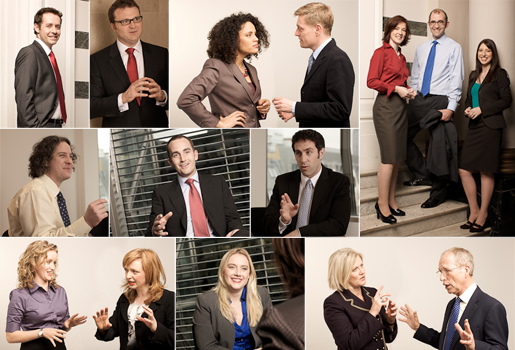 You can be the world’s greatest ____, but still fail in orgs if you can’t work & fit in with diverse people.
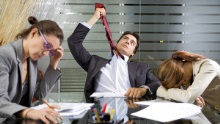 You are a different person in an org than when alone.
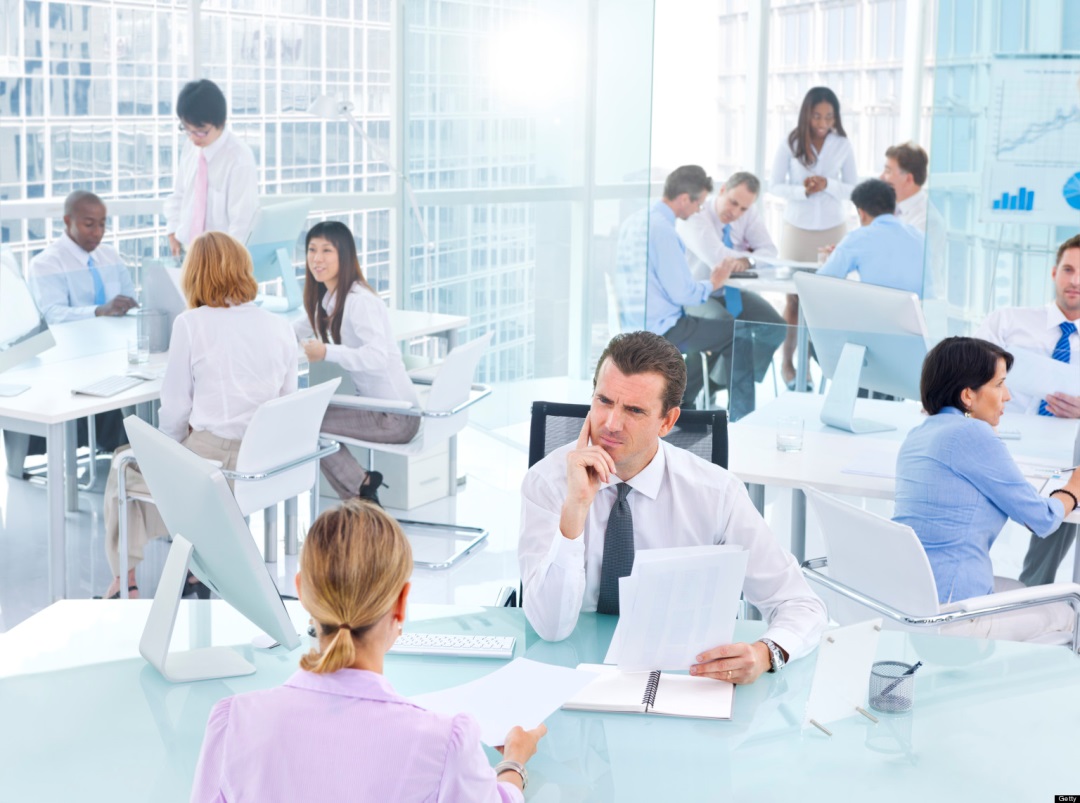 Orgs help deliver most of your needs in life.
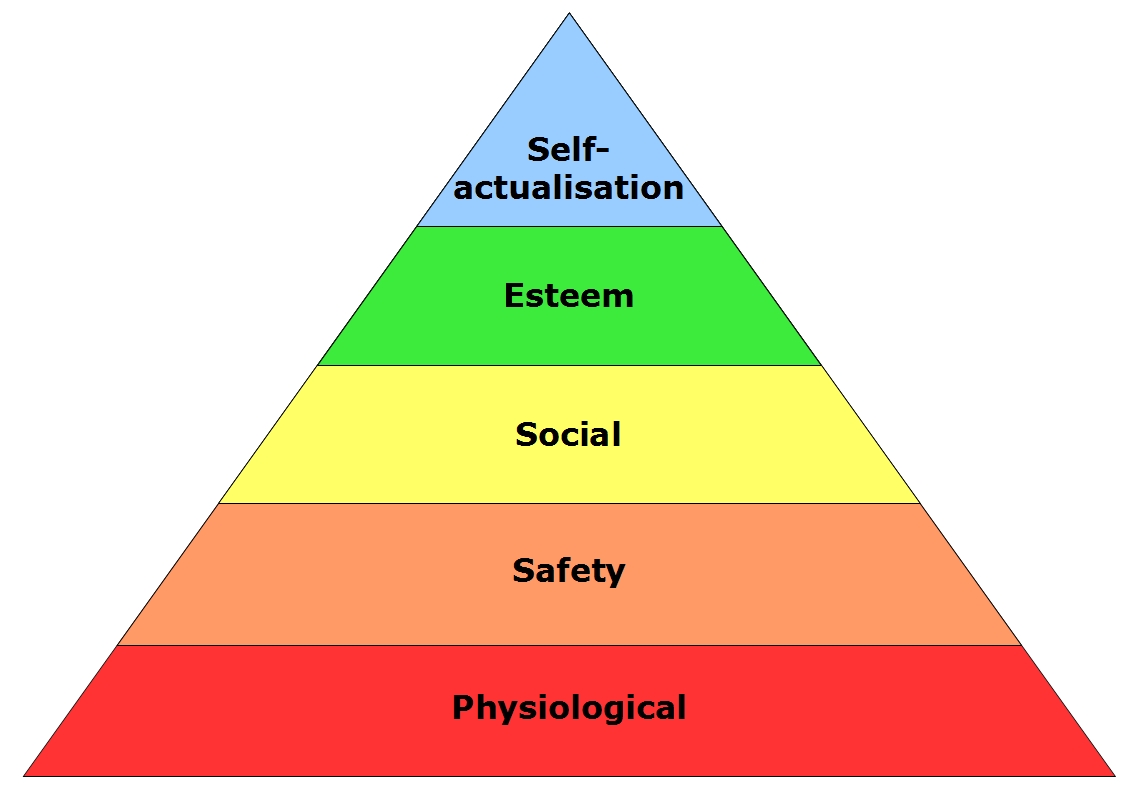 Self identity springs largely from what you do in & for orgs
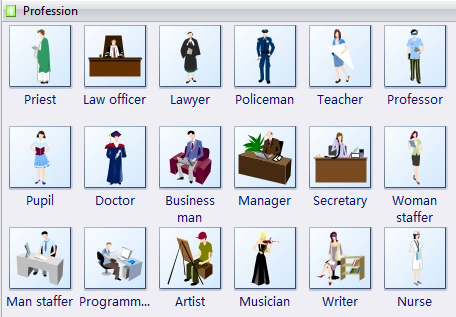 As long as the org pays you, it owns you.
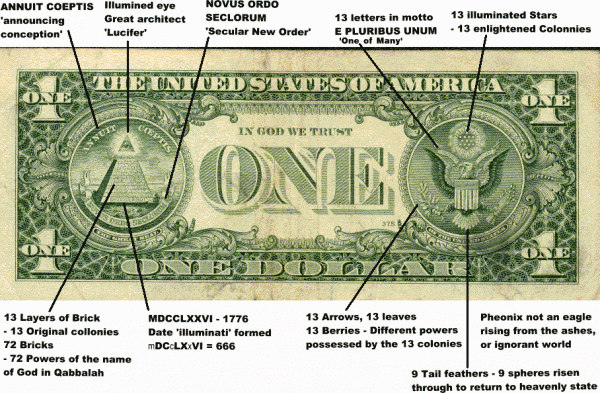 Only in orgs can you maximize your professional potential. It takes many people to raise a steeple.
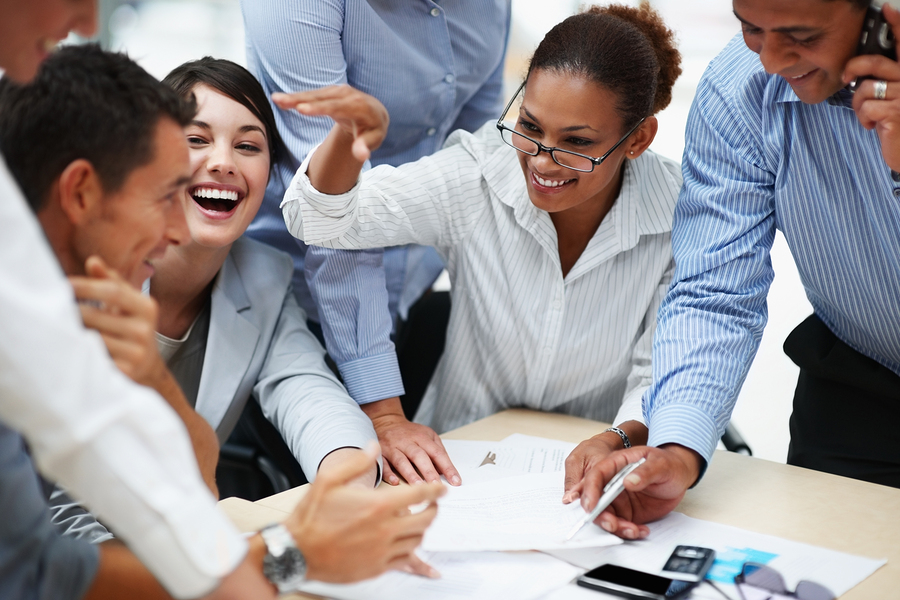 Org reality is looking BEHIND the movie screen. The movie on the screen isn’t real.
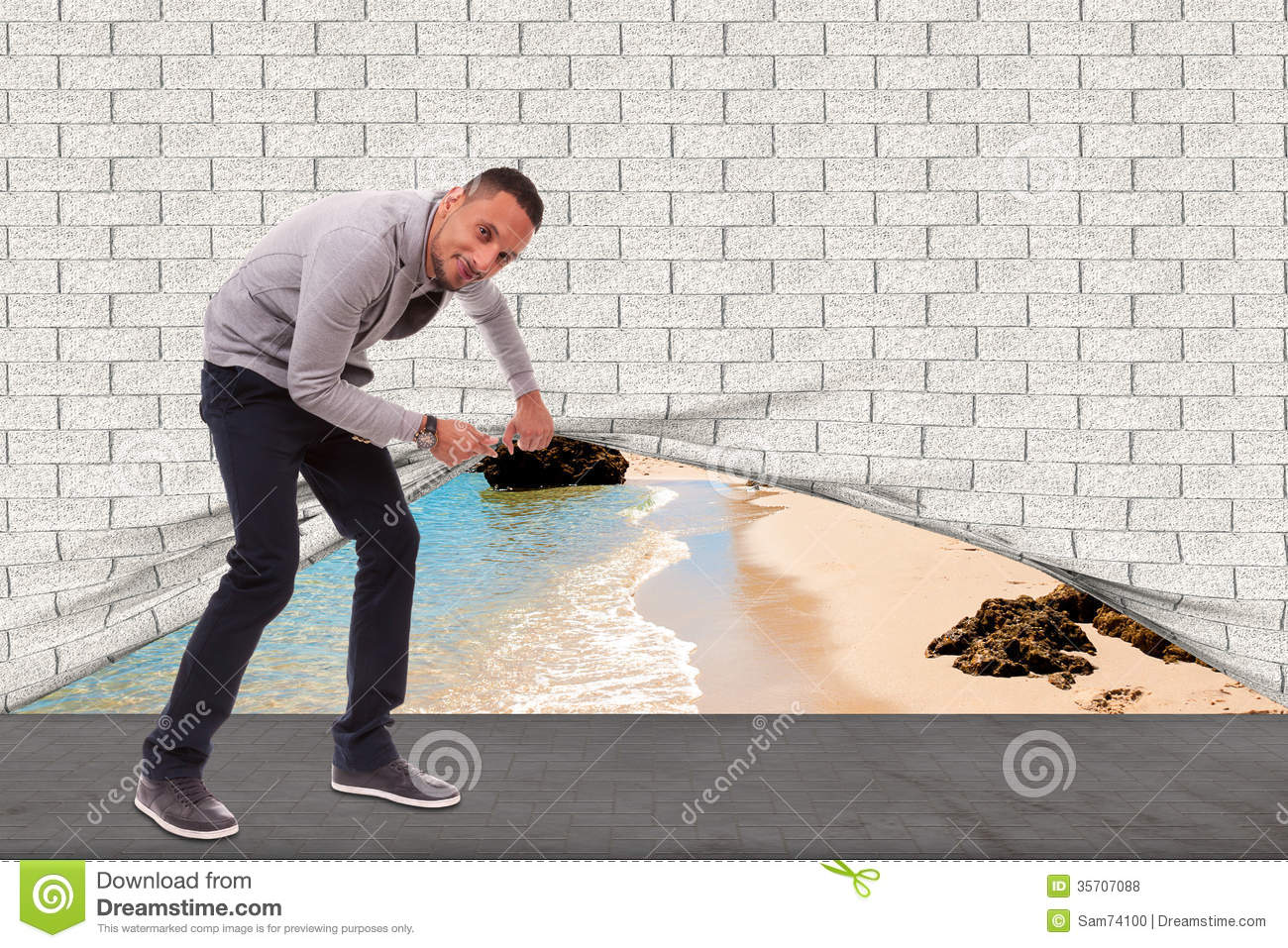 #30 ORG RENEWAL,
GRASSROOTS
Employees take a more personal interest in products/services/clients 
than moneycentric
executives do.
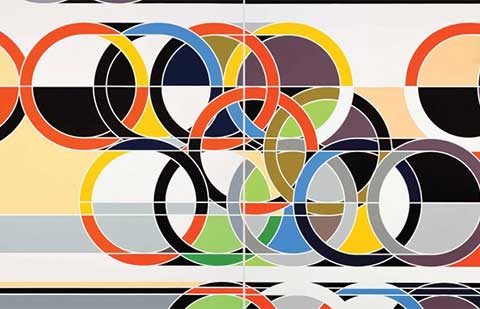 When orgs stagnate (lose competitive momentum), it’s usually from the top-down due to exec $$-tunnel vision & distance from the triPs:  
Products, People, & Processes
 



 

Thus, org renewal must emerge from grassroots org communities (OWOs).
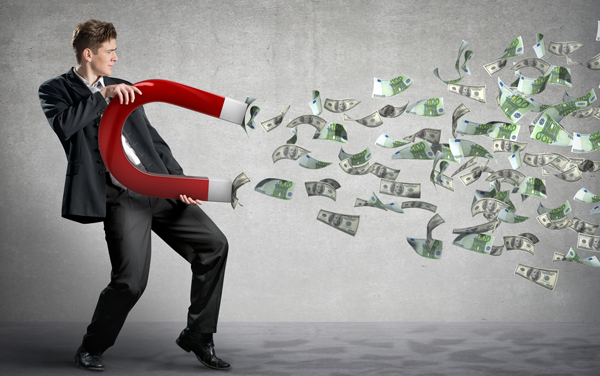 Org renewal depends on electricity at lower levels of an org, b/c employees have a much greater interest in & closeness to products/services & clients than moneycentric executives do.
TriP employees can synergize org renewal only when they are empowered at the OWO team level to break status quo practices dealing with people, products, & processes = innovative change.
The human hierarchy of triPs org renewal 
                                                                                        
                                                                                        Execs (brain)

                                                                          
                                                                          Pros (heart & muscles)

                                                                          
                                                                          
                                                                          8 to 5ers (tech supporters)

                                                                          
                                                                          Alone zoners (physical movers)					








    
Thriving OWOs focusing on 
the triPs:  Products, People, & Processes
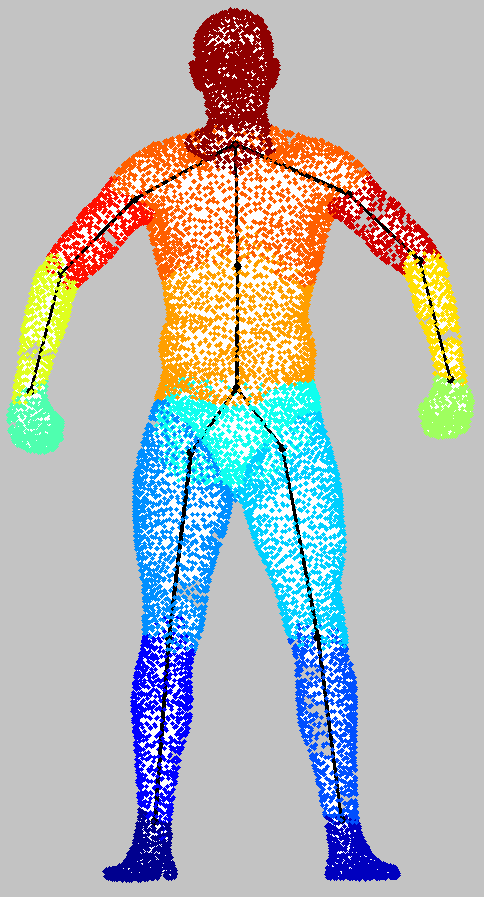 #31 ORG WITHIN AN ORG
The organization you actually belong to
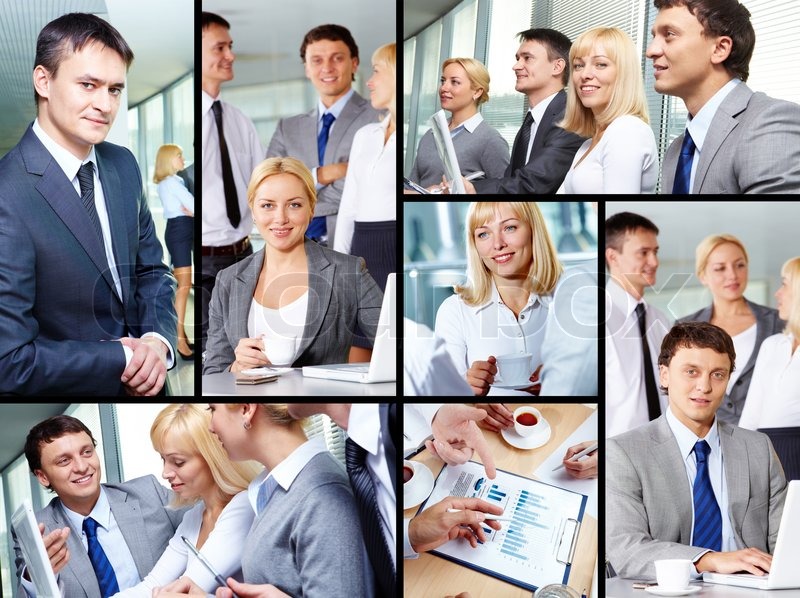 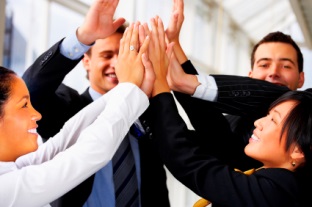 Most OWOs are found at the  grass roots level where interdependent work processes meld co-workers together in pursuing a shared micro-mission. OWOs give employees a sense of grass-roots 
org-ownership.
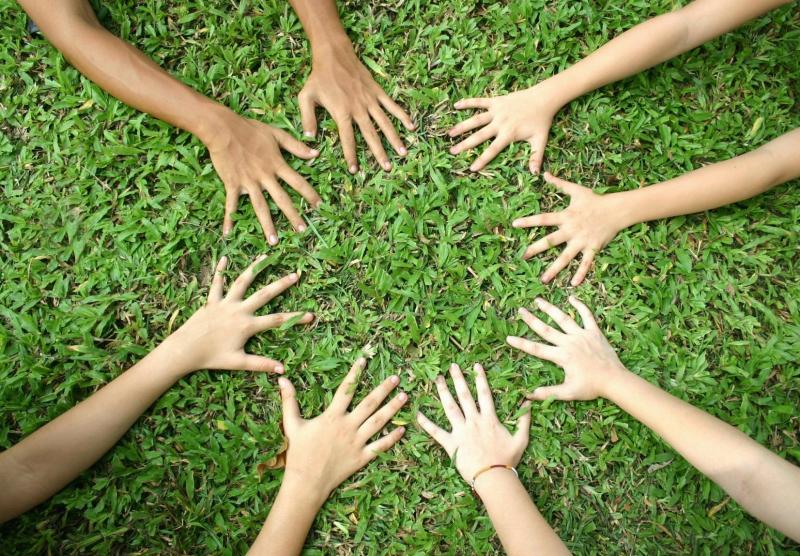 Your OWO is the only personalized part of the org for you. The rest of the org is more impersonal & controlled. Your OWO also empowers you to manage much of your own work & career, including the fit between your personal/pro values vs. those of your org.
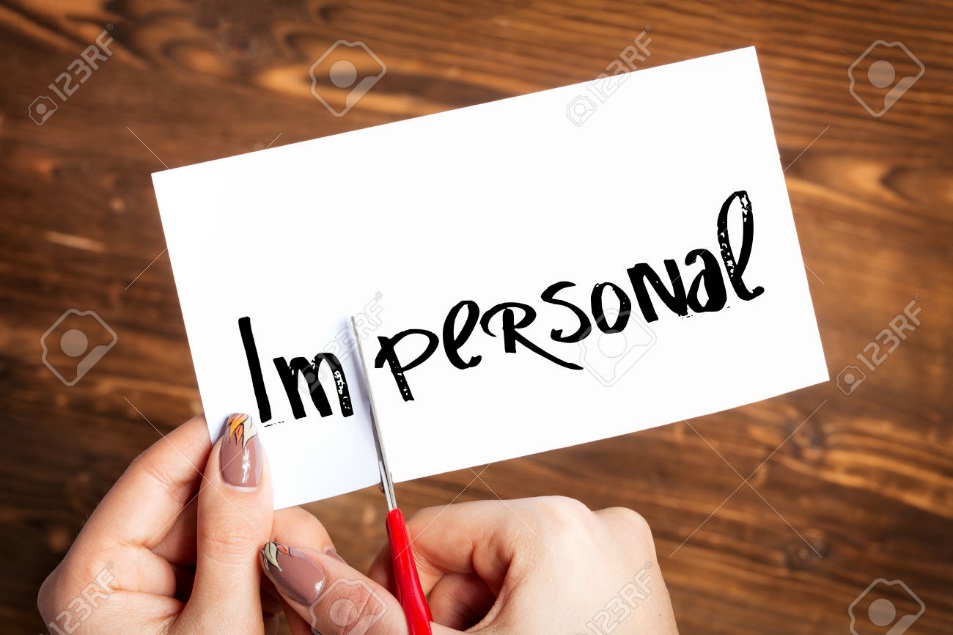 OWOs are led & managed by any & every member with the desire & pro competence to do so. OWO members are also held together by the gravity of work interdependencies. Those most needed by others generally have greatest (informal) influence in the OWO. 
What happens in OWOs
is mostly up to
its members.
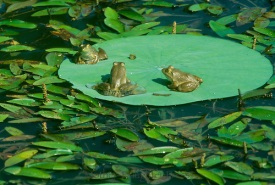 OWOs At Your Service
You have influence in your  OWO, especially if you have interpersonal & leadership skills. Thus, you have more say about “things” that go on in your OWO: how work in done; co-worker attitudes & morale; shaping professional goals and standards, etc.   
You also have a greater opportunity to use your own personal values & ideals in many aspects of your work, especially being of genuine service to others & neutralizing org amorality to some extent.
#32 POWER & INFUENCE
Org-backing vs. 
co-worker backing
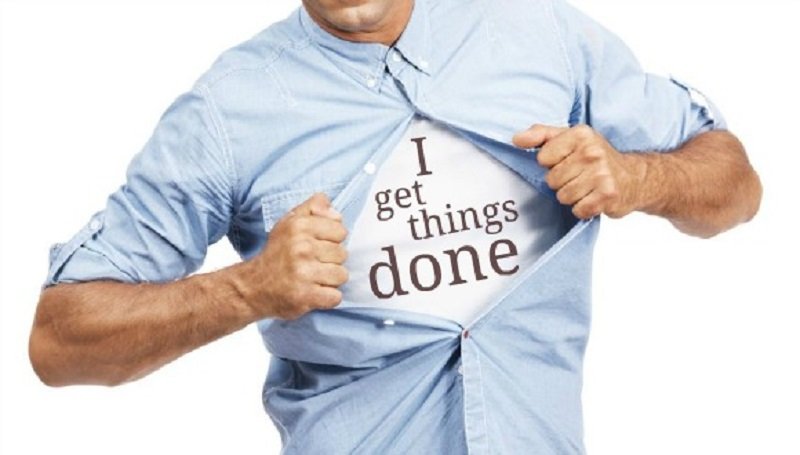 Power = the “official” (org-backed & controlled) right to assume designated org responsibilities & order others to assist you
Influence = succeeding  informally (not backed by official org power) in getting others to cooperatively back an agenda.
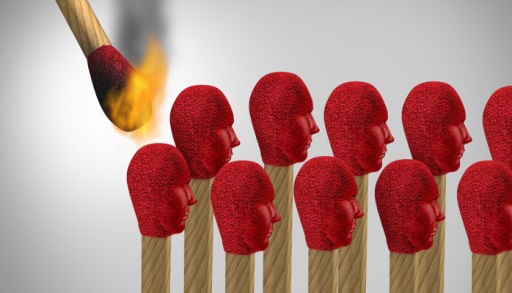 Power makes things EZ to do, since you can order people around. However, it carries the high price of being personally accountable for the work of others. 
Influence works only if co-workers voluntarily back you & authentically believe in your agenda.
The more power you acquire over time, the more you must 
USE-it-or-lose-it.
The more you use power, the more competitive sources of power will be used against you.
The deeper you penetrate your org’s power center, the more dangerous it  potentially becomes:
Becoming aware of
    power agendas you
   were previously naïve
   about.
Stumbling into the cross-fire of political battles you must now take sides in.
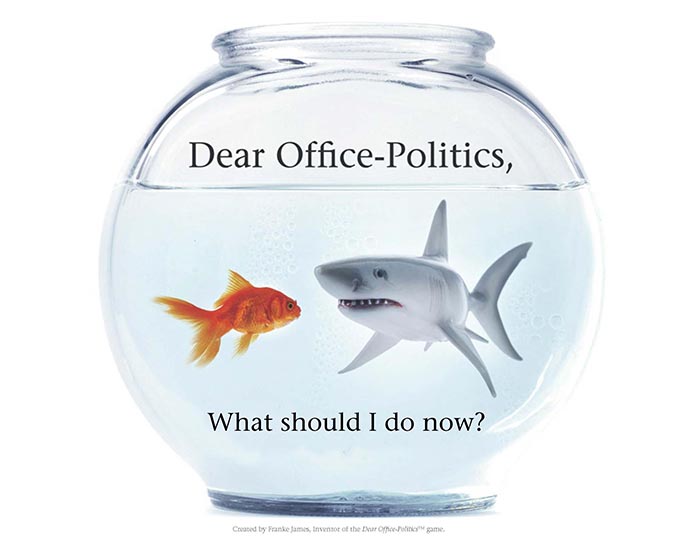 In your quest for power, you may have to “look the other way” at exploitative or amoral practices of the powersaurs. To prove yourself a loyalist, you will have to support the “company line” at all times even when it involves “swamp” work (dealing with snakes & alligators). With some administrators, your career status is based on how much you help them advance their own self-agenda--help them move up or you move out.
The more you use positive influence, the more co-workers might support you.
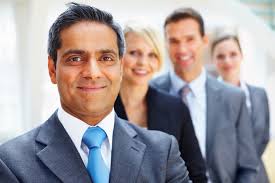 The potential for influence is greatest in the heat of the moment of human engagement: interpersonal productivity + genuine emotion.  Make your move when participants first envision the potential pay-offs of your idea for both CONs & for themselves.
WANT POSITIVE INFLUENCE?
Be authentic (telling the truth & what co-workers need to know).
Develop personalized relationships within your OWO.
Focus on WE, especially CONs
Give credit instead of taking credit.
#33 PSYCHOLOGICAL CONTRACT
The Psycon: 
The slowly evolving “feeling” of what is acceptable & unacceptable behavior for the 
    org & for employees
The “OK” zone for pro behavior 
    (which varies across 
     org turf zones = gapitas)
A high-emotion, sensitive 
    part of the org
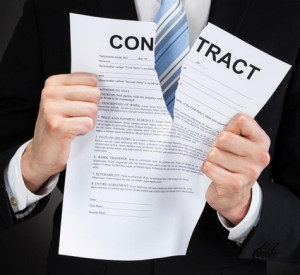 KEY INDICATORS OF PSYCON HEALTH
Employees have internalized the org’s mission 
Employee loyalty 
Positive employee morale
Authentic communication
 & 360 feedback
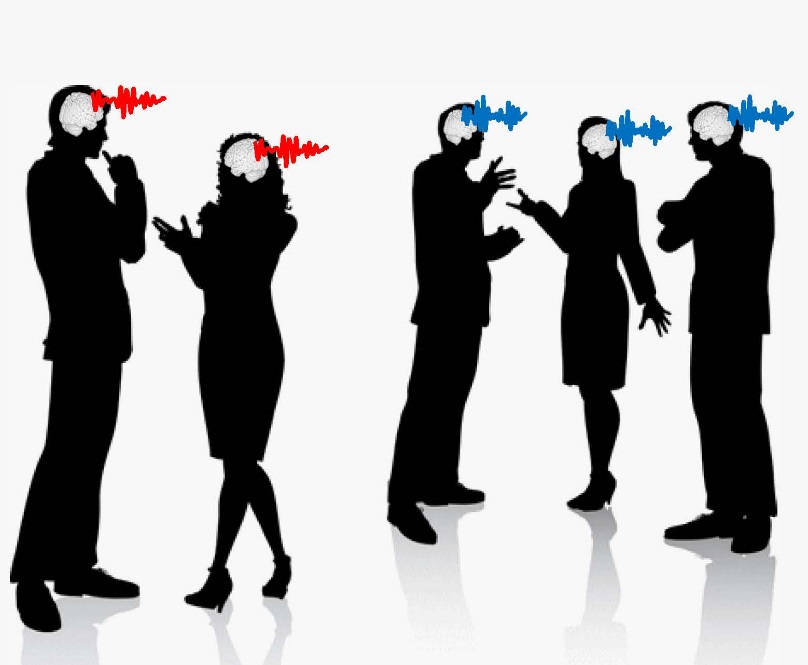 BU’s 4 PSYCON Clashes
#1. Incompatible parallel missions: religiosity     (moral) vs. “secularism” (amoral)
#2. Serving others vs. social status
#3. Undergraduate teaching-orientation blended with graduate school research orientation
#4. Concentration of power in BU non-employees (Regents) vs. influence of BU constituents: students, campus faculty & staff, Waco
#34 PSYCHOLOGICAL LISTENING
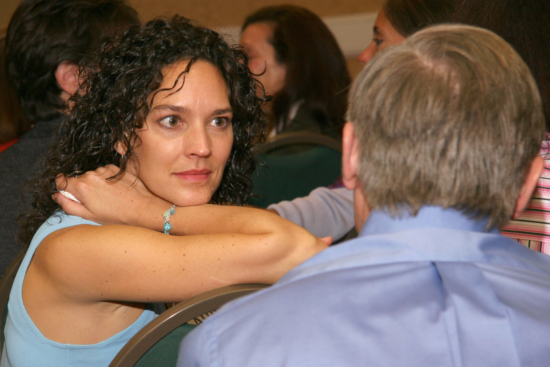 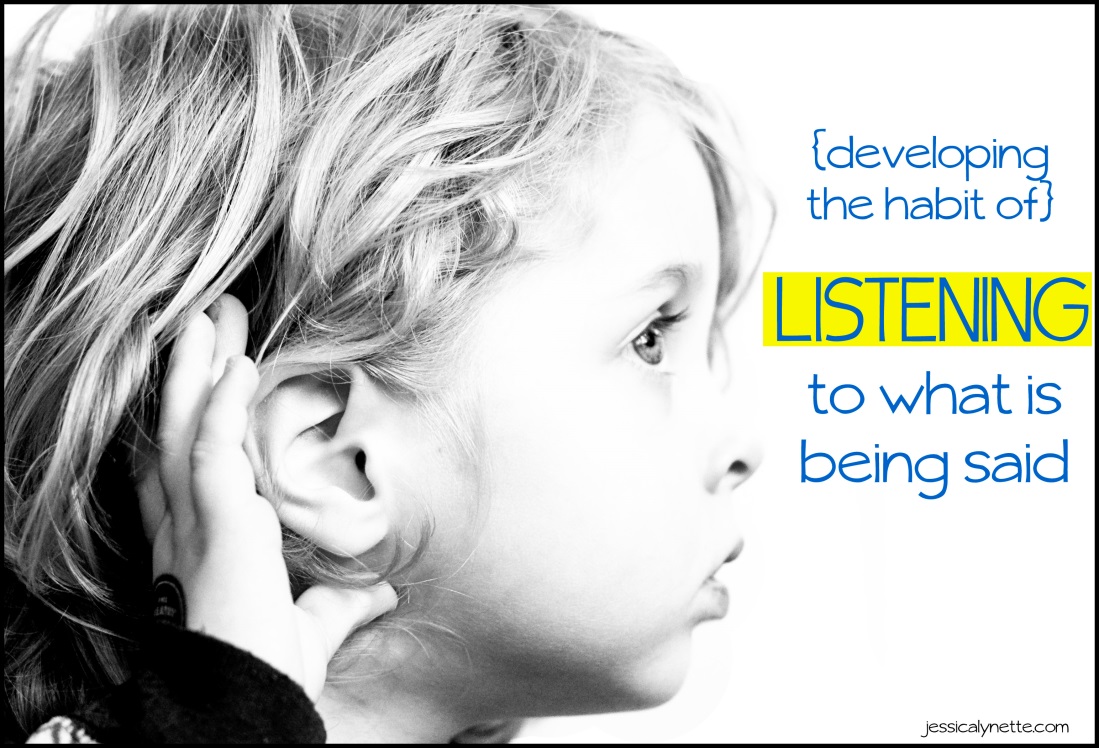 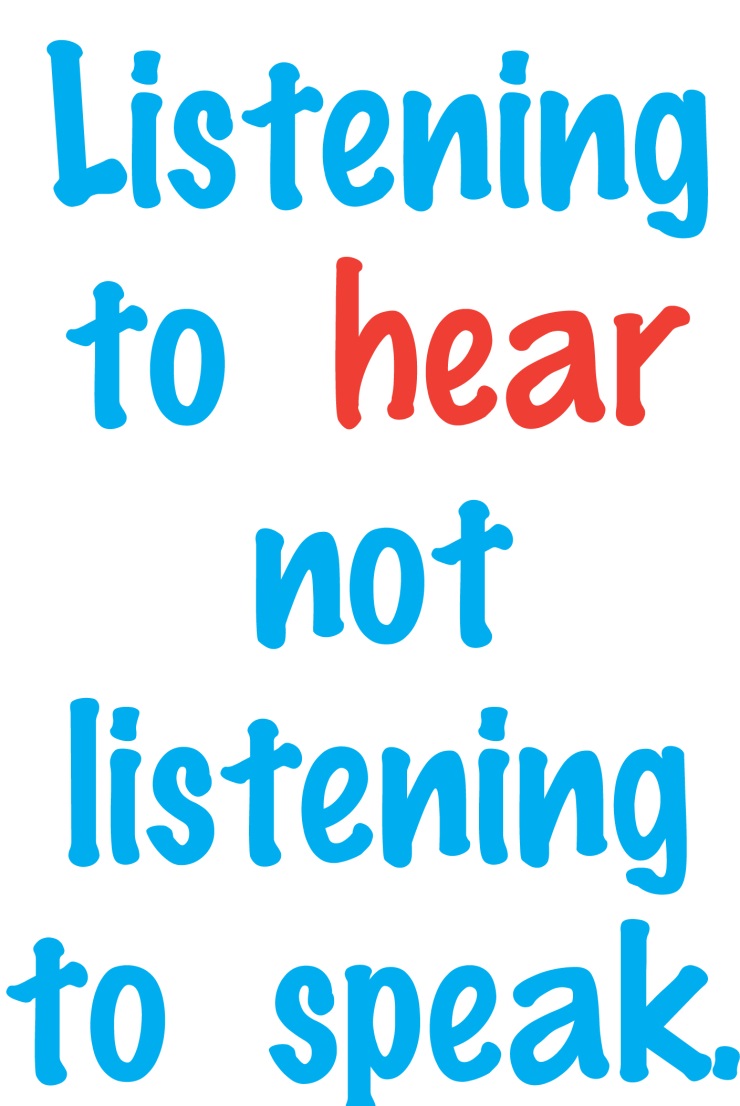 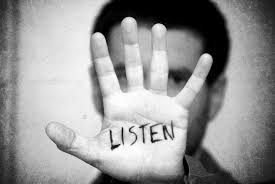 Psych listening = using emotional intelligence to listen for what people mean vs. what they say
Listening for people’s agendas, intentions, & emotional state
Perceiving what really transpired psychologically in a group conversation or event
Most of the time our ears are hearing but not listening. Listening is WORK because it takes concentration & focus on 
others > self
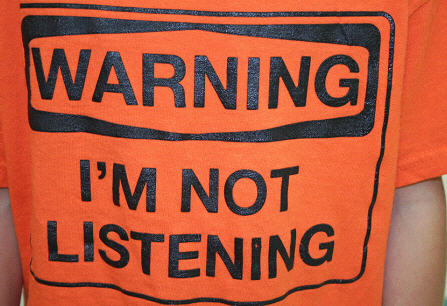 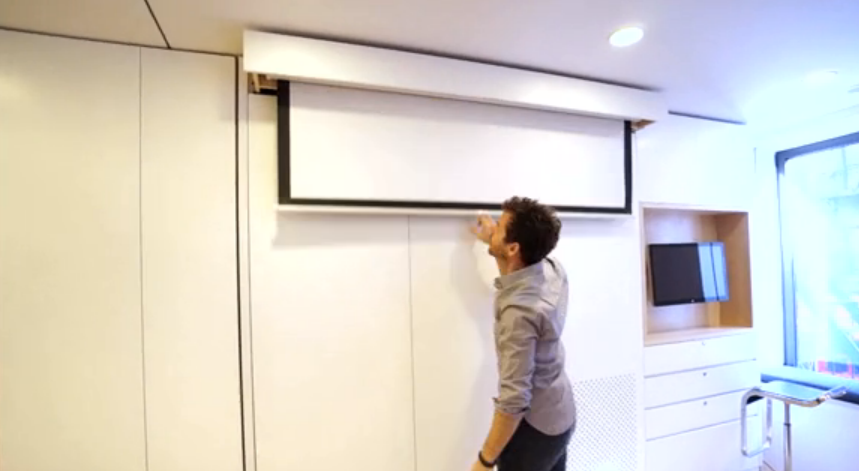 Emotional intelligence + pull-down professional psych maps
MENTAL MAPS TO HAVE OF YOUR 
CO-WORKERS
Interpersonal skills map
Self-agenda map
Authenticity map
Pro values/priorities map
Personal dysfunctions map
PsychList is largely innate (inborn) but can be sharpened via feedback from other “ears.” Most women have better PsychEars than men.
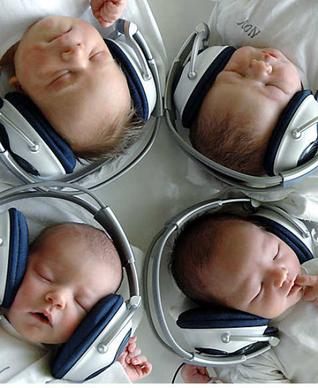 #35 SILOS,
ORG
Isolated, uncoordinated, 
org departments
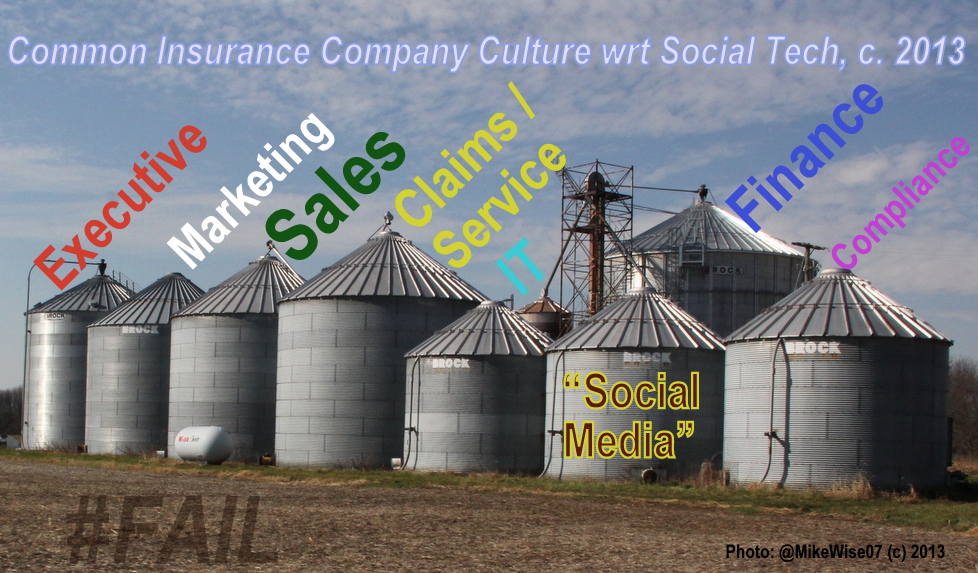 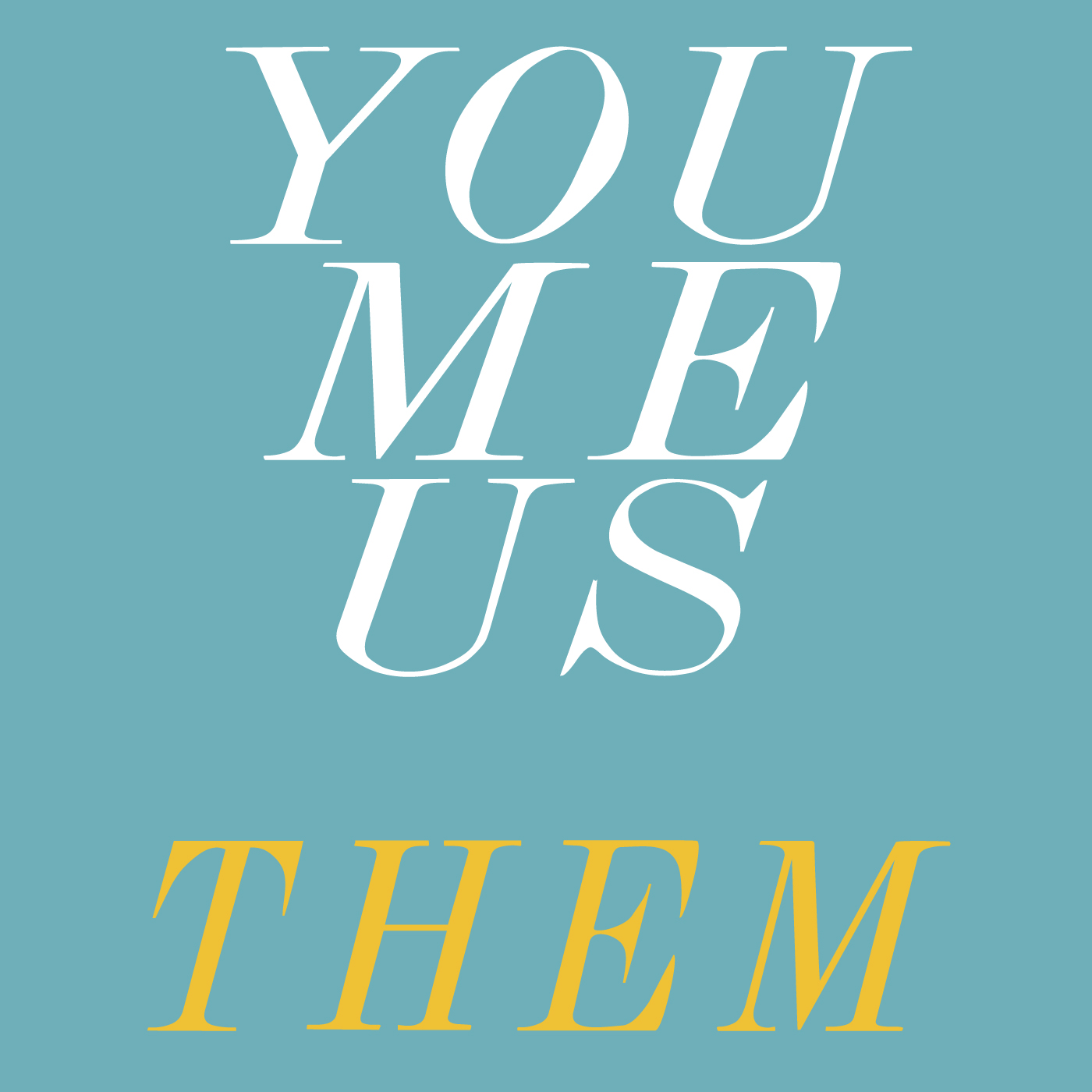 The 
                   silo
     detachment 
                point 
                     of
                 view
“Silo” departments “do their own thing” with little coordination or communication with other departments
Employees give a higher emphasis to the goals/mission of their department or personal careers than they give to the overall org mission. 
Departments engage in rivalries over resources (budgeting, new hires, autonomy) & influence in the org.
SILO-MAKERS:
Large % of mainly technical employees who don’t directly contribute to the org mission (IVE-dominated orgs: engineers, computer techs, etc.): They’re isolated from org clients & EVEs
Multiple products/services in different divisions = brand rivalries (General Motors): “We work for Chevrolet (Buick, Cadillac, Pontiac, etc.), not for GM.
SILO-MAKERS:
Bureaucratic org culture = run by rules & regulations (Obama Care & IRS): Doing things the prescribed way is my job; not being flexible to meet client needs.
Social Darwinist culture = raw competition between employees & depts (brokerage houses; pro sports; sales): “The only way I’m going to play is if the quarterback gets knocked out of the game—I hope the line backers get him soon”; I’m not sharing what I know with the new sales reps, b/c they take sales away from me.”
The SIGNS OF 
FRACTURED SILOS
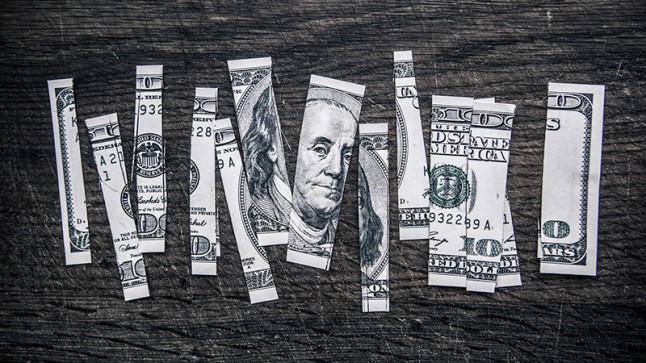 Hidden agendas
Cover ups 
Rivalries  
Disputes
Complaints
Turnover
Decaying org communication
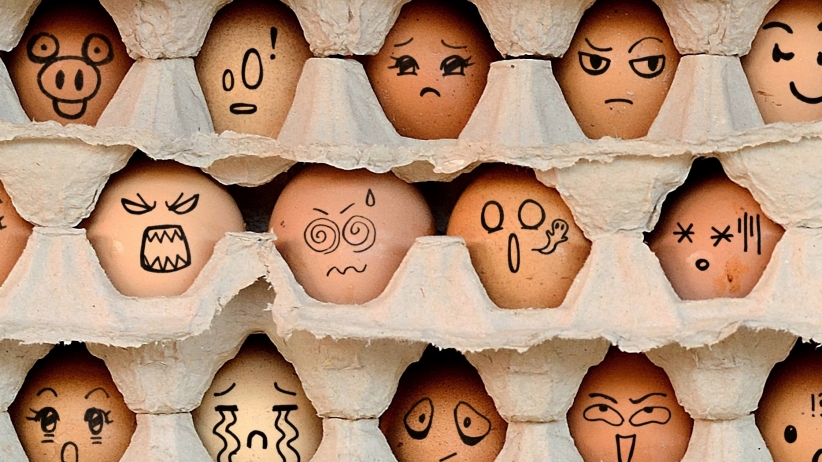 THE BEST MEASURES OF ORG UNITY-DISUNITY 
Concentricity  IVEs-EVEs  Org encounters  Org silos  Org wavelengths  Psychological contract  Surf-boarding  
Two-faced orgs
#36 SURFING,
PRO
The way to fulfill your personal agenda thru helping your org fulfill its agenda: 




Your org provides the ocean & waves; 
you provide the surf board.
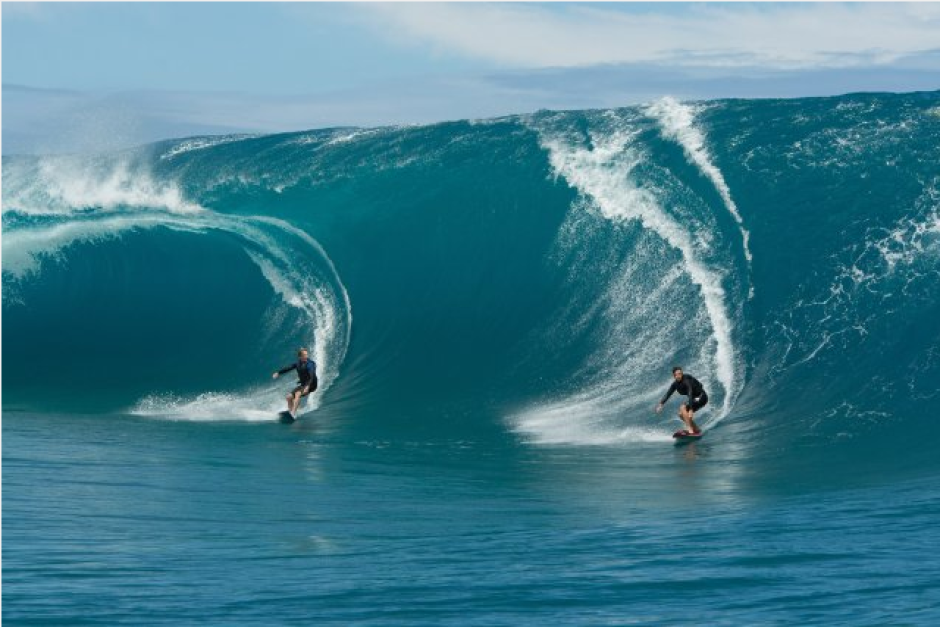 Achieve your professional goals by helping your org achieve its goals.
Your org pays you to help it attain its mission & goals, which must receive a higher priority than your own personal-professional goals.
Surf the org’s profit maximization more often than surfing your personal career wave. 
Nothing energizes your personal career more than advancing the org’s core mission.
How many surfers were involved in landing you a summer internship?


1. Baylor
2. Professor
3. Intern company 
4. Company’s HR Dept.
5. The student who 
turned it down before you
6.U
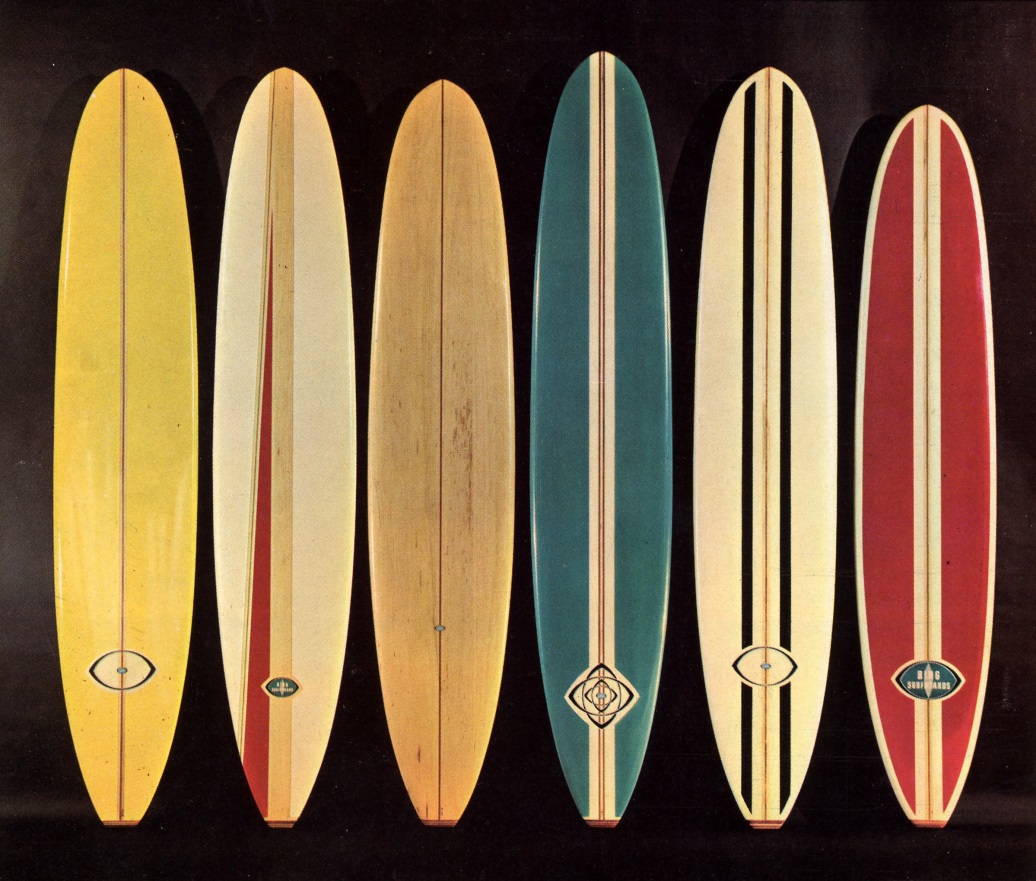 #37 SYNCHRONICITY
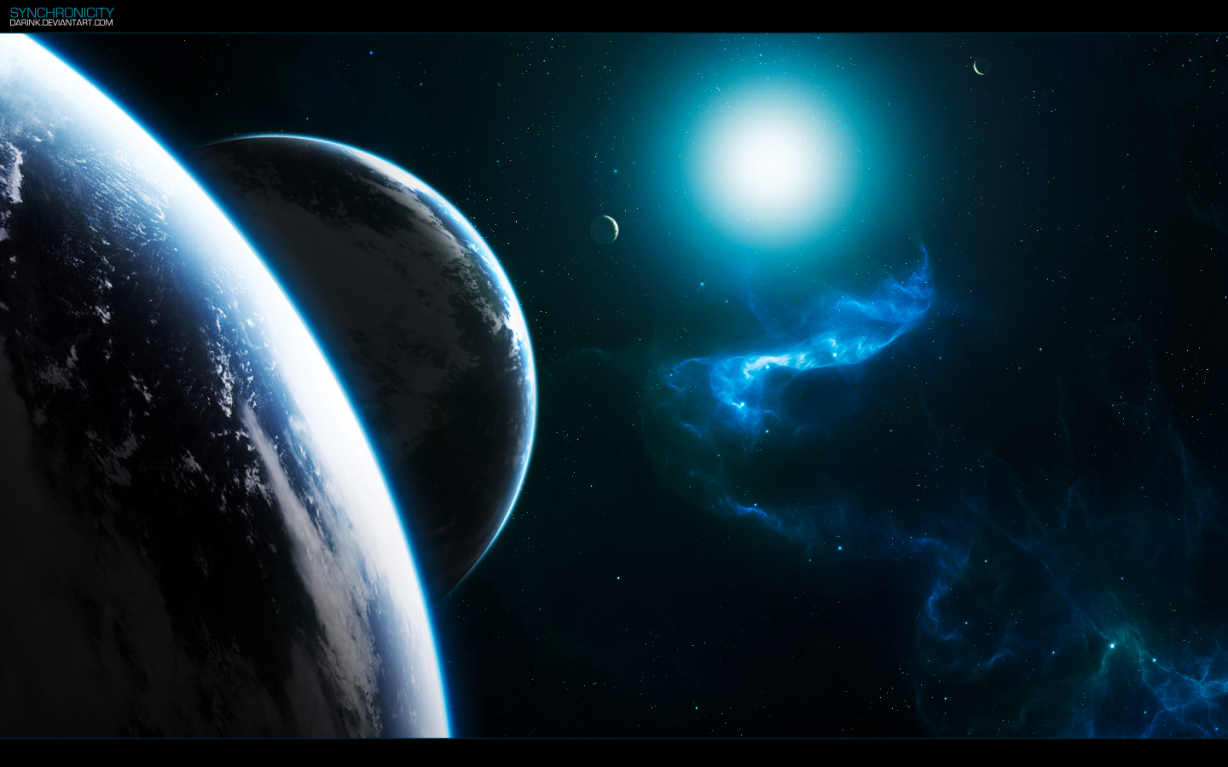 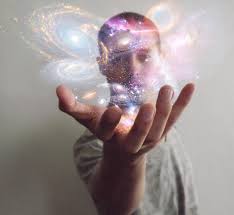 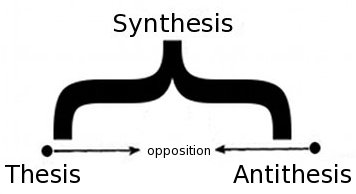 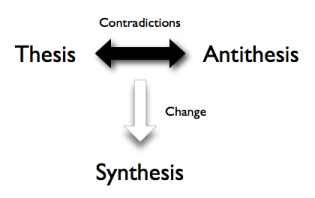 TAS is a simple model for creating your way out of conflict by…
… achieving cooperation via synthesizing a thesis (one point of view) & antithesis (a second, conflicting, POV) into a win-win synthesis of an agreeable  third position.
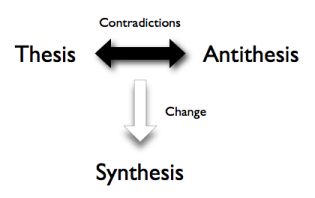 Thesis: Employee pay raise (stable paycheck mindset)
Antithesis: Pay cut (stable paycheck mindset)
Synthesis: Commission or bonus pay (variable paycheck mindset)
Thesis: more 8:00 a.m. classes
Antithesis: Evening classes
Synthesis: Online class
Thesis: Construct a new office building
Antithesis: Stay in the old building
Synthesis 1: Renovate the old building
Synthesis 2: Keep the old building as unit A and 
buy/renovate adjacent building as complementary  unit B
Thesis: Status quo (no operating changes) for the NCAA
Antithesis: Reform the NCAA
Synthesis 1: Let the 5 “power conferences” regulate themselves
Synthesis 2: Make college football, basketball, & baseball “minor league” paid pro teams
#38 TRIANGULAR  PROFESSIONALS
LEVELS OF PROFESSIONALISM
#1 Synergizing yourself
#2 Synergizing co-pros
#3 Synergizing your OWO
#4 Synergizing your org
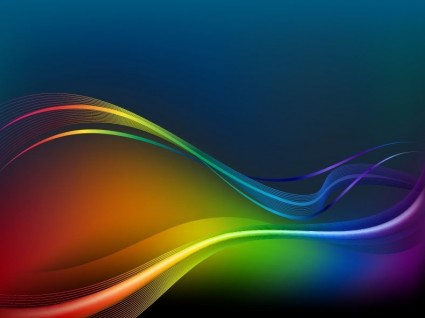 PRO SYNERGY LEVEL 1 The TRIANGLE professional:
competent & 
active in all
3 pro skills &
self-managed
L
M
F
PRO SYNERGY LEVEL 2
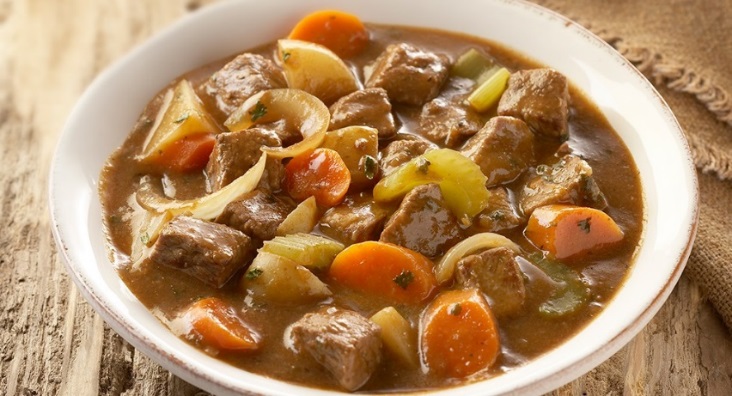 L
L
L
F M
F M
F M
Synergistic OWO pro team leaders
dependency

        INTER

                 personal

The BIG 2 essential pro skills
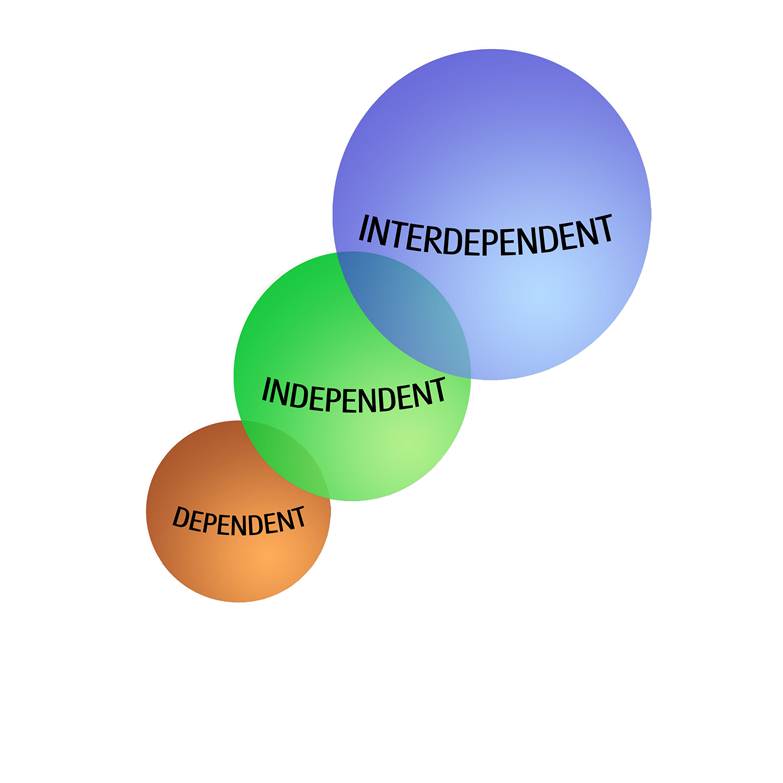 Professionals become “grafted” into the LFM triangle & triP’s of OWOs (orgs within an org) when they are willing to put US (me + you, + them) ahead of money. 
Grafted US pods = an OWO’s evolving productive DNA: members, talents, synergies, & mutual LFM (leadingfollowingmanaging)
PRO SYNERGY LEVEL 3


                                               US  (new org entity)





You + Me + Them  → GRAFTED PROS
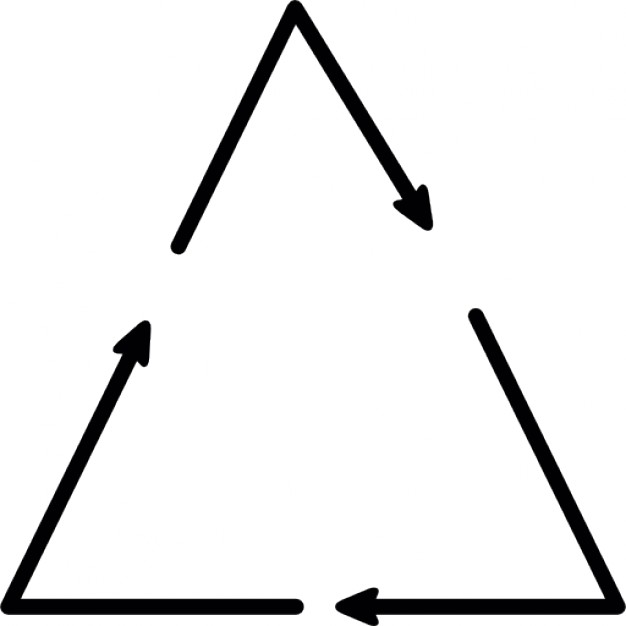 Annotations explaining  the previous slide on pro grafting:
The arrows on the triangle = me, you, & them grafting (exporting) our synergized (4th level of professionalism), pro & department skills (US) to various parts of the org
Grafted US pods morph/evolve into multi-dimensional Org Success-Service Pods (OSSPs) scattered throughout the grass roots level of orgs = pro SYNERGY LEVEL 4. No org has enough OSSPs, because so many non-professional employees aren’t “grafted” into OWOs & hence are limited in their triP contributions.
#39 TWENTY-FIRST CENTURY WORKPLACE
21st century employees bring 2 people to work: personal + professional
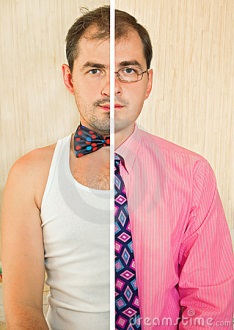 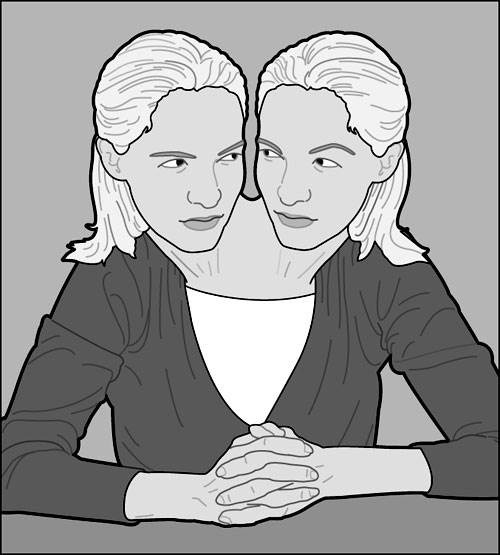 THE NEW DIGITAL HOLISM ORG CULTURE
Work in the 21st century is socially holistic (professional & personal at the same time), but not process holistic (doing  work efficiently in a highly-organized manner). Personal & pro lives are blended in a real-time way, mixing work, leisure, friends, co-workers, family, meetings, & recreation into a blended recipe of 24/7 life.
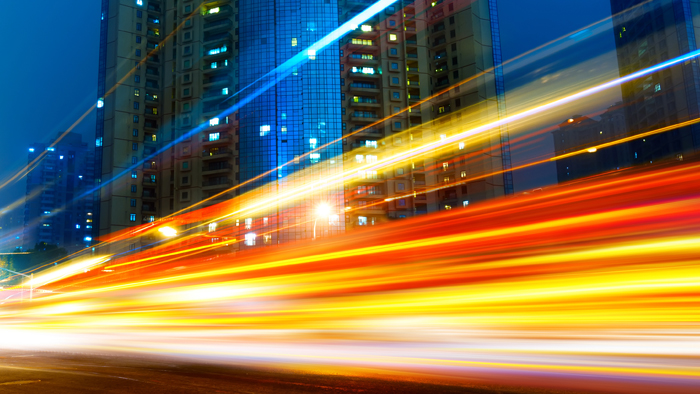 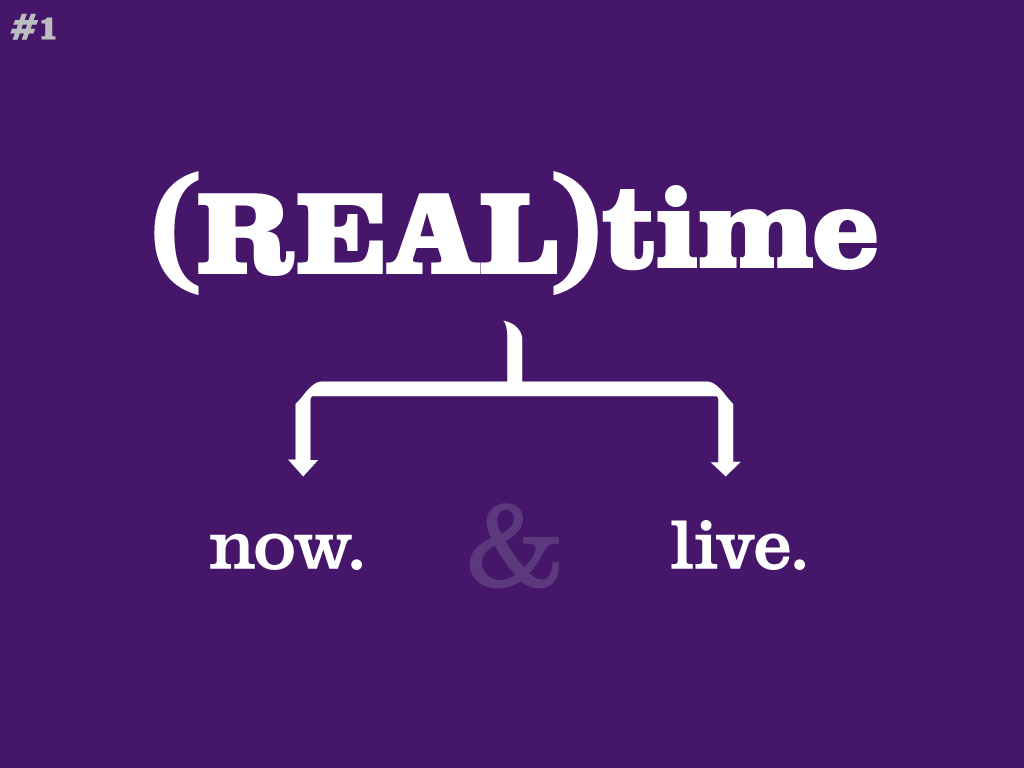 Frequent pro + personal digital interruptions of the work flow: emails, texting, surfing, IPODing, social mediaing
Juggling multiple 
   pro + personal 
   projects
Time overloading
Real-time scheduling
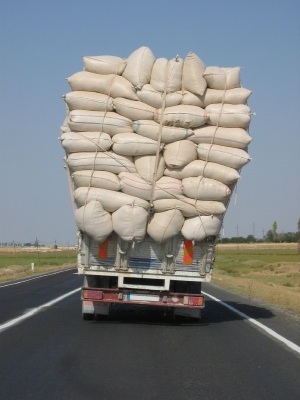 21Trending
Your world  in your pocket or purse
24/7 “bio-blending” office & home life
Team digital calendars
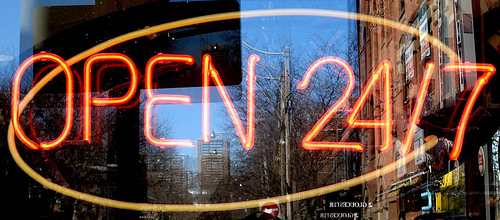 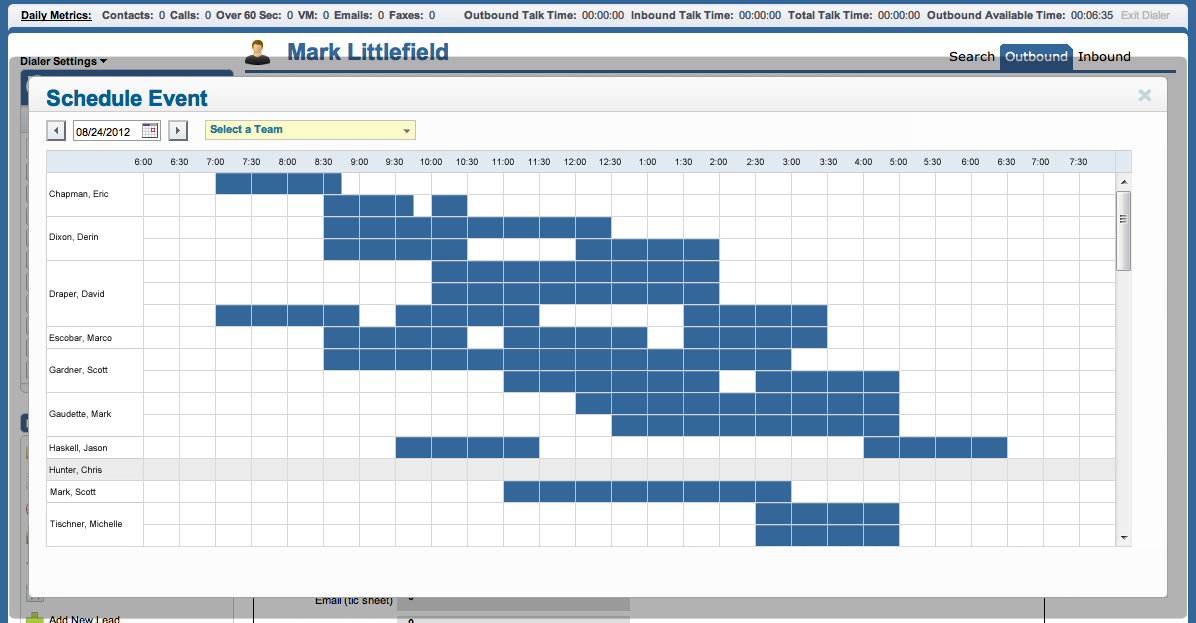 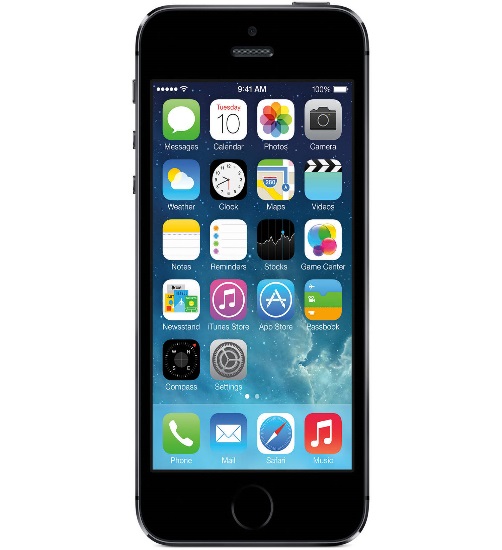 #40 UNISEX ORGS
The new frontier for 21st century competitive 
success
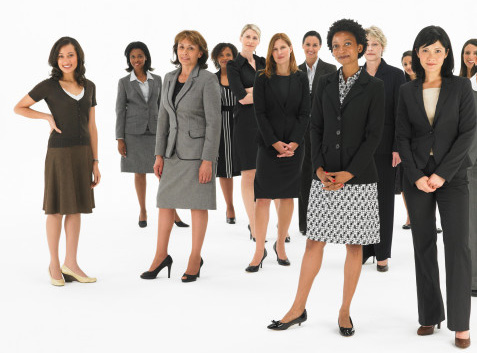 UNISEX organizations accommodate BOTH masculine and feminine work & leadership styles, thus avoiding legal discrimination against women (via supporting only male productivity styles).
MALE STYLE                                       FEMALE STYLE Competitive                    Cooperative
Directive                      Relational
Independent                 Interdependent
Goals                                   Ideals
Individual                      Community
Proactive                            Reactive
Action                                     Verbal
20TH CENTURY MINDSET                21ST CENTURY MINDSET
(Org control)                             (Org empowerment) 
Command                                           Consensus
Power                                                   Influence
Employees                                               People
Rules                                              Commitment
Routine                                                 Creative
Work                                             Contributions
One size fits all                               Job tailoring
Males compete vs. their opponent = WIN-LOSE


A woman tends to compete against herself = WIN-WIN
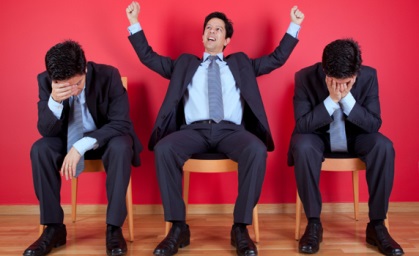 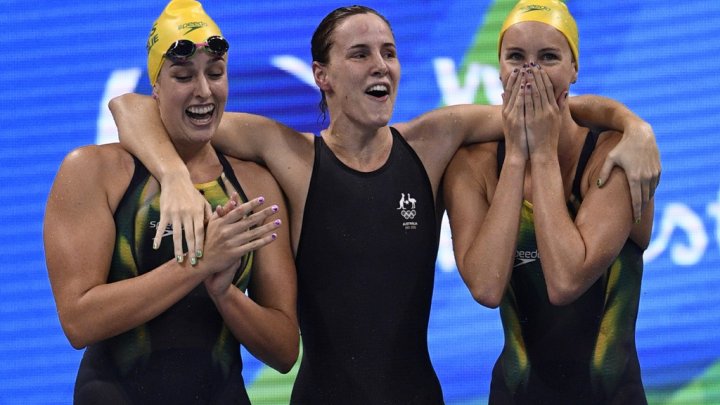 The West’s most important competitive edge in global business is innovation, stimulated by a unisex culture of cooperation & flexible operations > rules-driven eight to five. Innovation requires a cooperative, community-based win-win org culture which won’t flourish under the traditional male command style of management.
THE UNISEX FLEX:
Flex org cultures (flex hours; flex-place; flex benefits):
 Help women accommodate family commitments 
Empower all employees to manage themselves in self-selected teams
Reward employees for building org community & cooperation
Discontinue generic job descriptions in favor of flexible grassroots contributions descriptions that build jobs around the unique needs of  individual employees
Build the HR function around well-trained & experienced unisex professionals to achieve a better balance between male-female productivity styles.
#41 VIRTUAL TEAMS
Spawning & Spanning DigiPros 



                                                click for the
                                                   VT Made EZ
                                                            manual
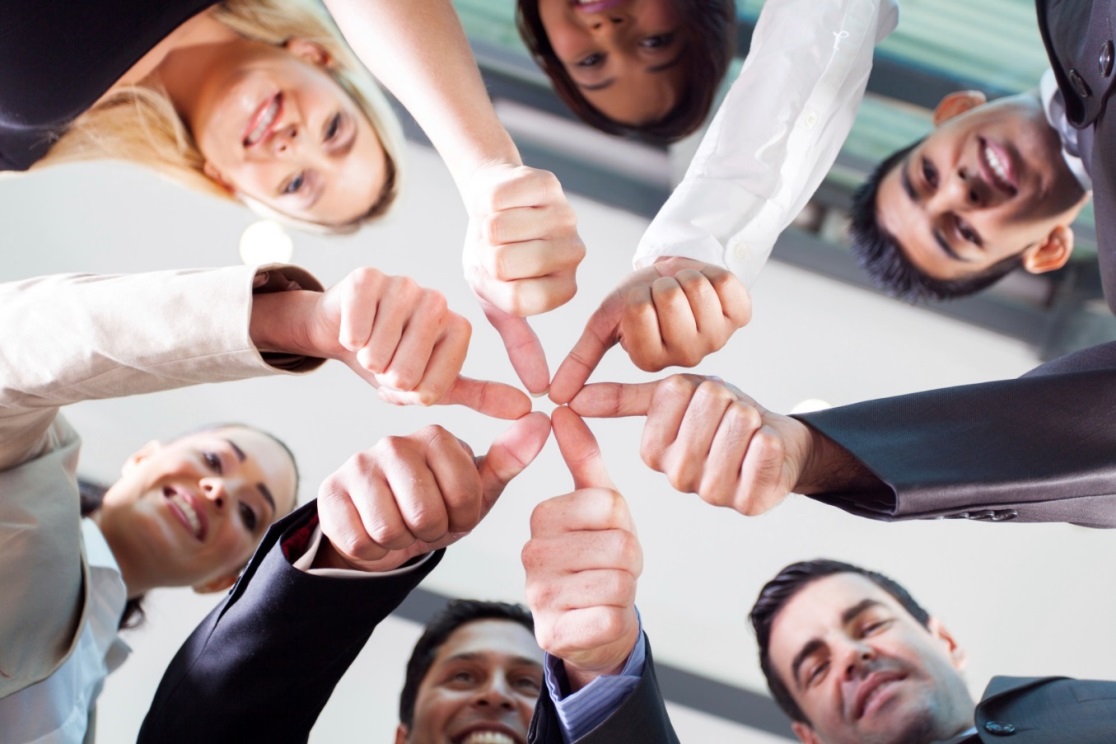 Temp team members spawn projects…
Spanning physical-geographical operating zones…
Coordinated by PTP (person-to-person) &
PTT (person-to-technology) interactions…
To synergize org-multi-tasking projects…
Impacting multiple constituent groups…
In extended 
   real time 
   scenarios.
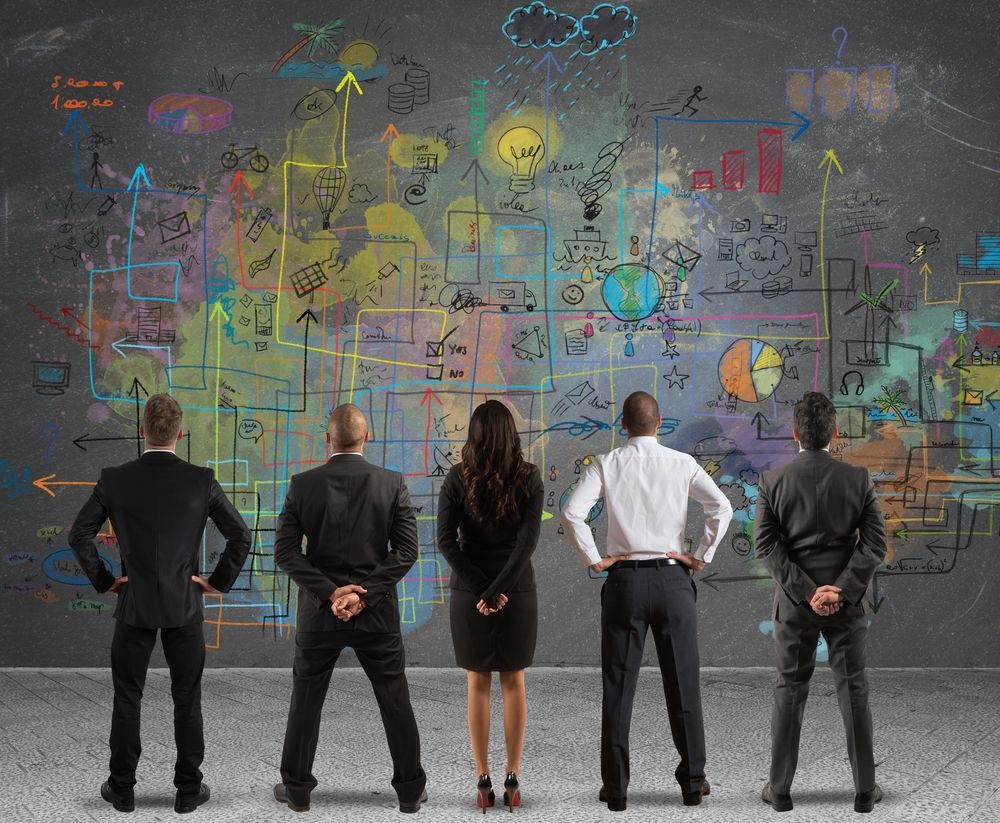 Virtual Teams = Virtual Tornados
whirling people, opportunities, resources, ideas, clients, & partnerships in  productive directions
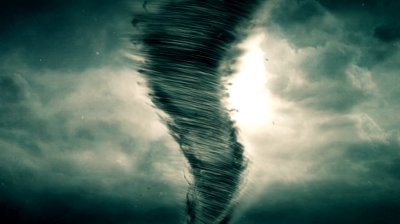 VT TECH
Avatars  Chat rooms  Conference calls  Cyber-personalities    Desktop sharing Discussion boards    Emailing     Faxing Netiquette   Podcasts   Team portfolios Telecommuting       Teleconferencing                        Texting            Virtual hoteling    
Virtual work spaces       Whiteboards
VT CAREER ELECTRICITY
Geographical expansion of your pro network & globalization opportunities
Digital leadingfollowingmanaging
Flextime, flexplace unisex work
Building competence in international business & culturally diverse business practices
Career-expanding travel opportunities
#42 WAVELENGTHS & ENCOUNTERS,
ORG
Are org members more tuned in to W.O.R.K. radio or their cell phone, gossip, & social media?
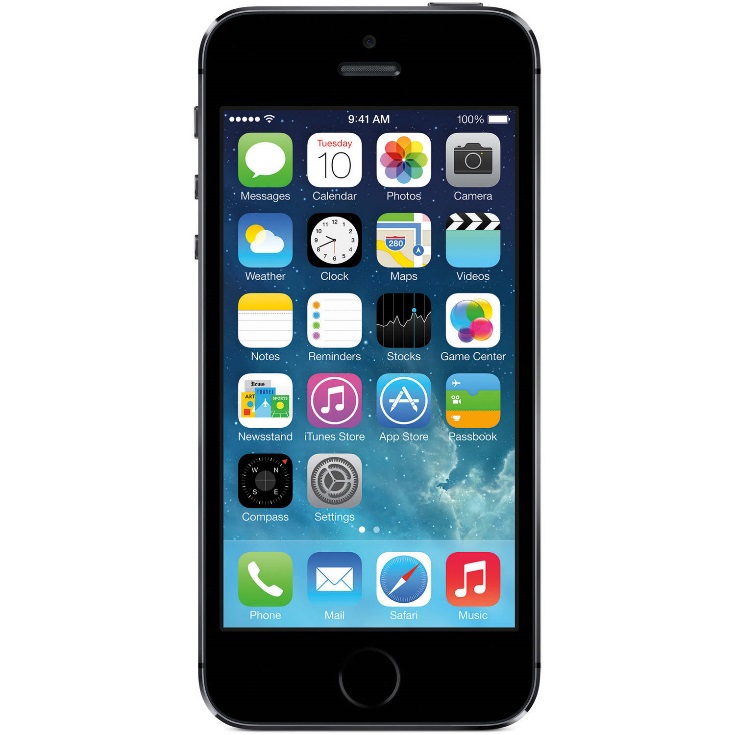 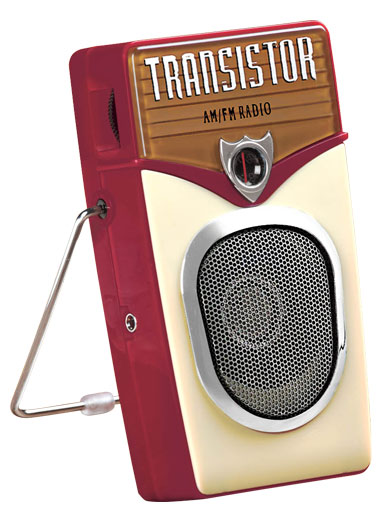 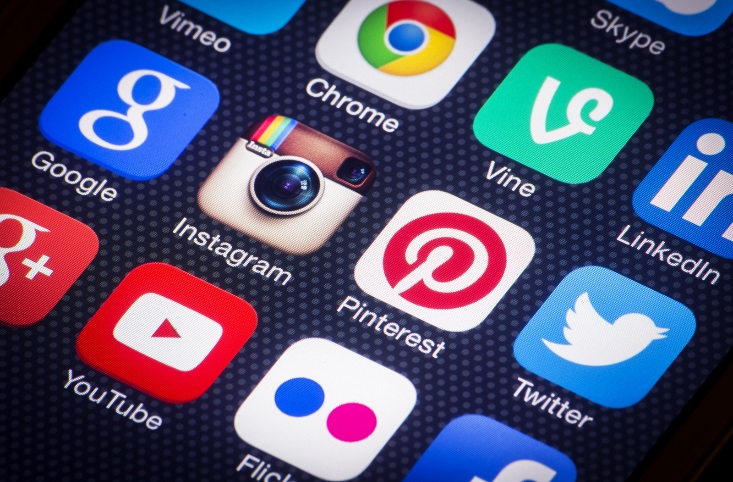 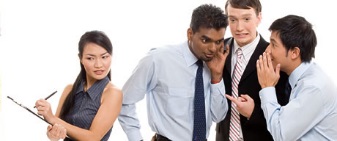 Where employees encounter their organization physically & psychologically
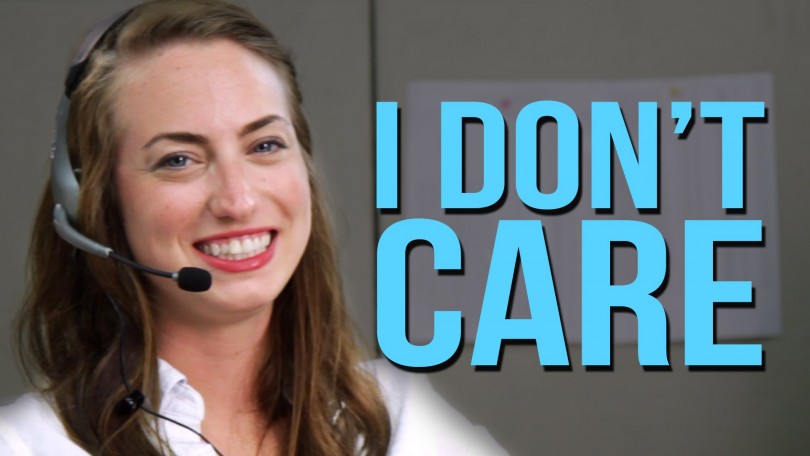 Job descriptions Org mission  
Co-workers    Bosses   Clients  Meetings Compensation
Office facilities
Org dramas
Competitors   Technology   
Physical facilities  
Rules & regulations
POSITIVE 
encounters bond employees to the org’s mission 

NEGATIVE 
org encounters make employees less secure, less trusting, & more cynical
POSITIVE ENCOUNTERS 
Paycheck 		  Co-workers
Pleasant boss 	Fulfilling work
Rewards for contributions
Moving ahead to move up
Managing your own work
Making significant decisions  
Building a positive professional reputation  
Comfortable work environment
NEGATIVE ENCOUNTERS
Work stress   Office politics
Incompetent management 
Low pay
Outsourcing & downsizing
Irrelevant meetings
Impersonal org culture
Substandard work facilities 
Outdated technology
Exploitation & corner-cutting
5 WAYS TO BUILD RESPECT WITH EMPLOYEES TO  GET THEM ON THE ORG’S WAVELENGTH
Authentic (transparent) org communication 
360 feedback
Self-managed empowered teams
Serving, not exploiting, clients
Ideals-driven operations > amoral
FINDING THE RIGHT WAVELENGTH WITH YOUR CO-WORKERS
WE > ME
Derive work agendas transparently & anticipatively
Serve > deserve
Focus on contributions > job descriptions
Be Friendly, Flexible, & Forgiving